Министерство образования Республики МордовияПортфолиоСавушкиной Любови Ивановны,
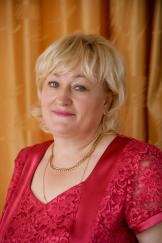 воспитателя МДОУ «Детский сад № 18 комбинированного вида»  г.о. Саранск
Дата рождения: 11.03.1967 годПрофессиональное образование: высшее, окончила                                         МГПИ им. М.Е.Евсевьева   03.07.1989  года по специальности «Русский язык и литература».Регистрационный номер диплома: 615Дата выдачи: 03 июля 1989 года Профессиональная переподготовка: ФГБОУ ВПО МГПИ им. М.Е. Евсевьева  29.04.2017  года по программе «Педагог дошкольного и дополнительного образования», квалификация «Воспитатель»Дата выдачи: 29.04.2017  годаСтаж педагогической работы (по специальности): 29 летОбщий трудовой стаж: 33 годаНаличие квалификационной категории: высшая Дата последней аттестации: 25.02.2015 год
Представление педагогического опыта
Тема: «Формирование  основ безопасности  жизнедеятельности  детей»


http://ds18sar.schoolrm.ru
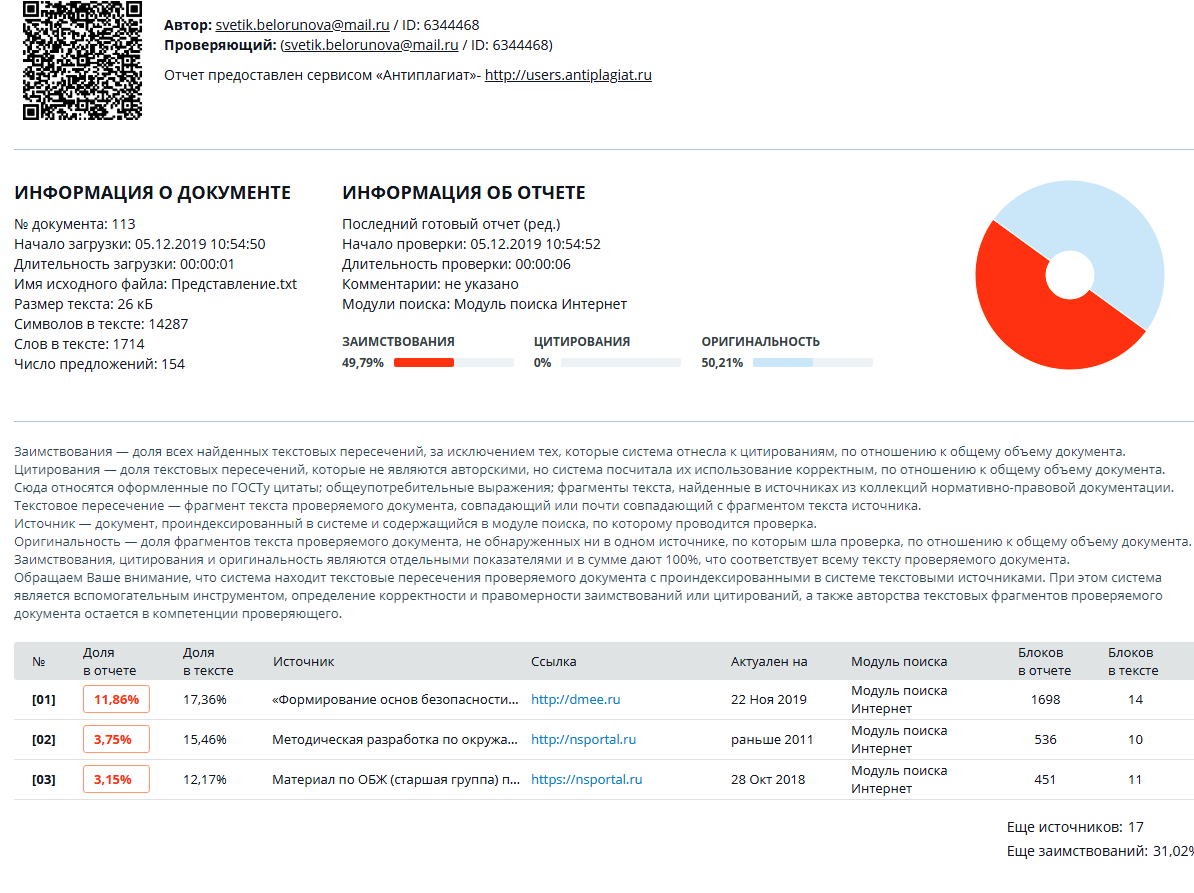 Участие в инновационной (экспериментальной) деятельности
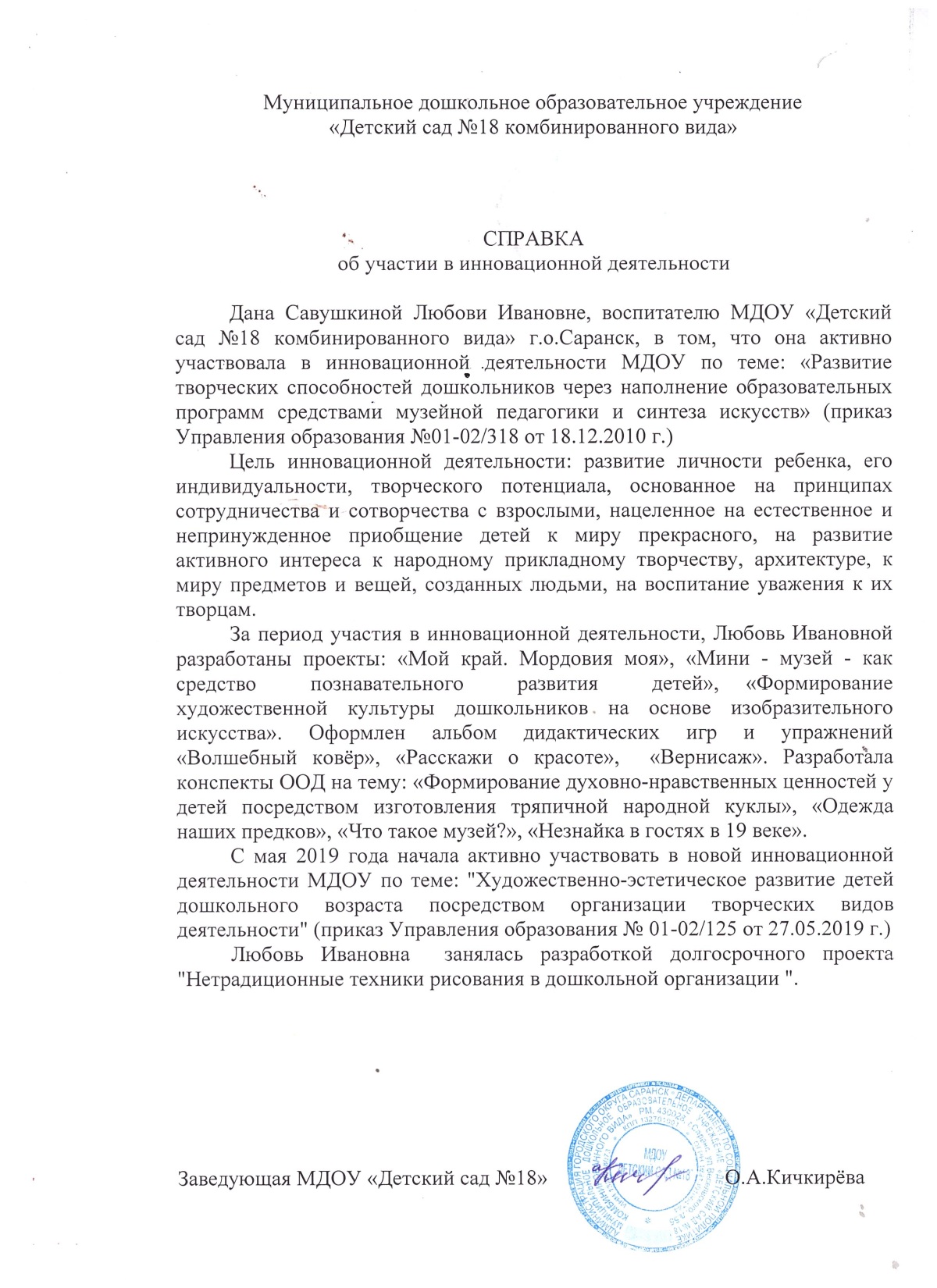 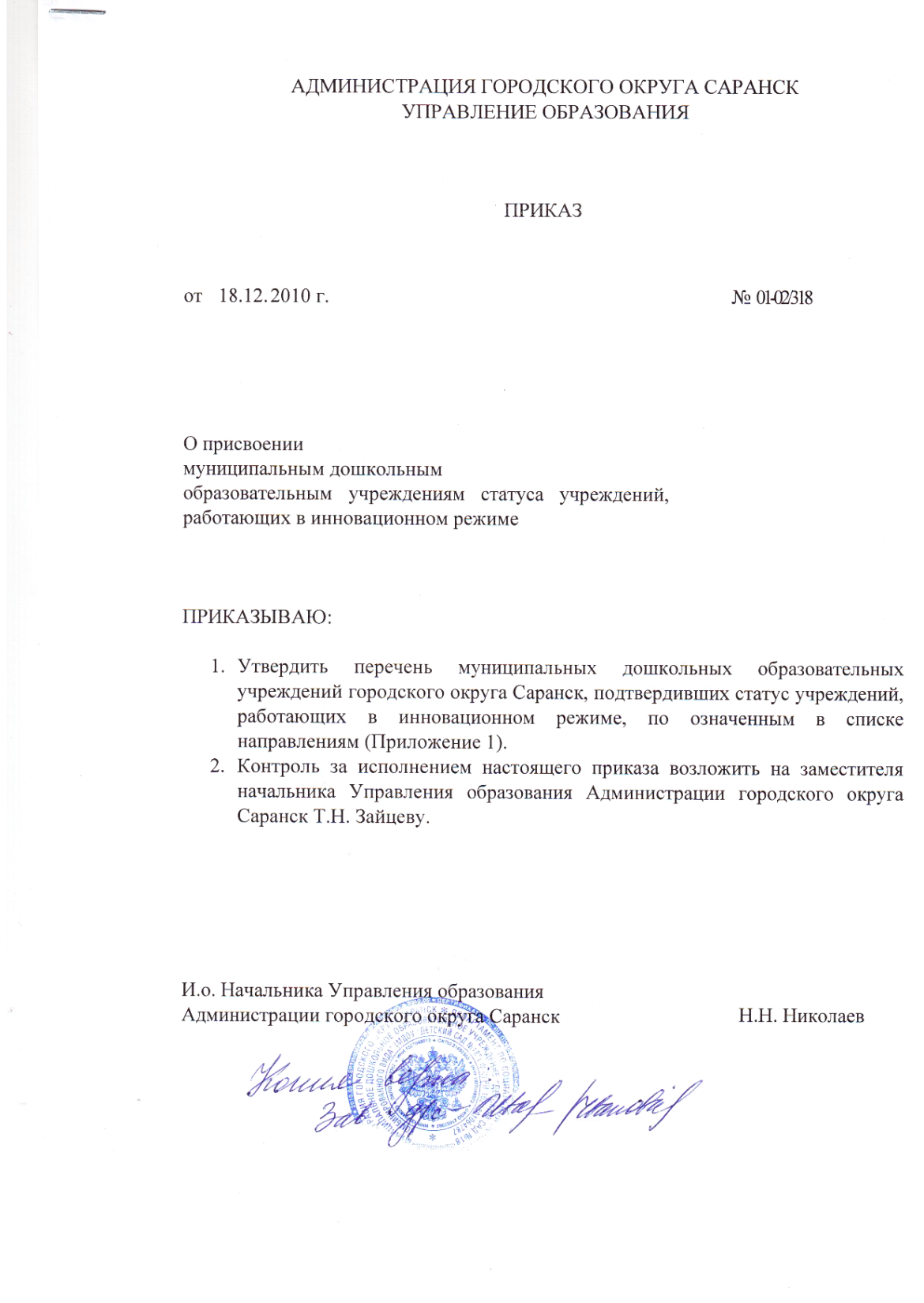 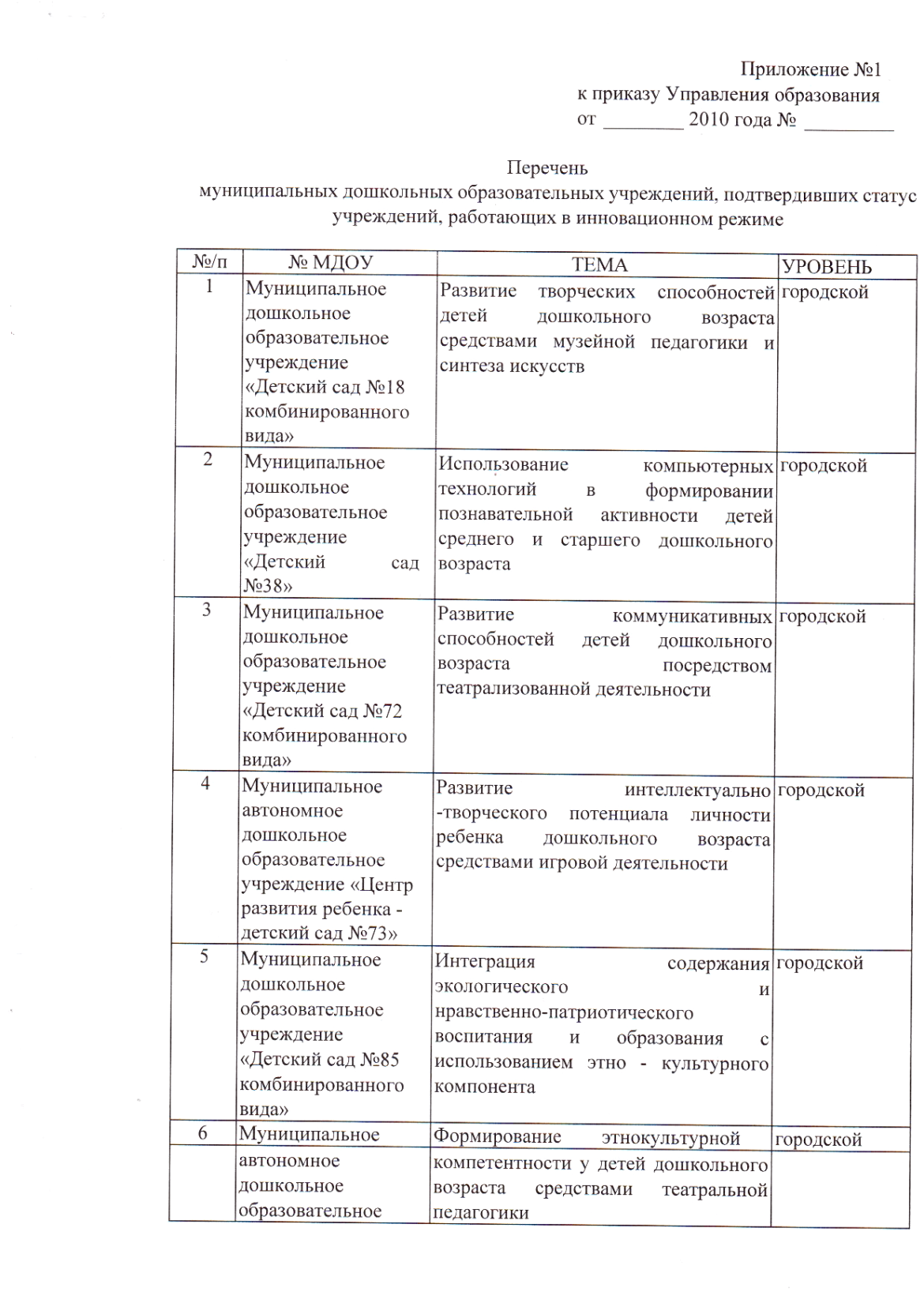 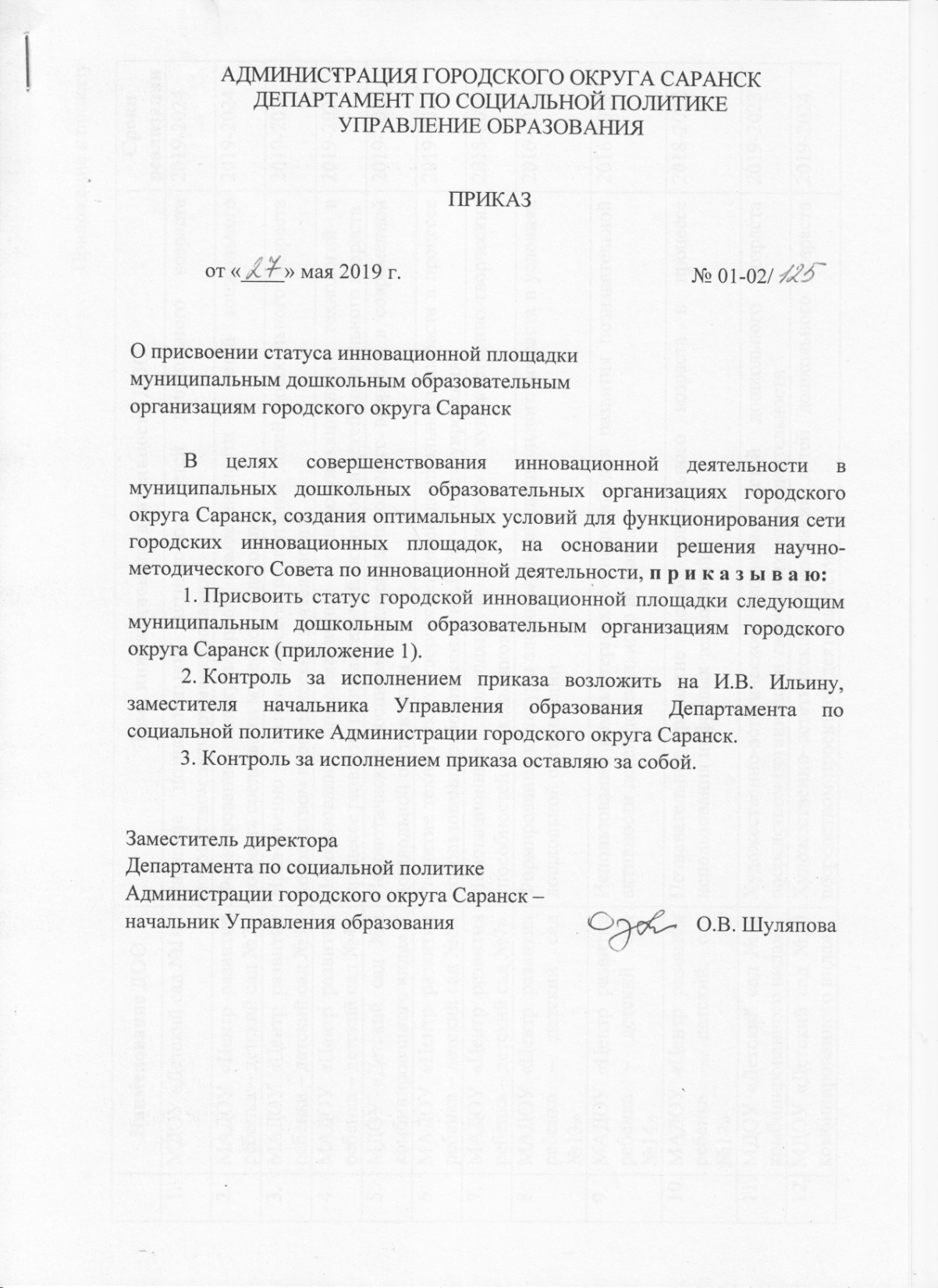 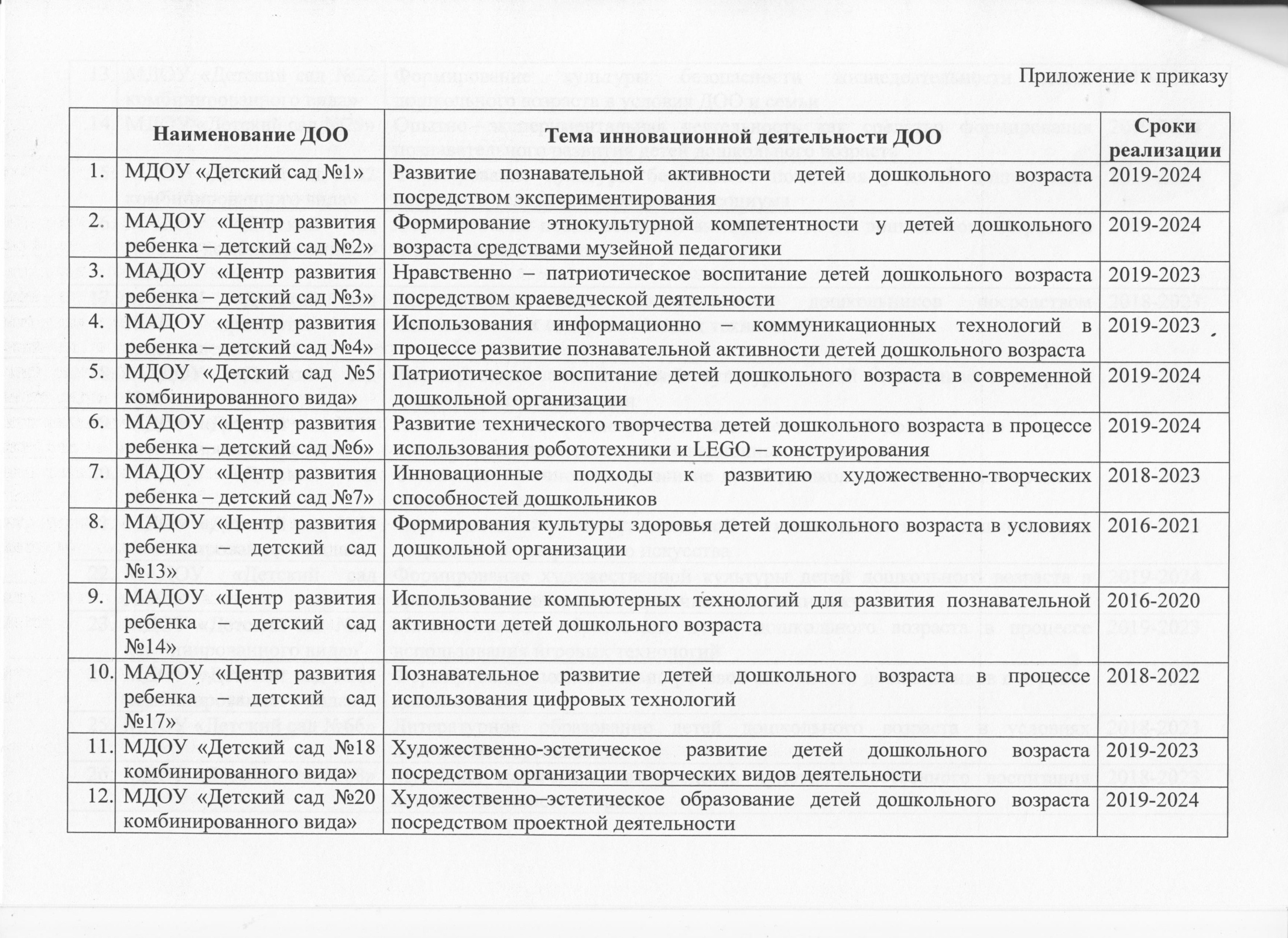 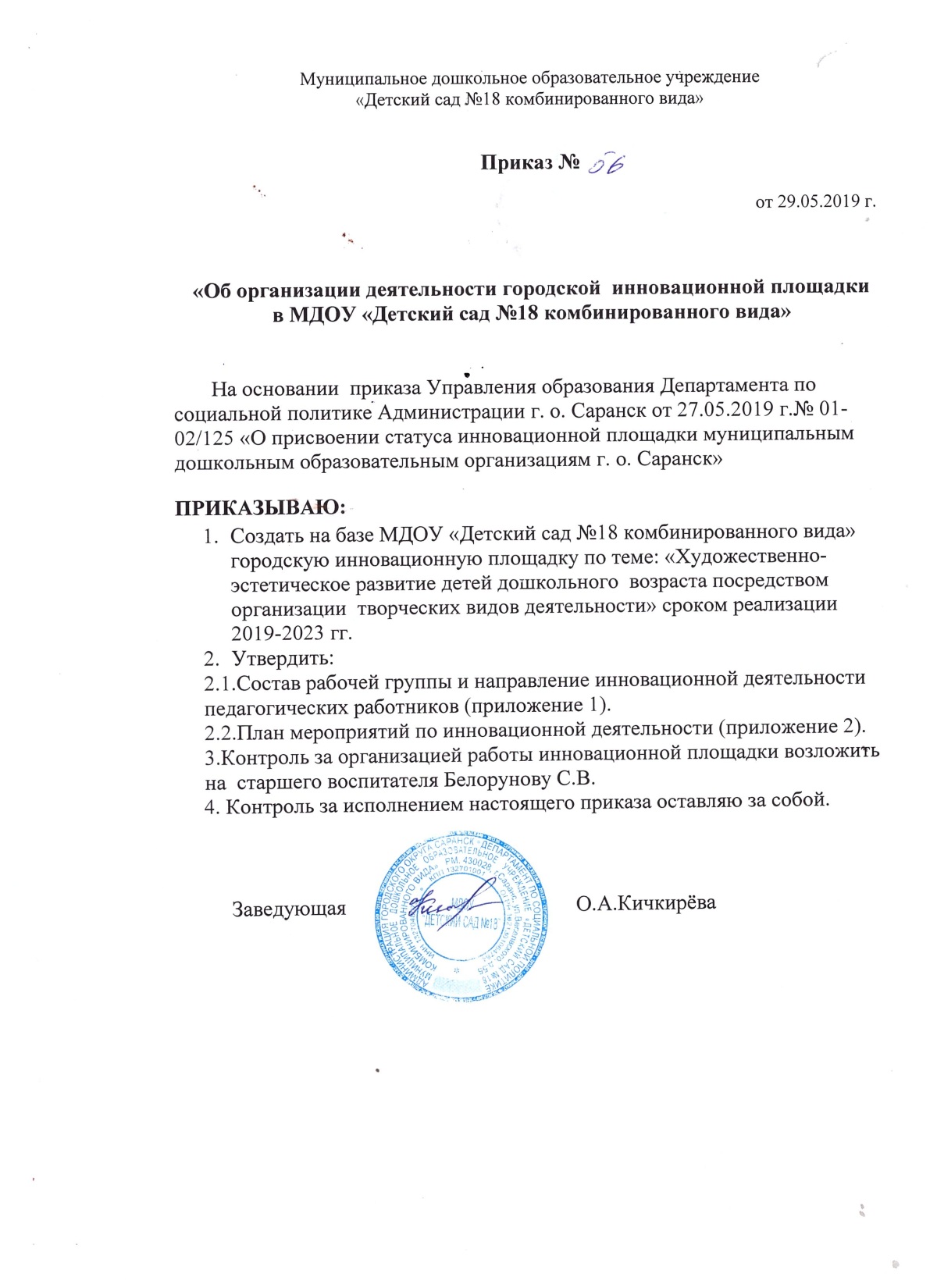 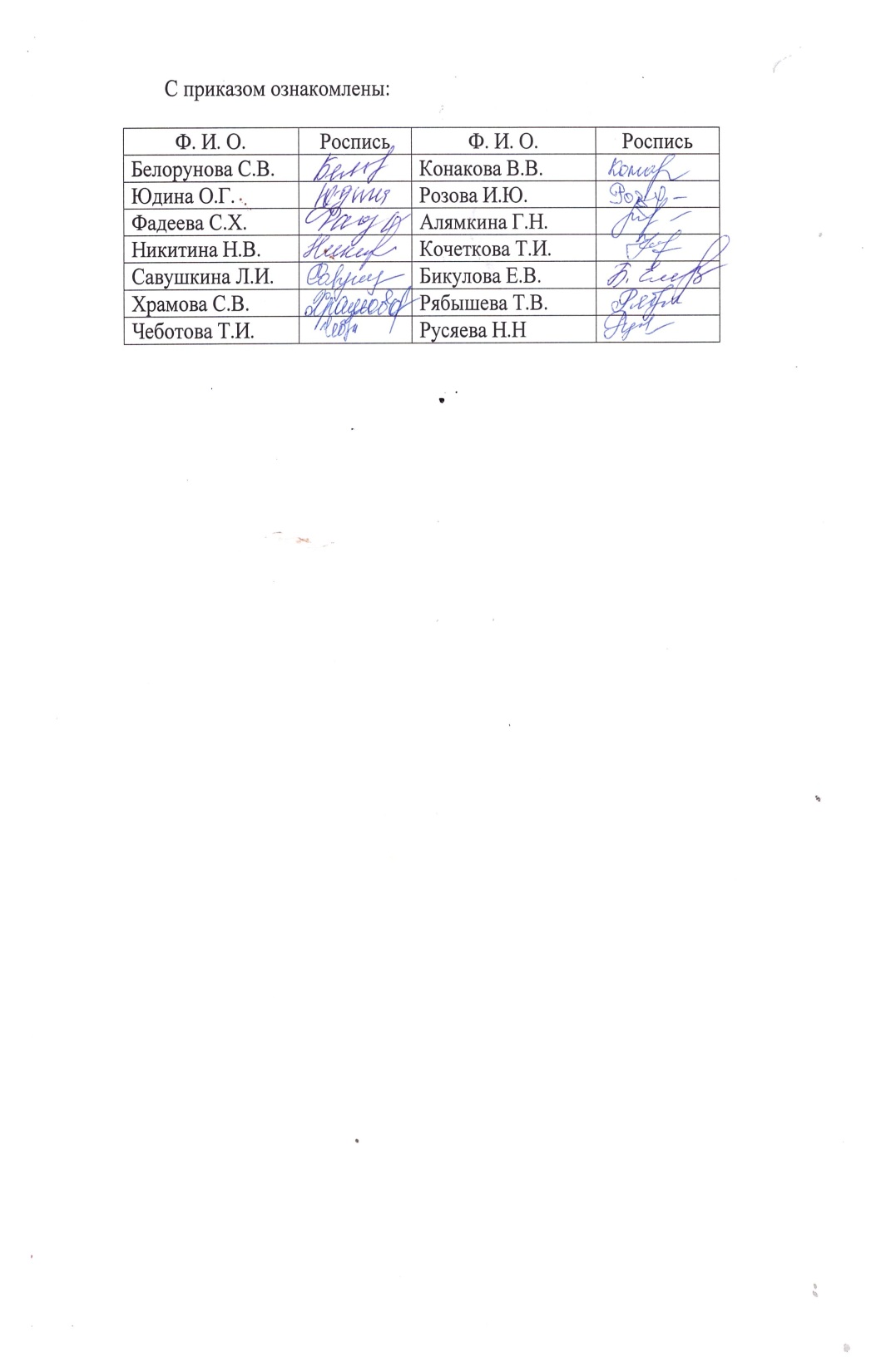 Наставничество
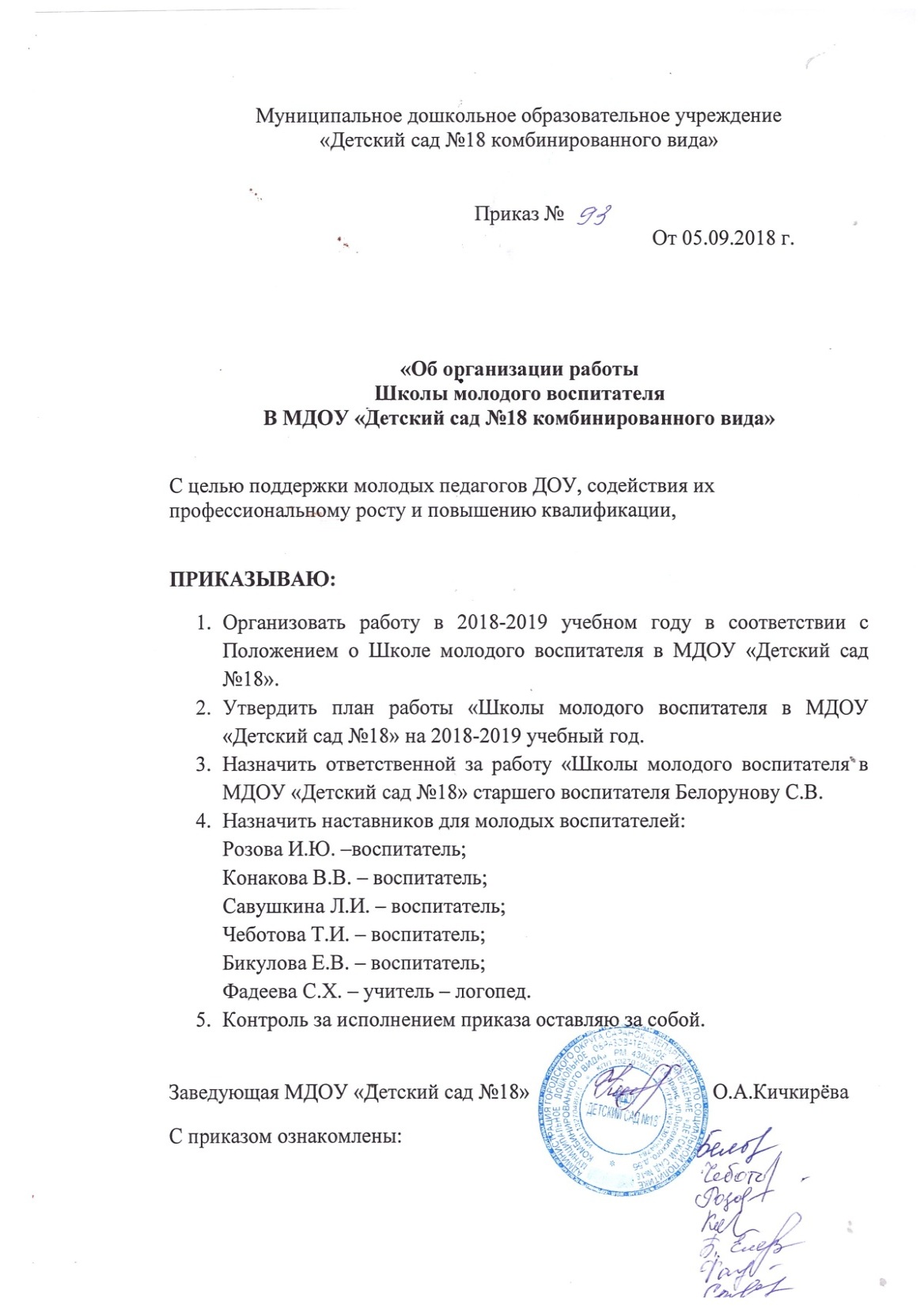 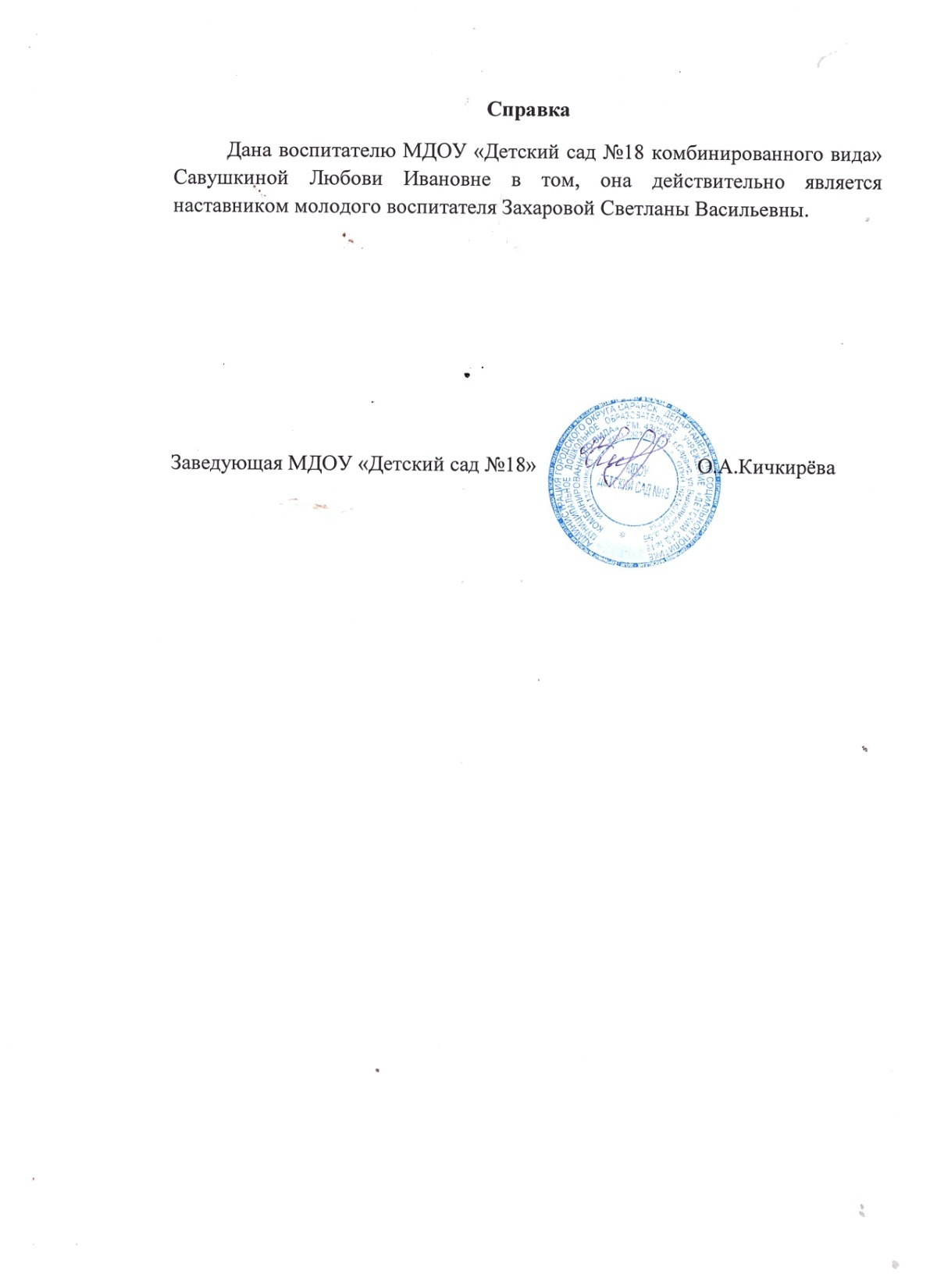 Наличие публикаций
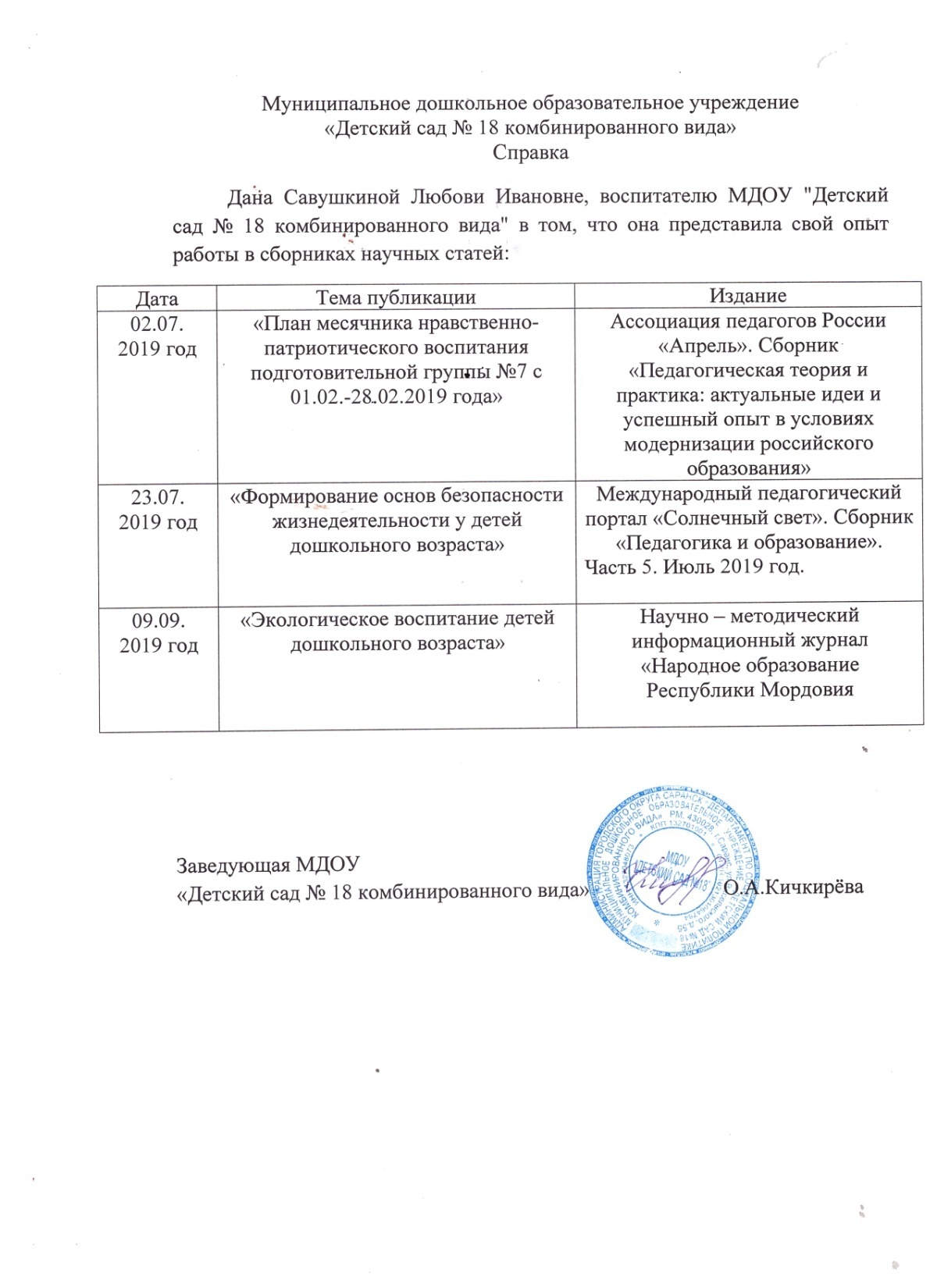 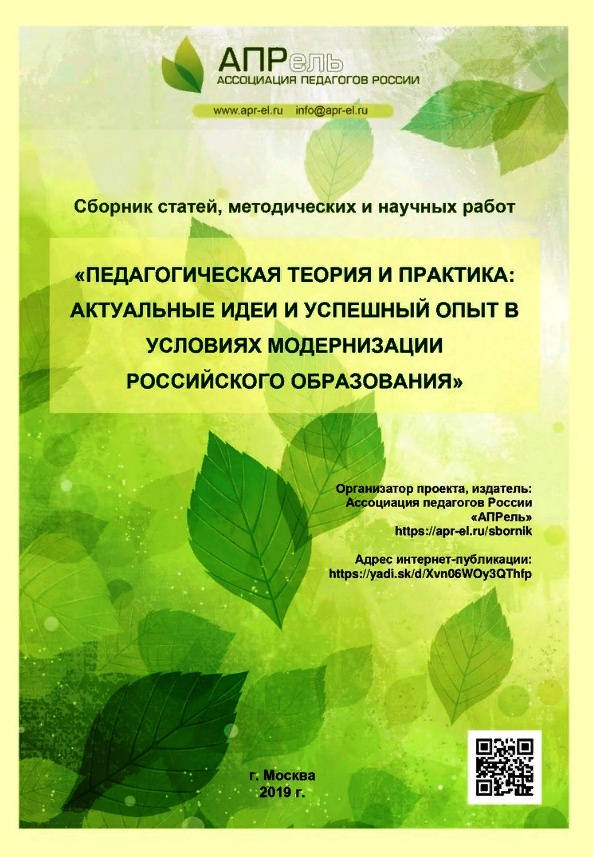 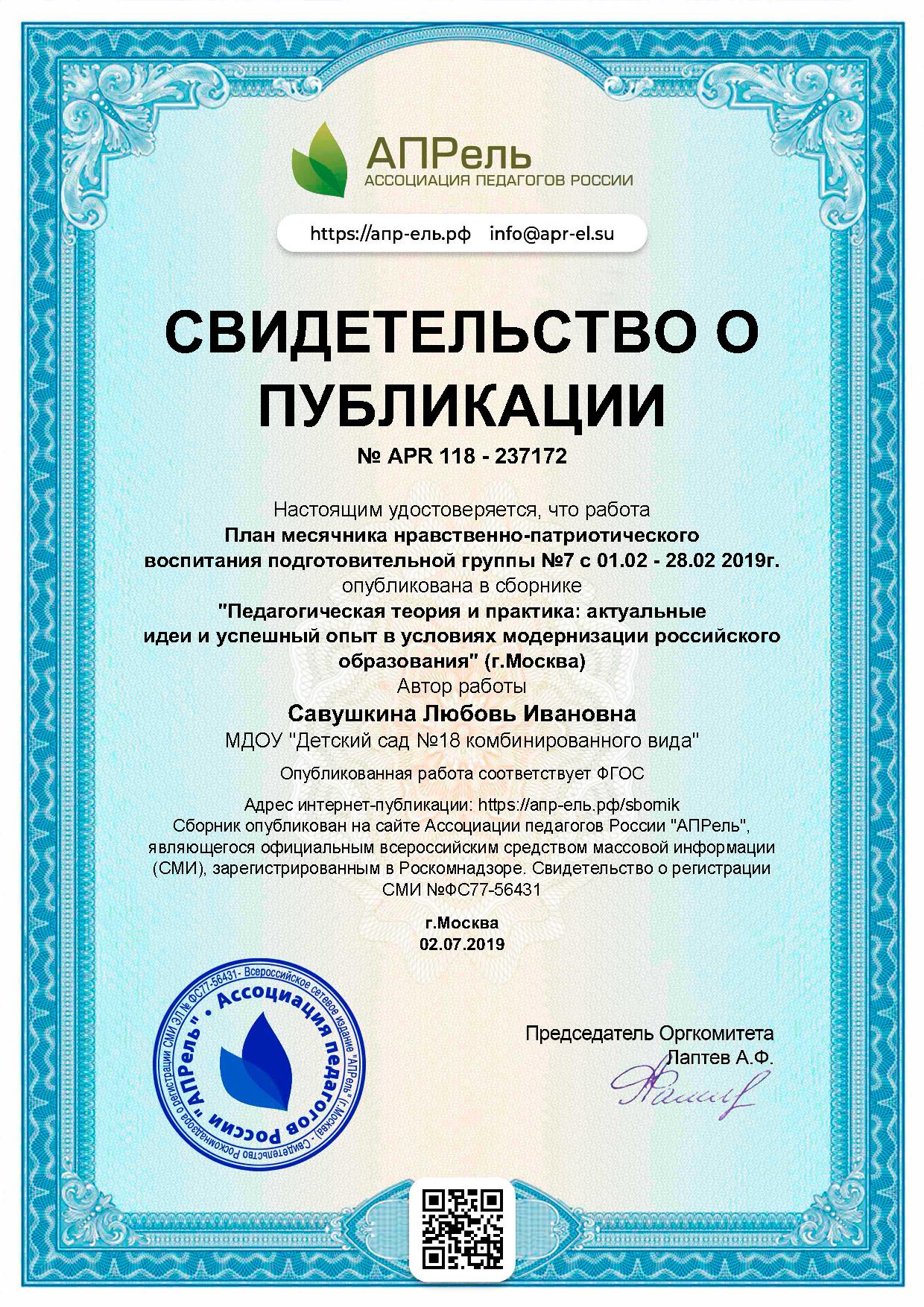 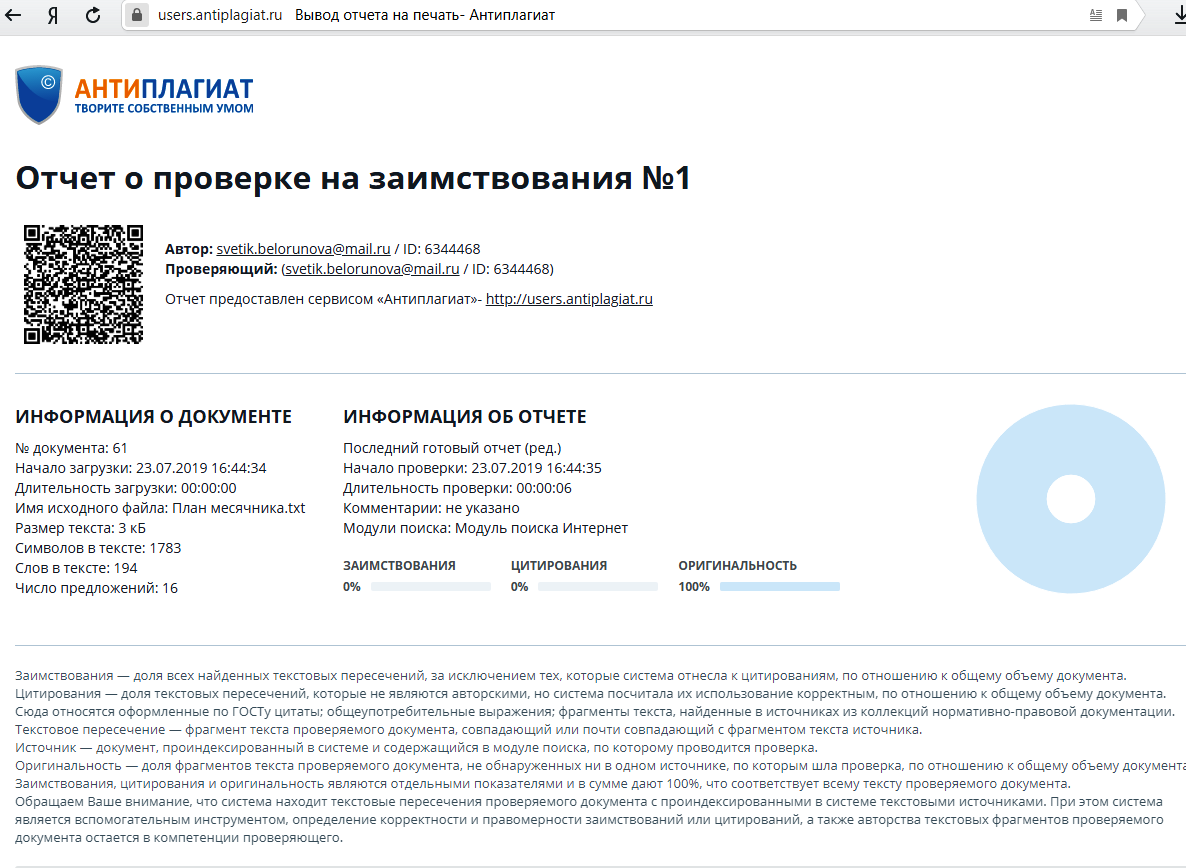 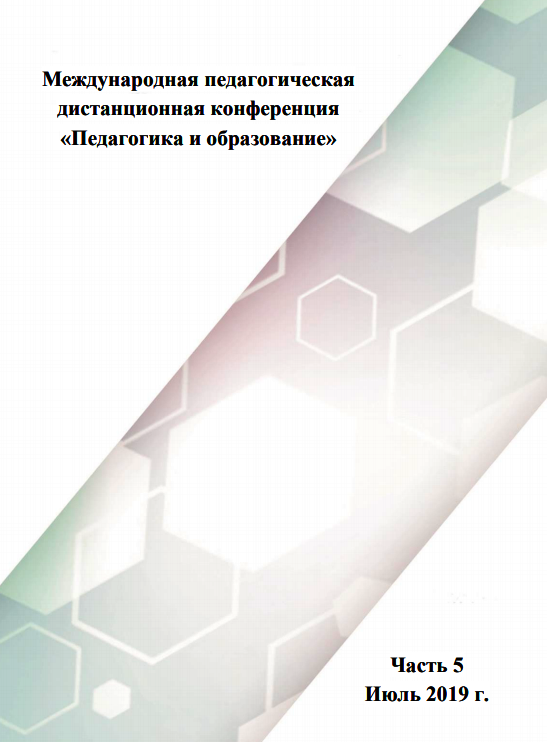 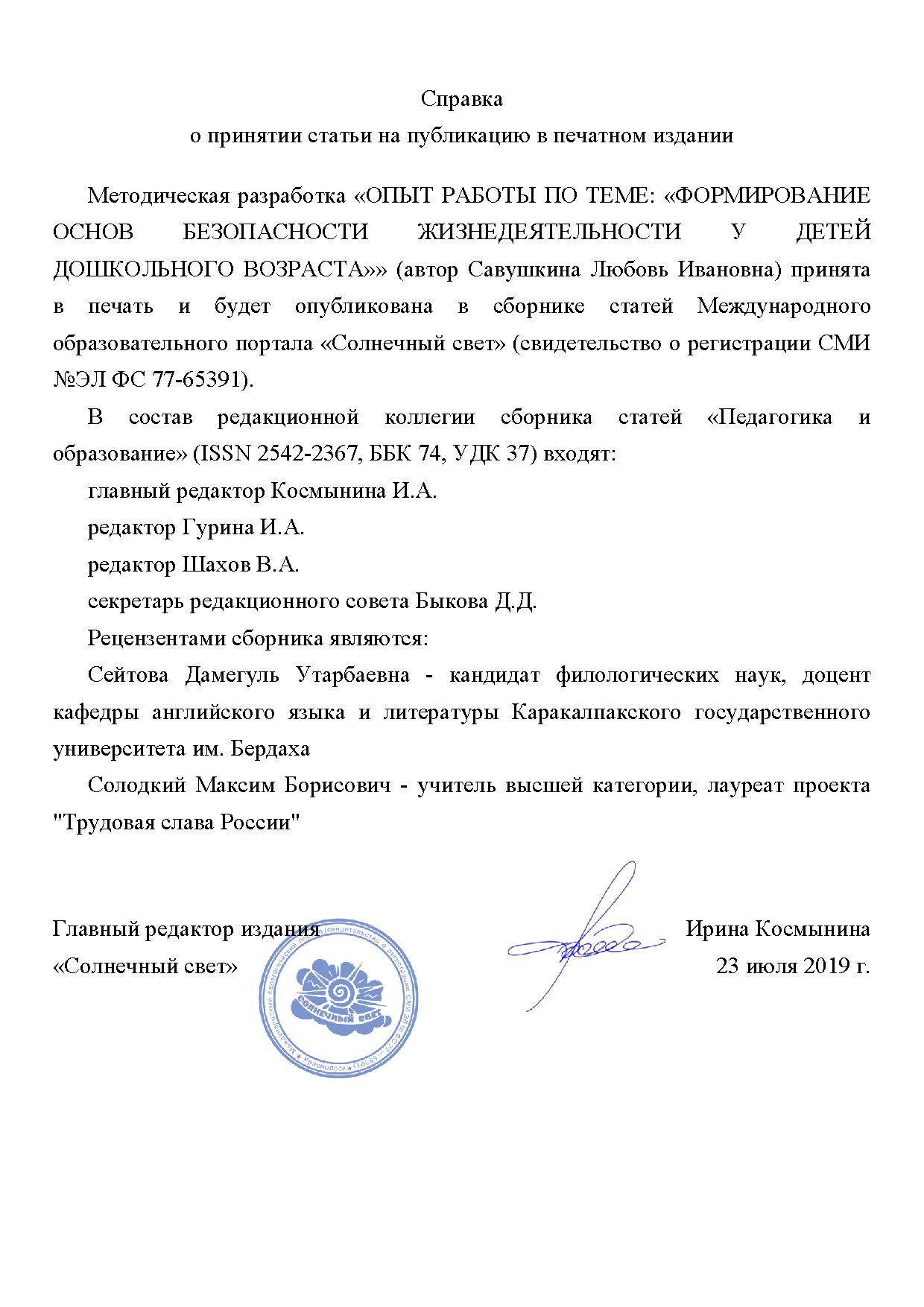 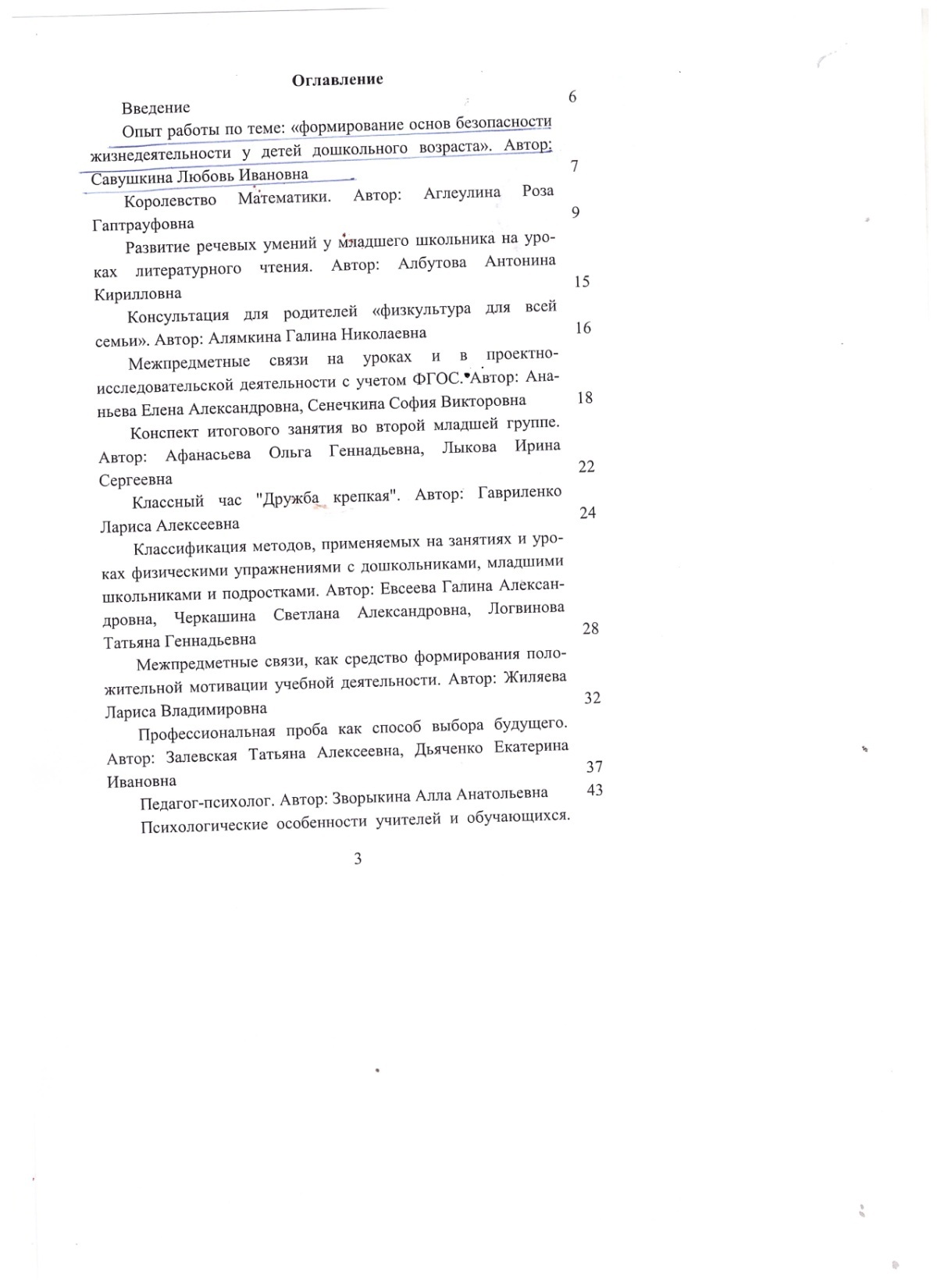 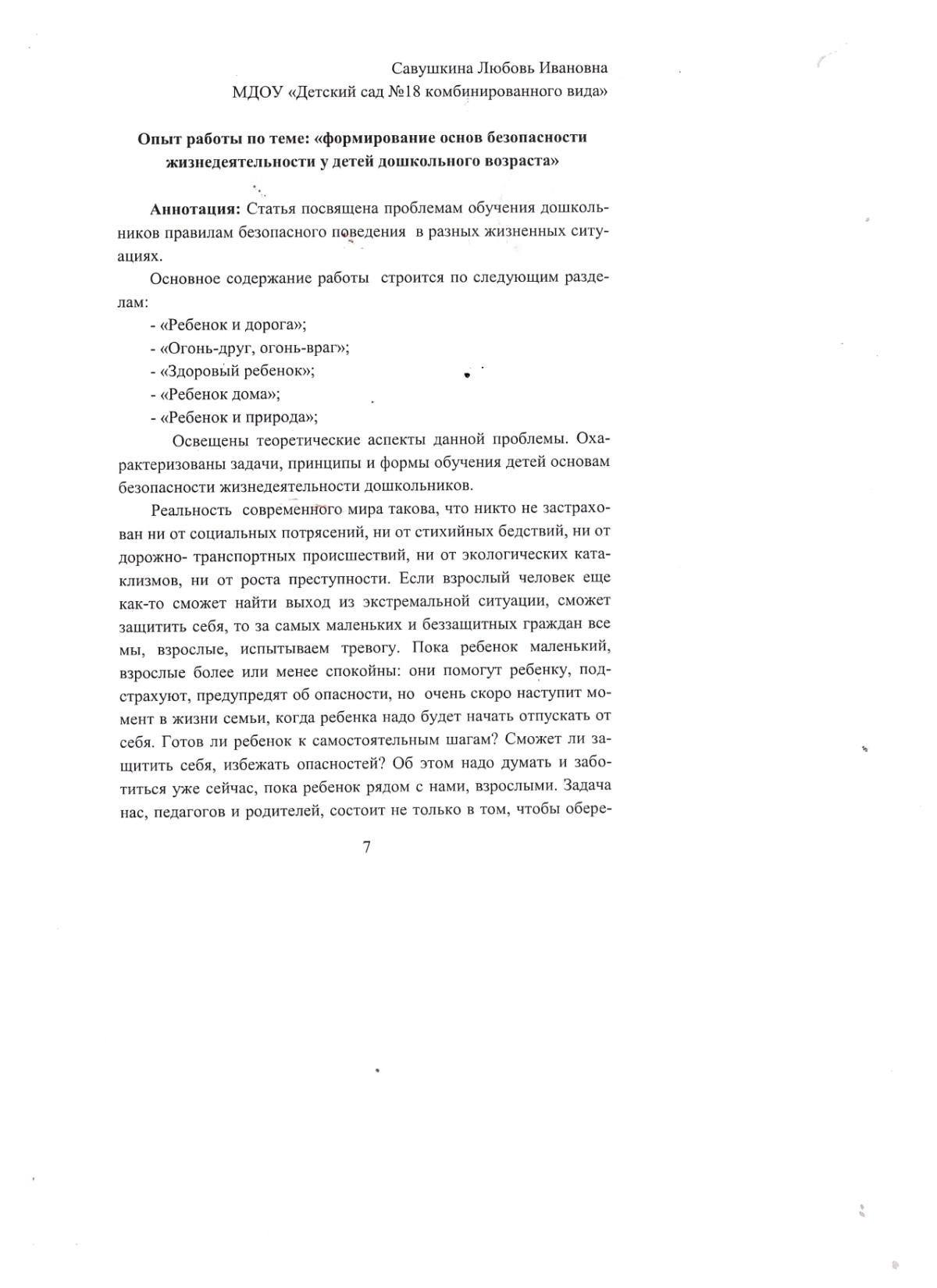 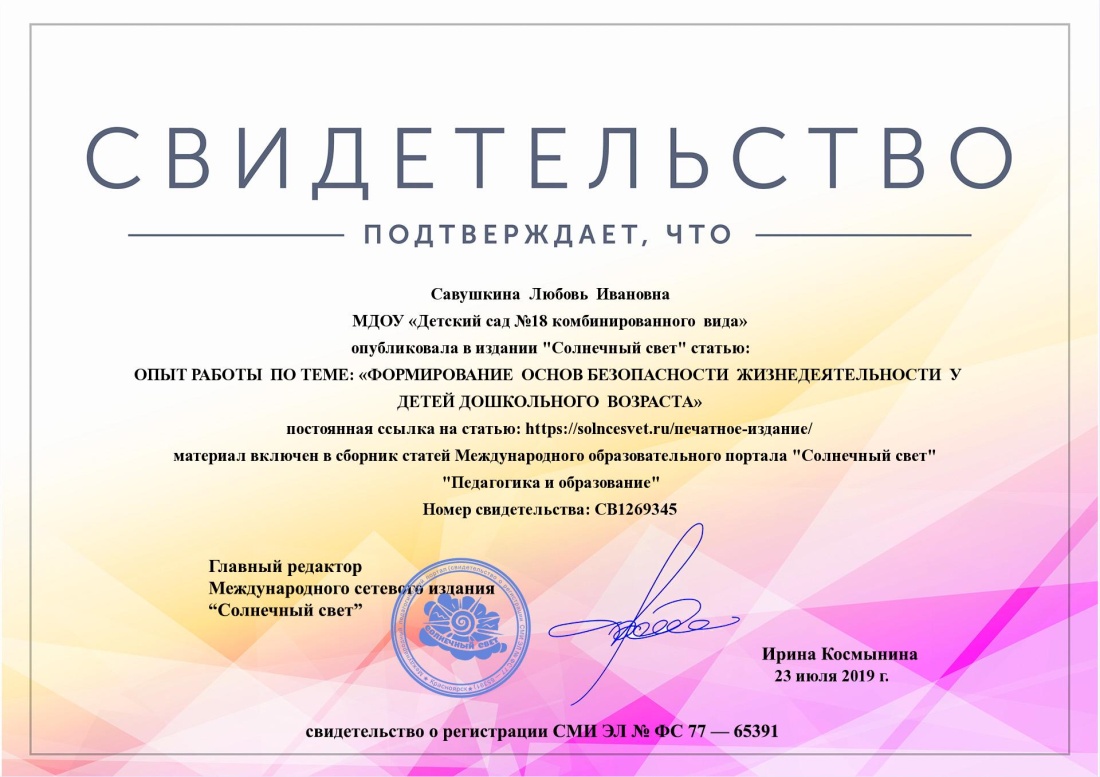 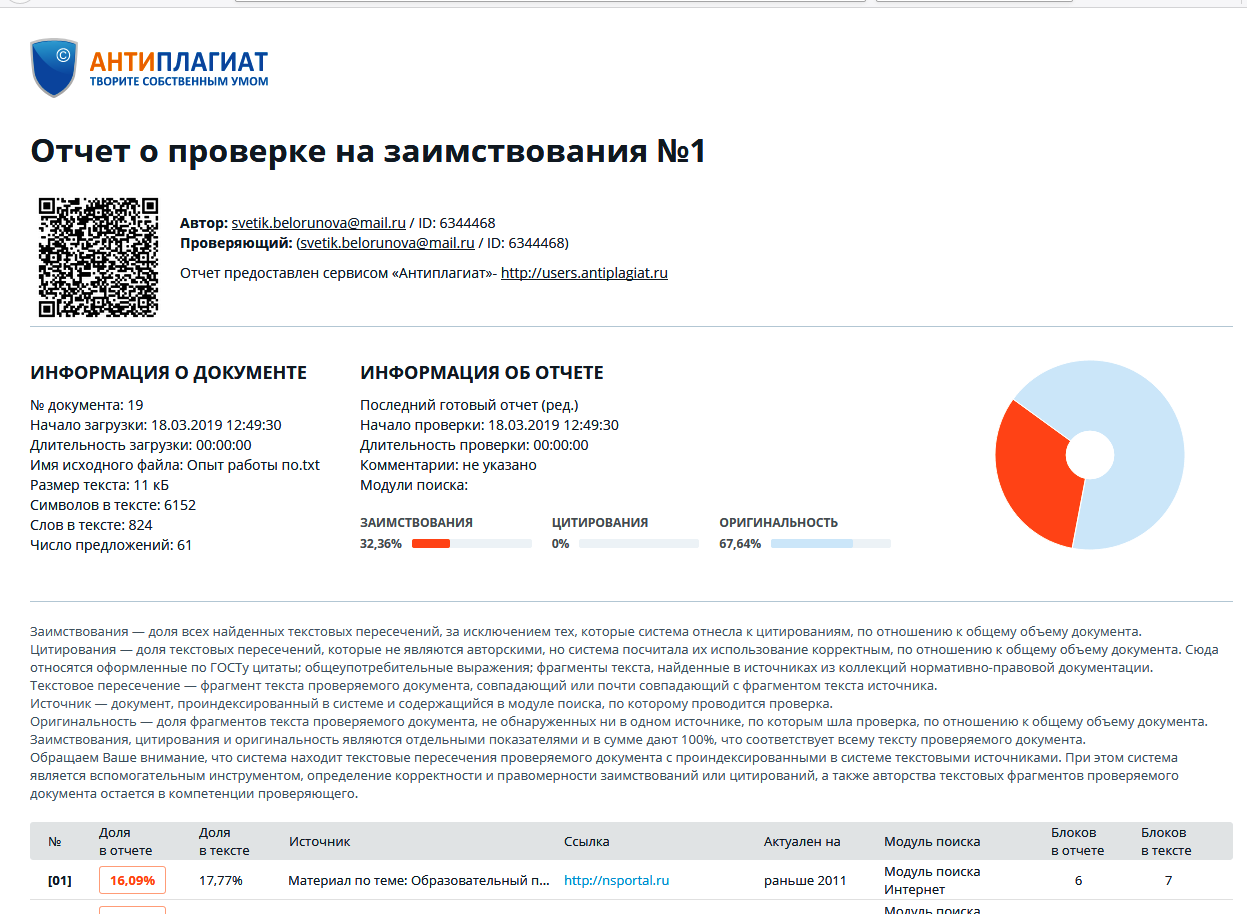 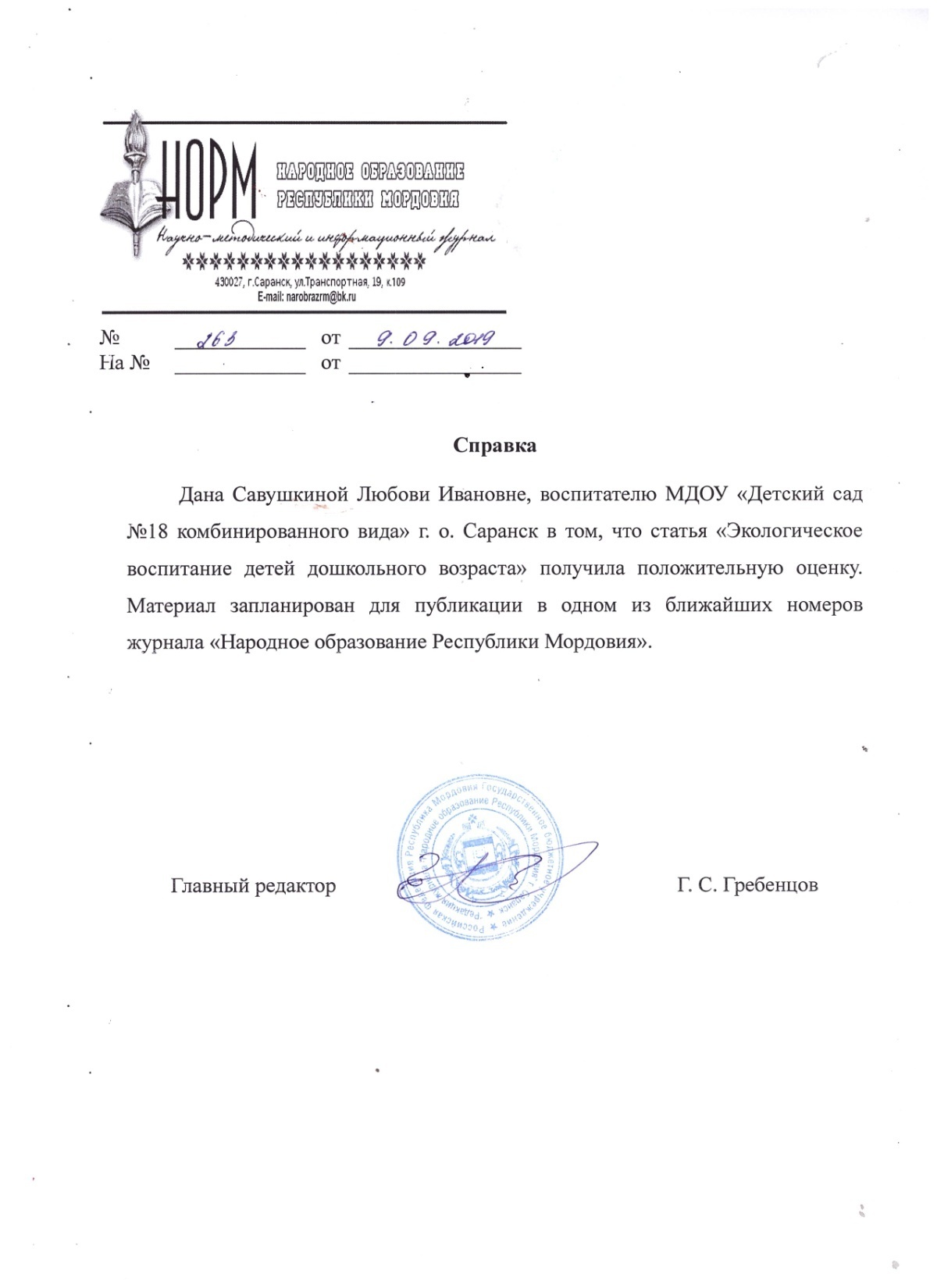 Результаты участия воспитанников в конкурсах, выставках, турнирах, соревнованиях, акциях, фестивалях
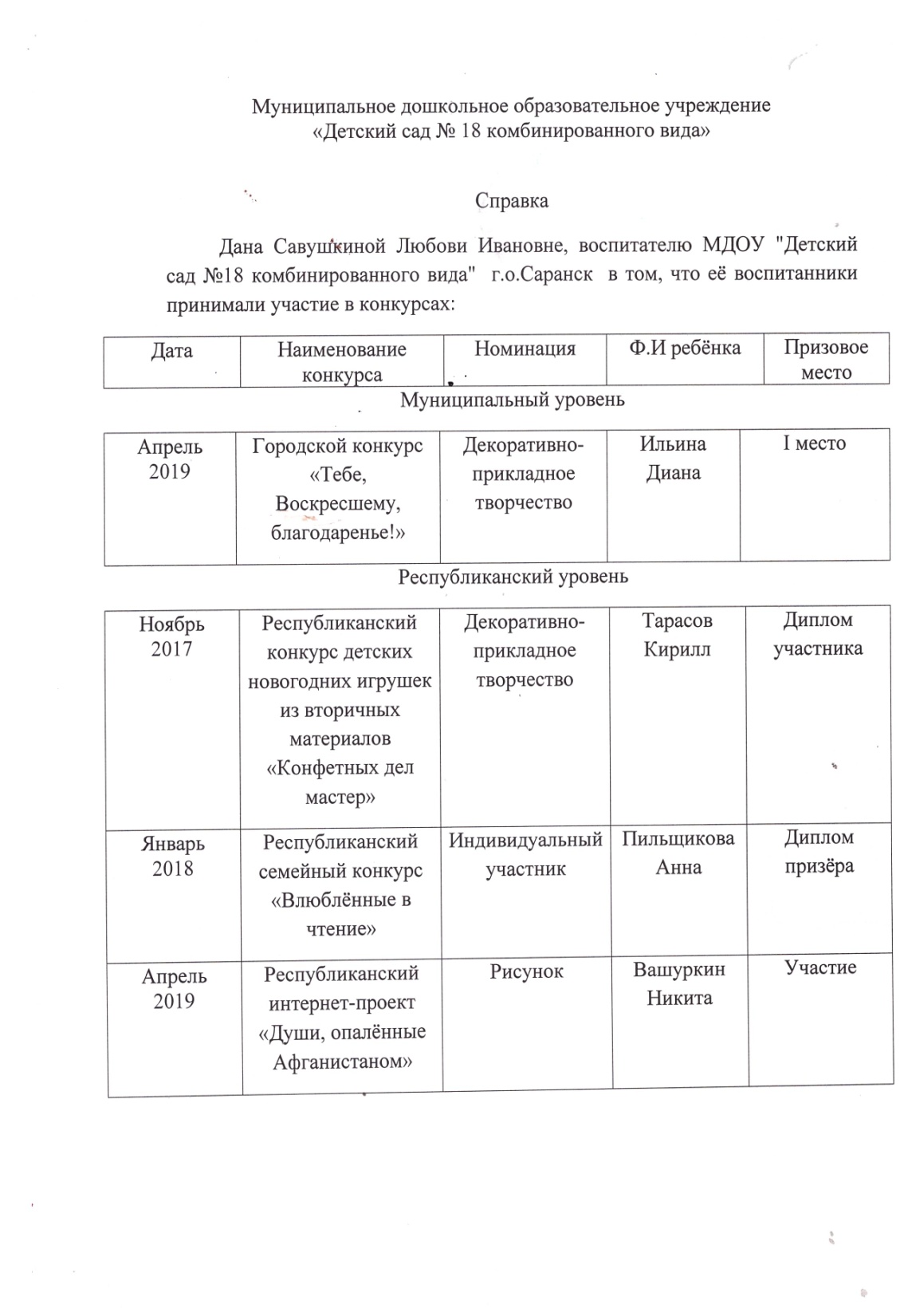 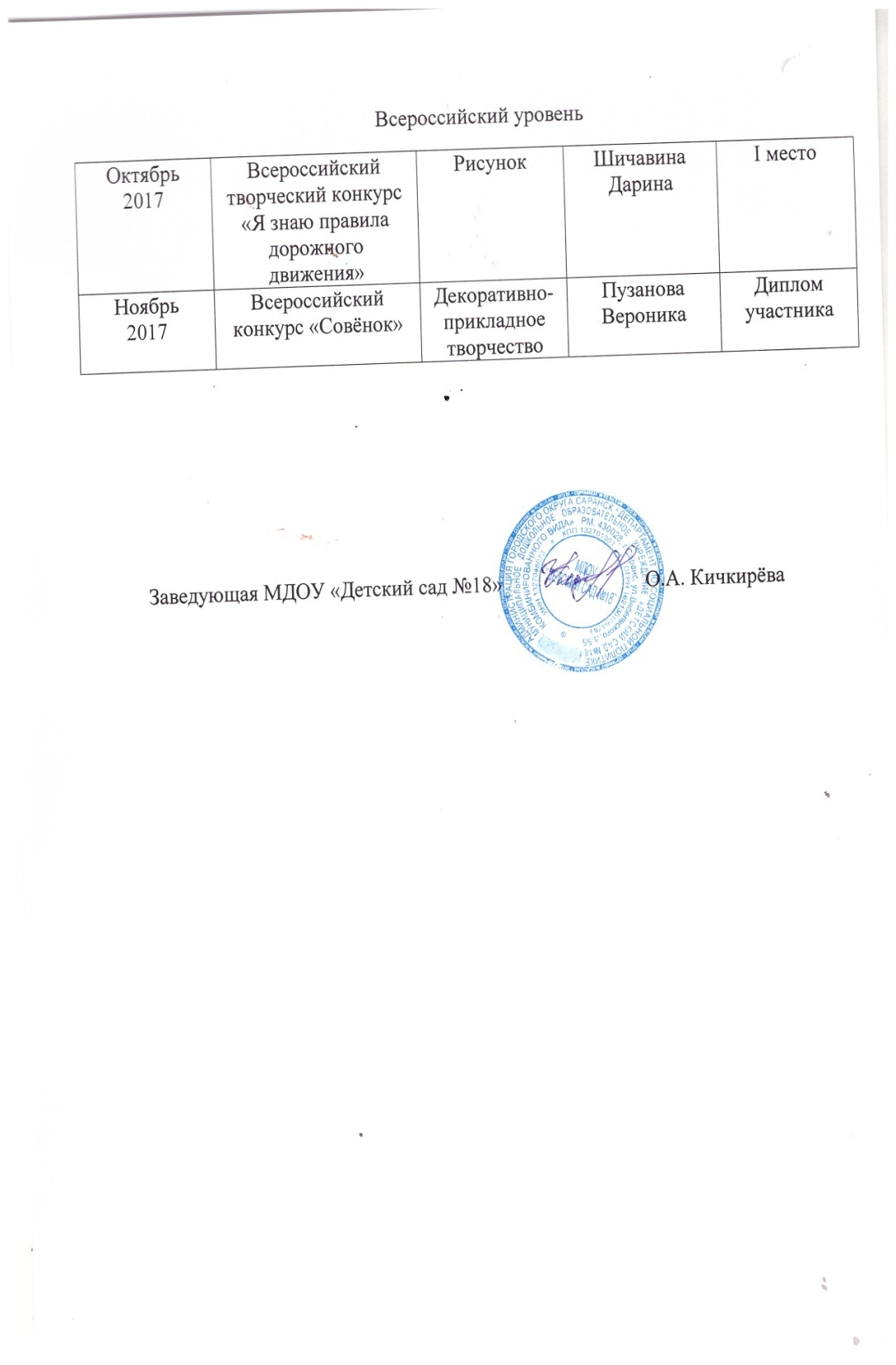 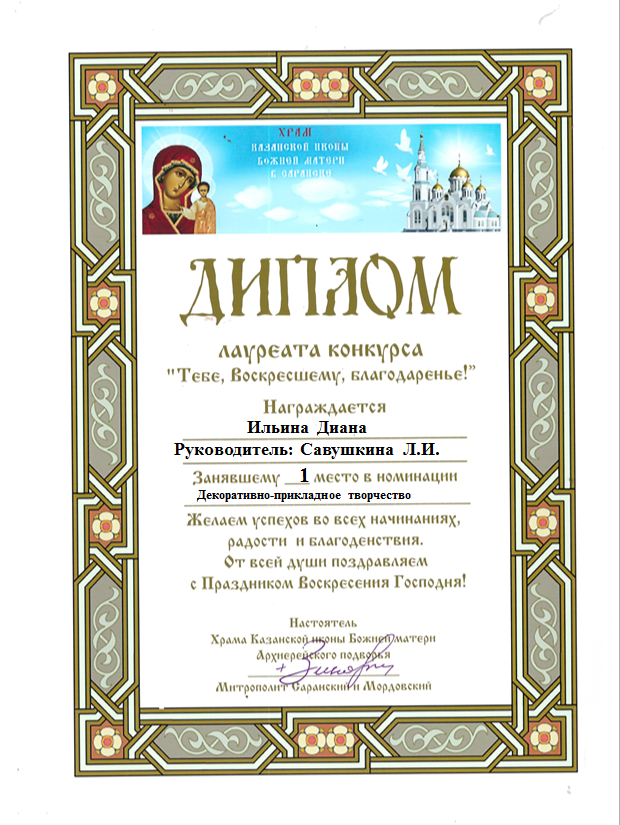 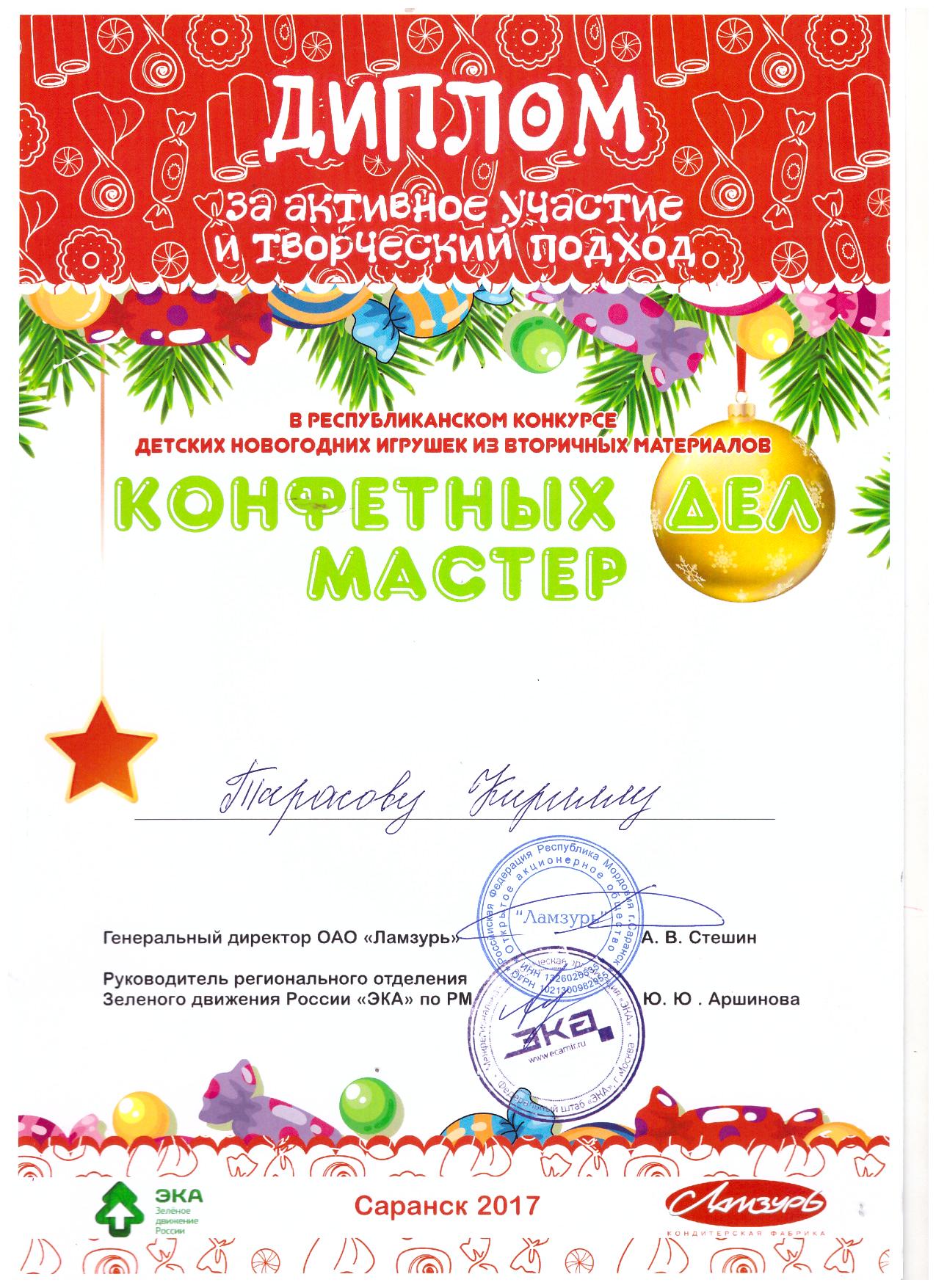 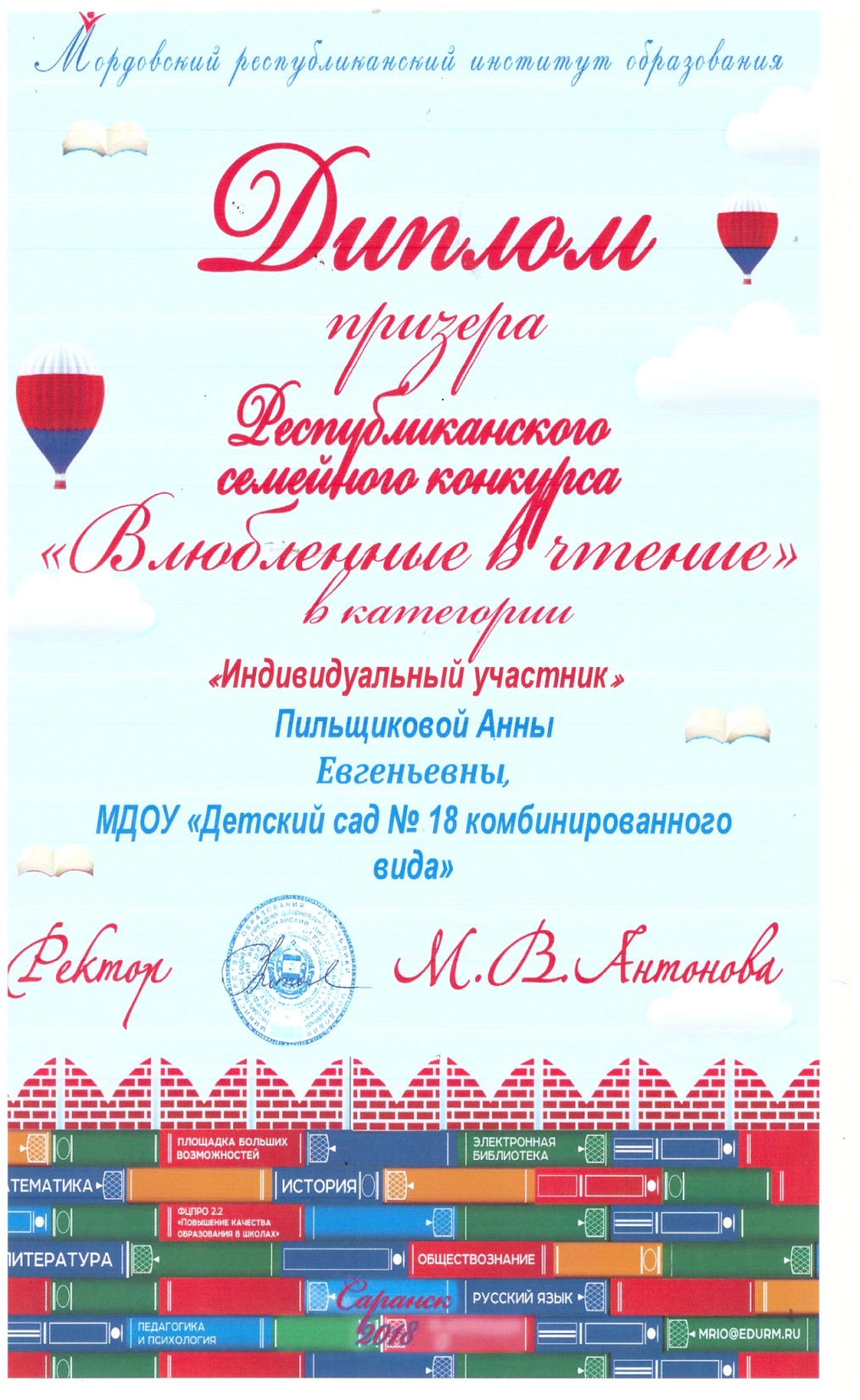 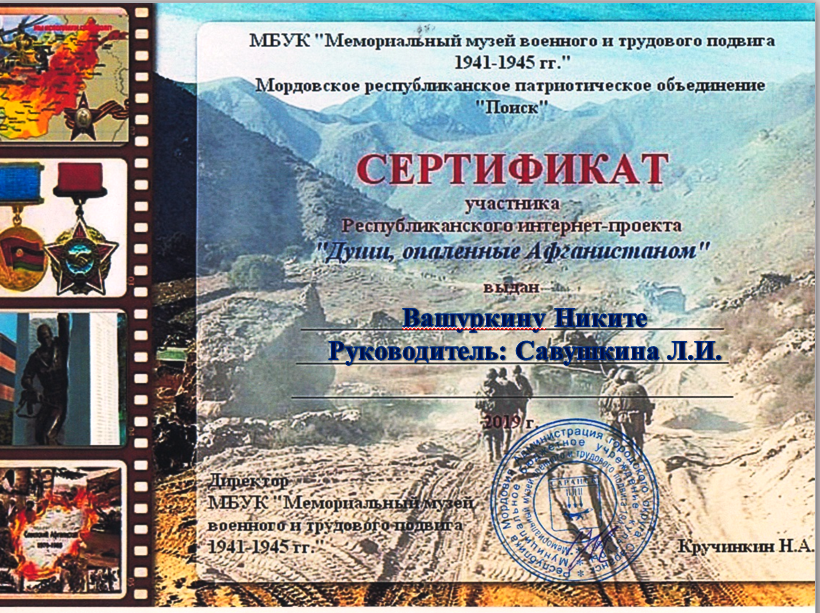 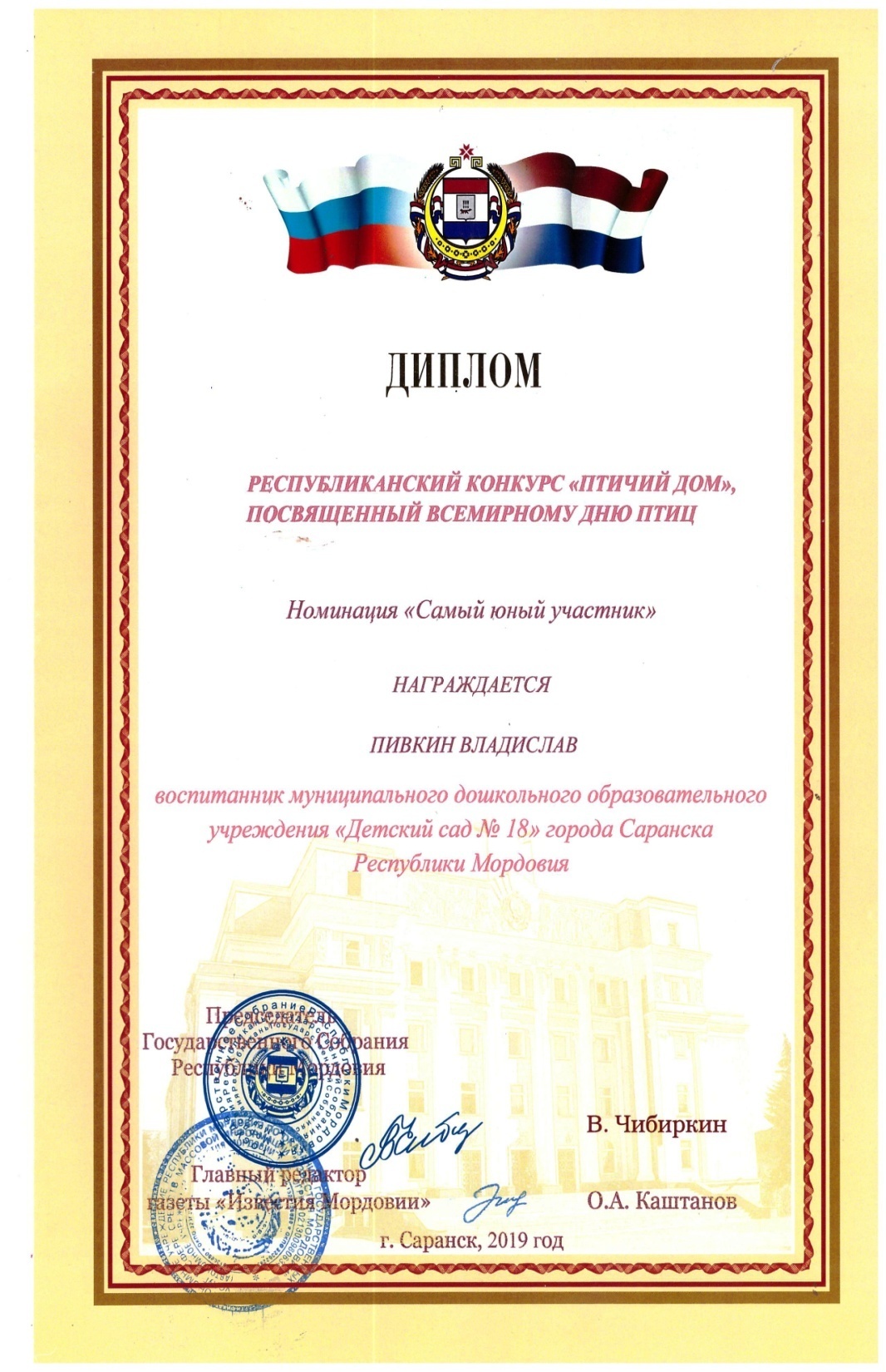 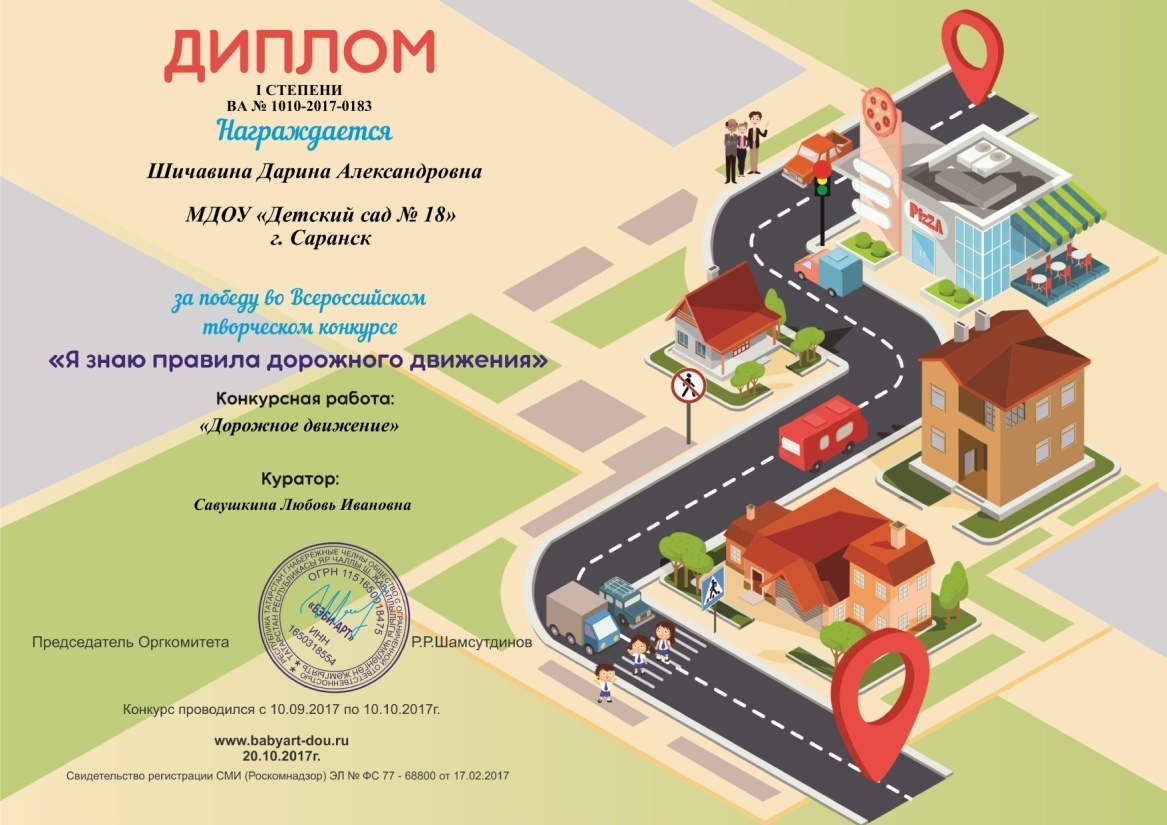 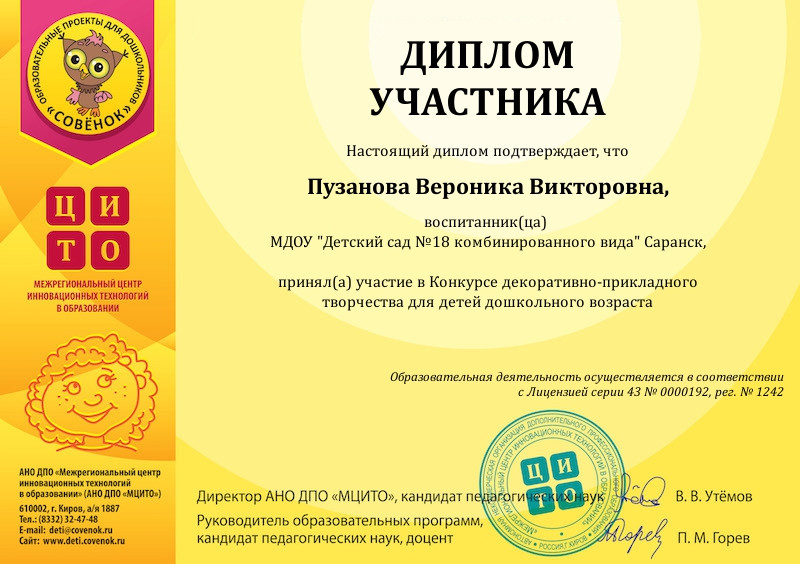 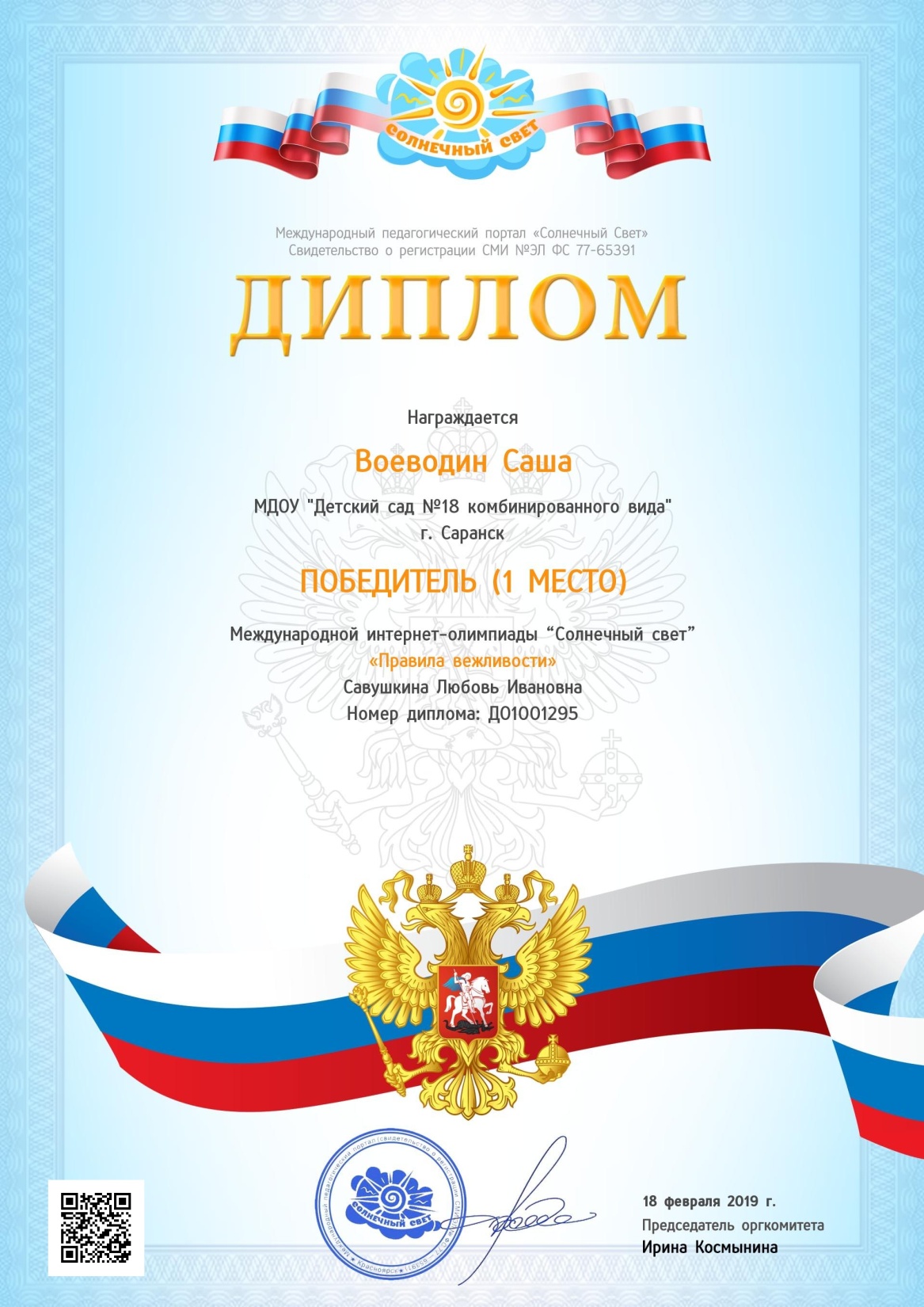 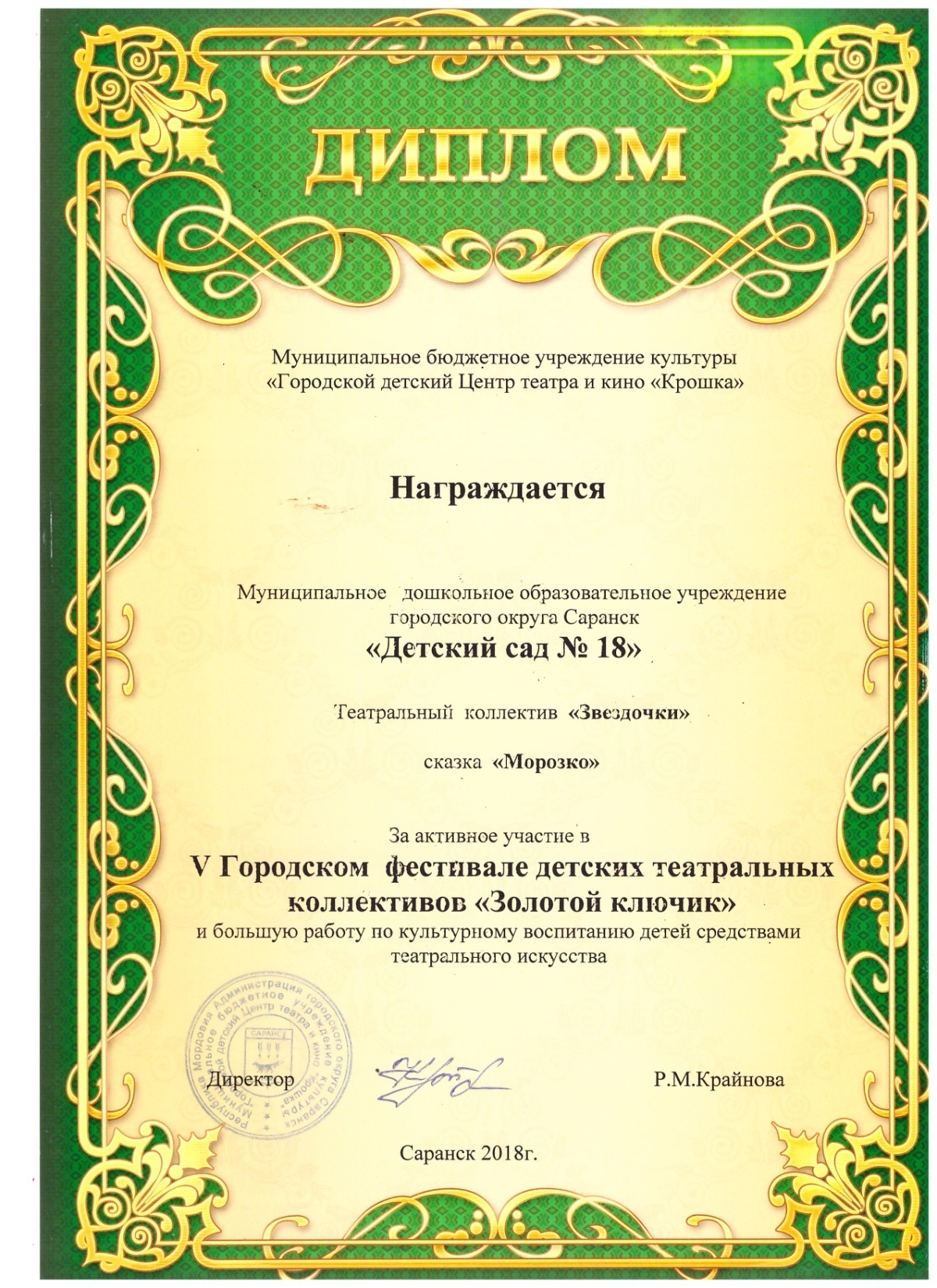 Наличие авторских программ, методических пособий
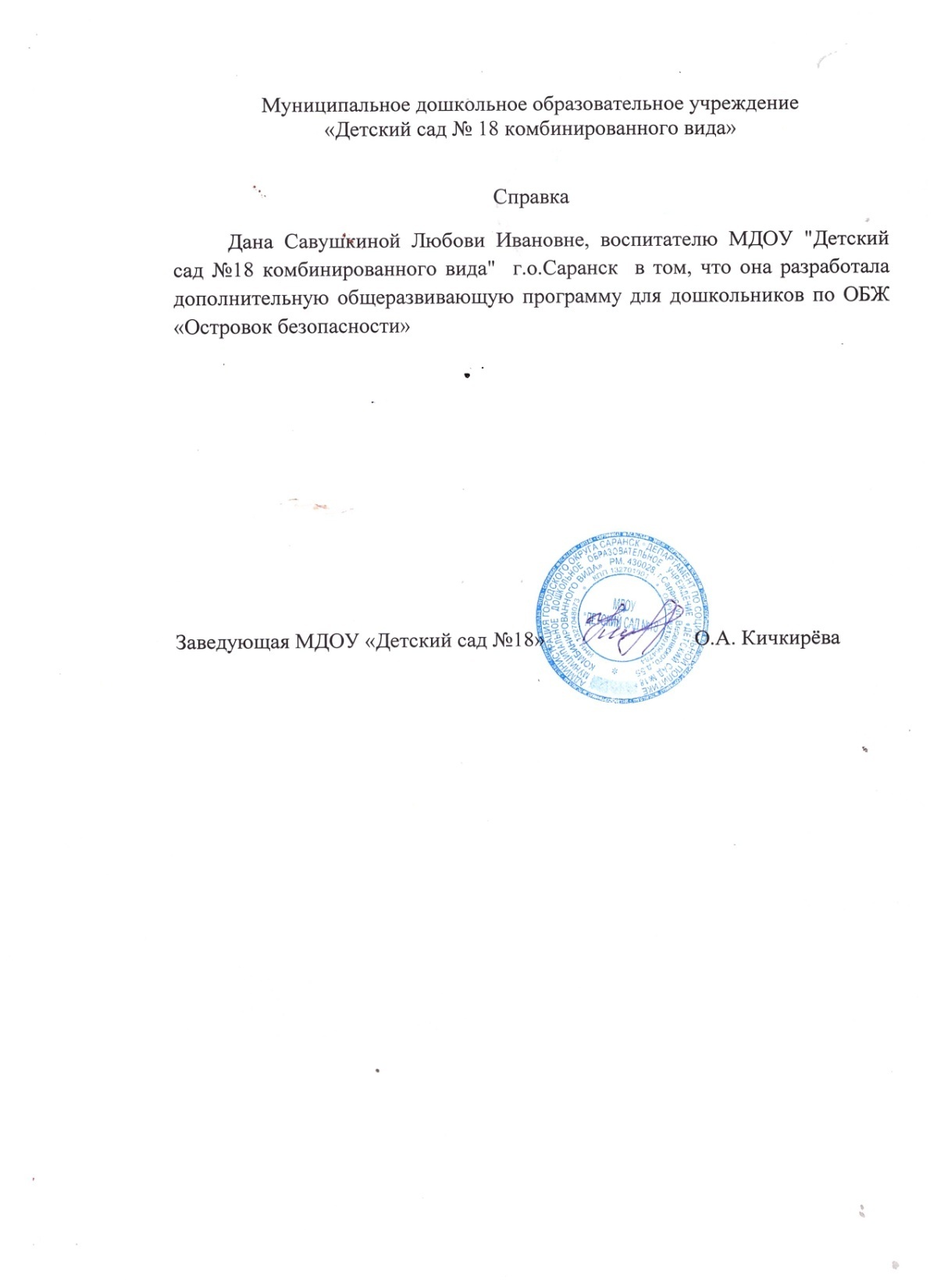 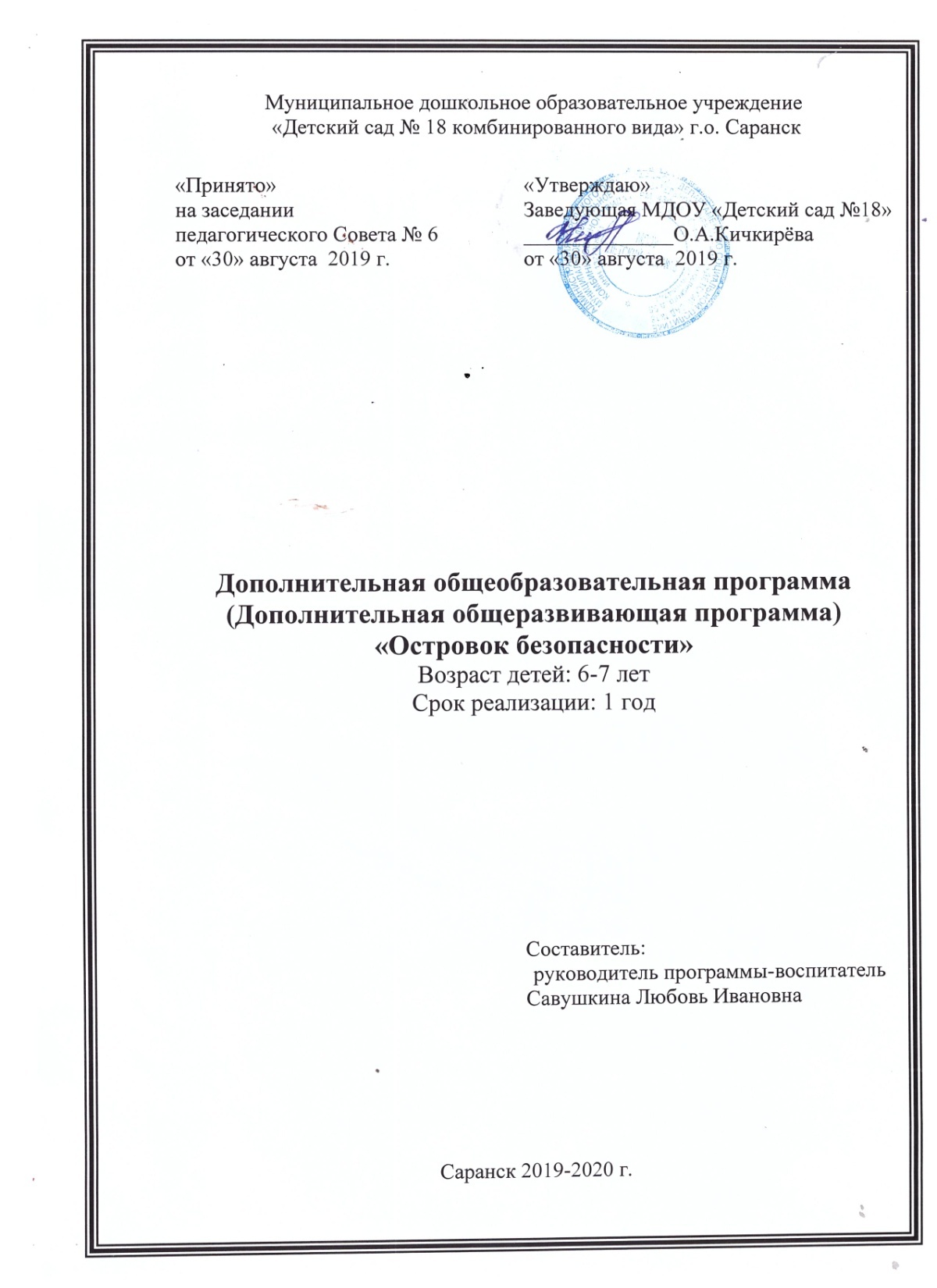 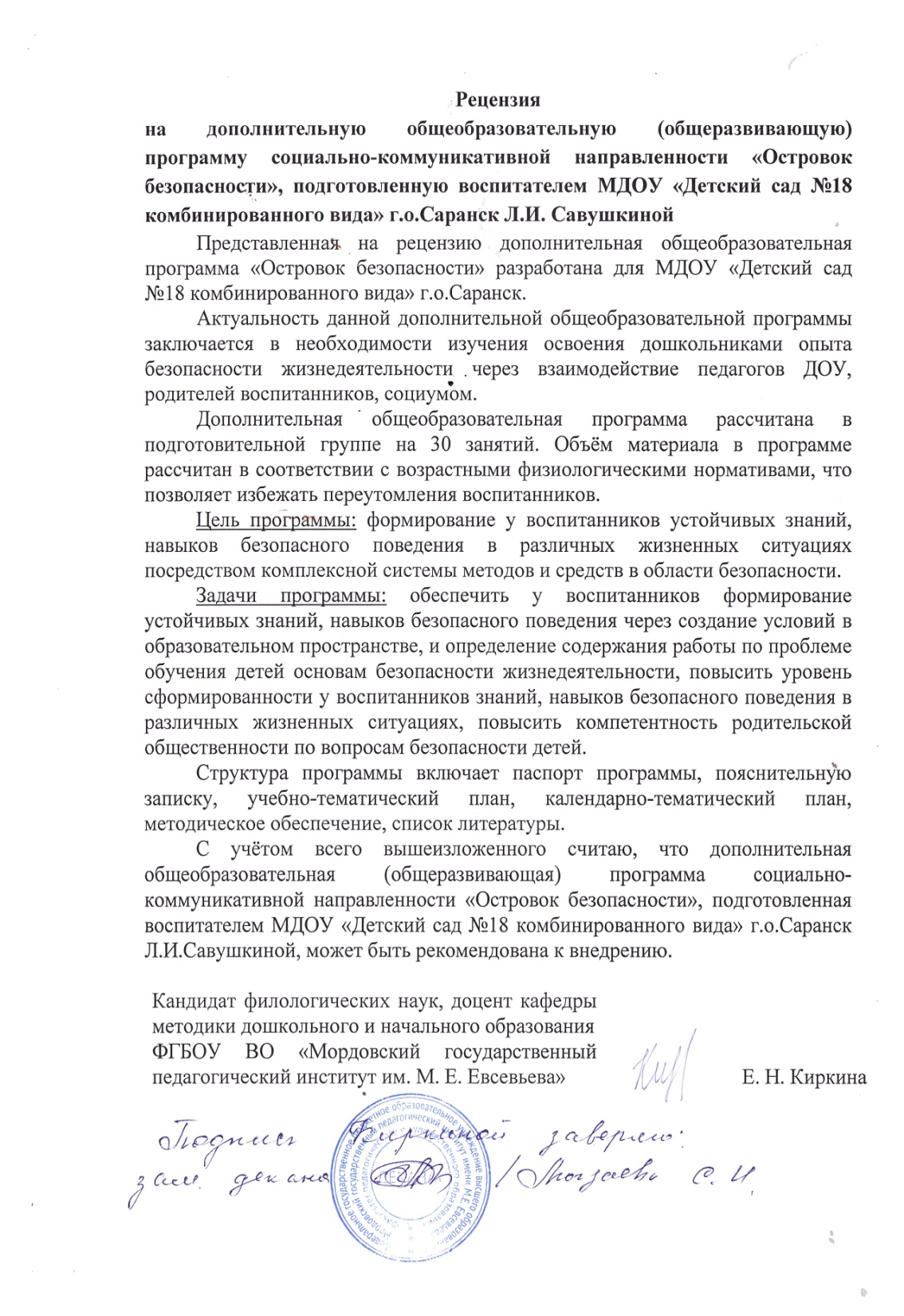 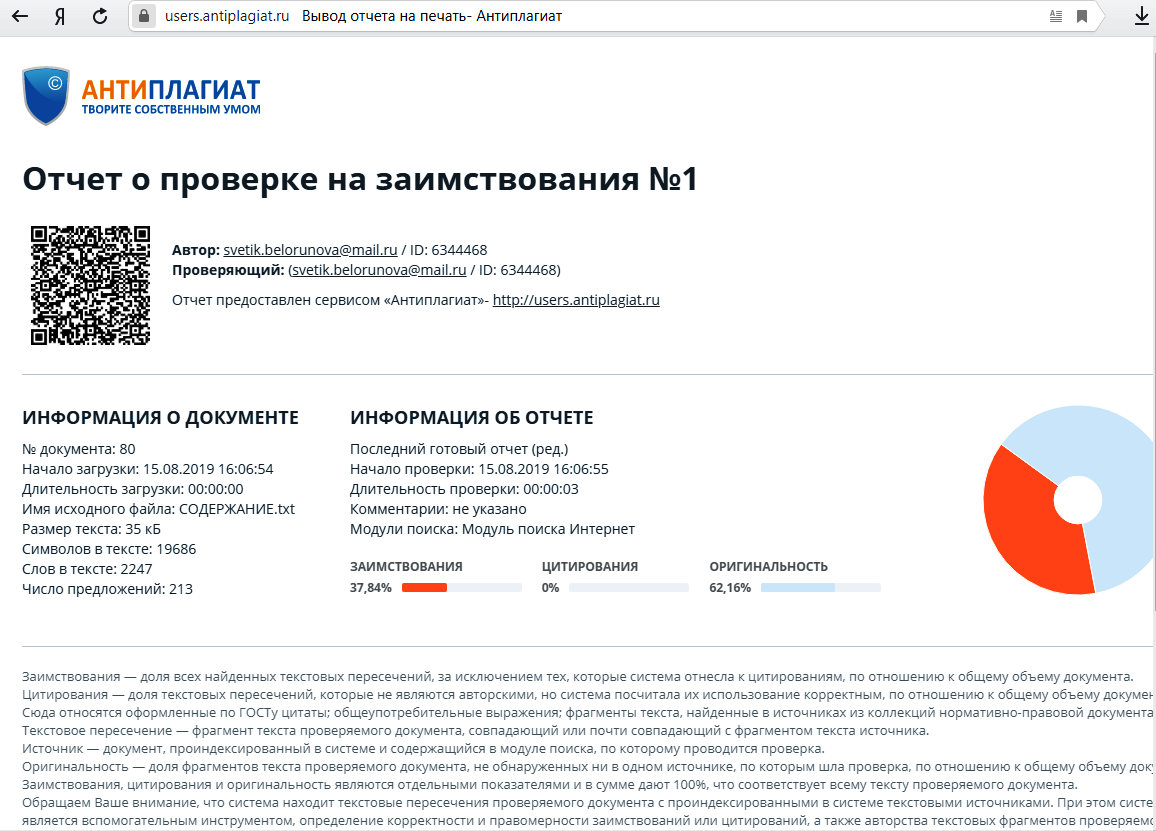 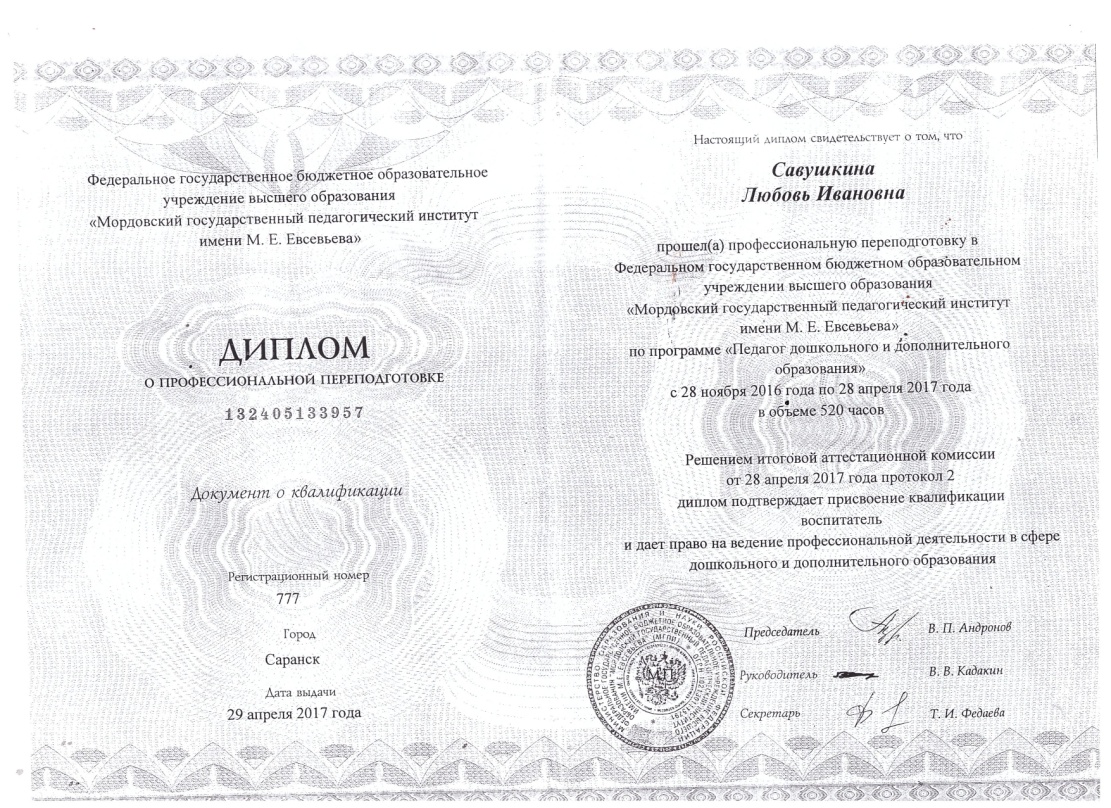 Выступления на научно-практических конференциях, педагогических чтениях, семинарах, секциях, форумах, радиопередачах
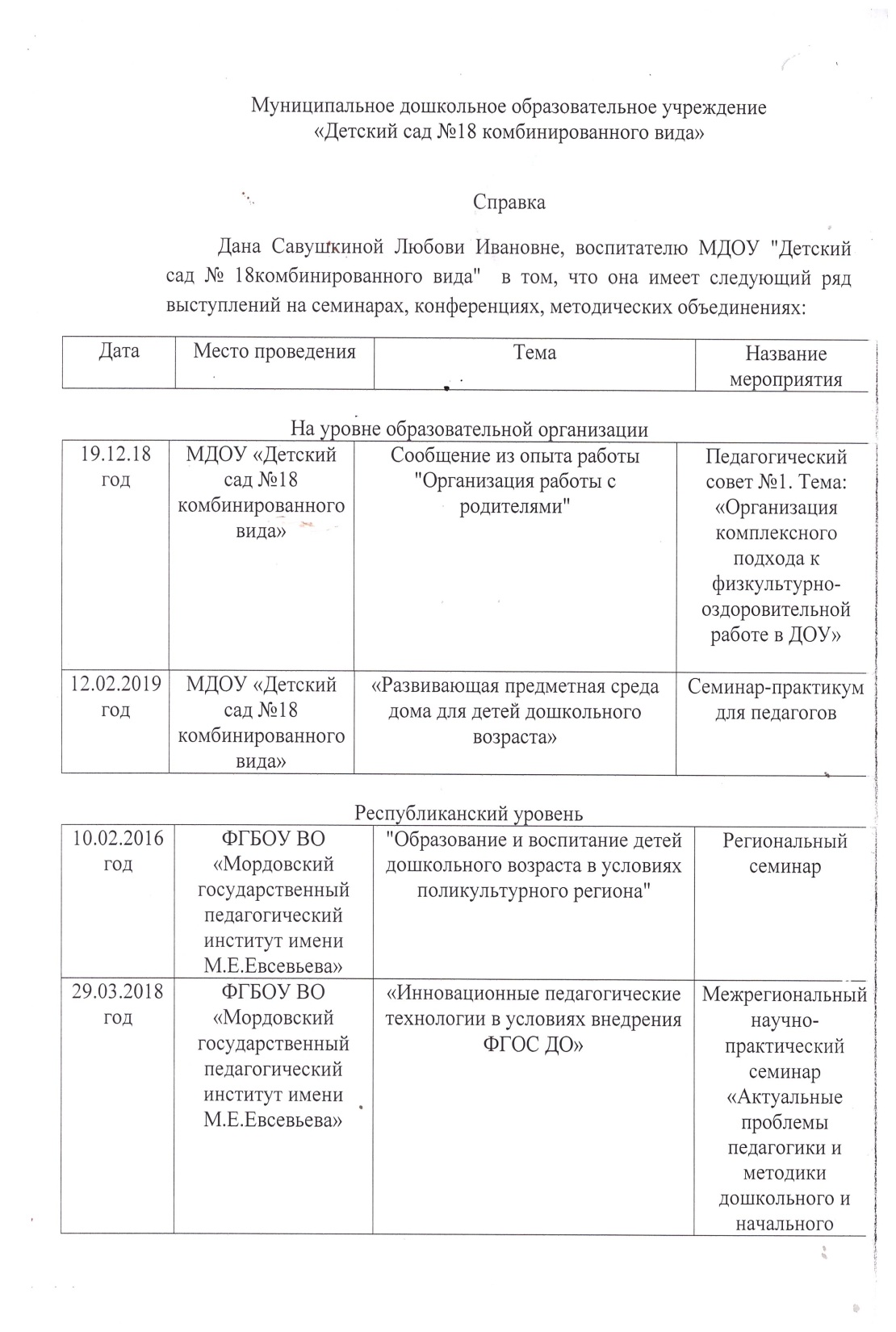 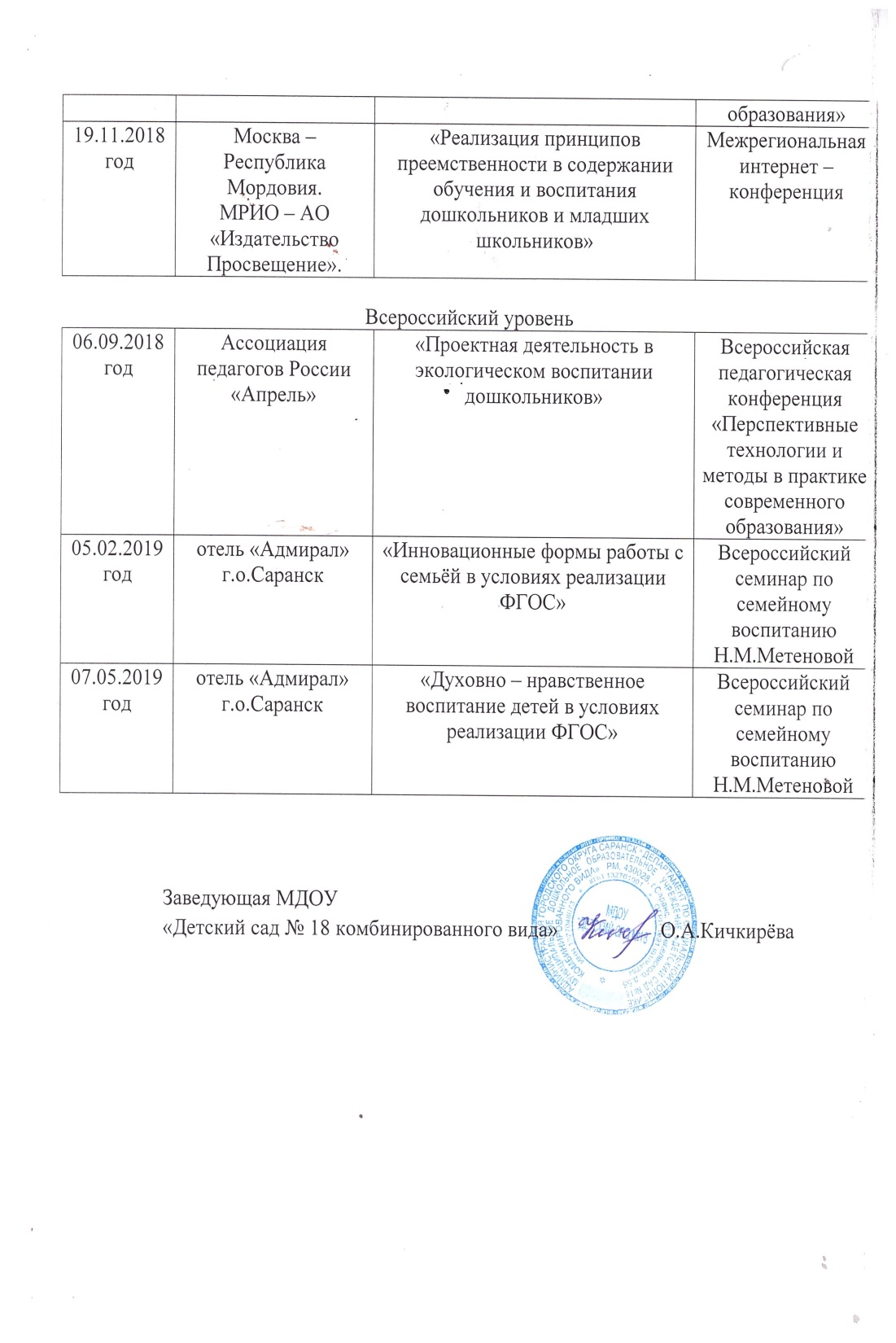 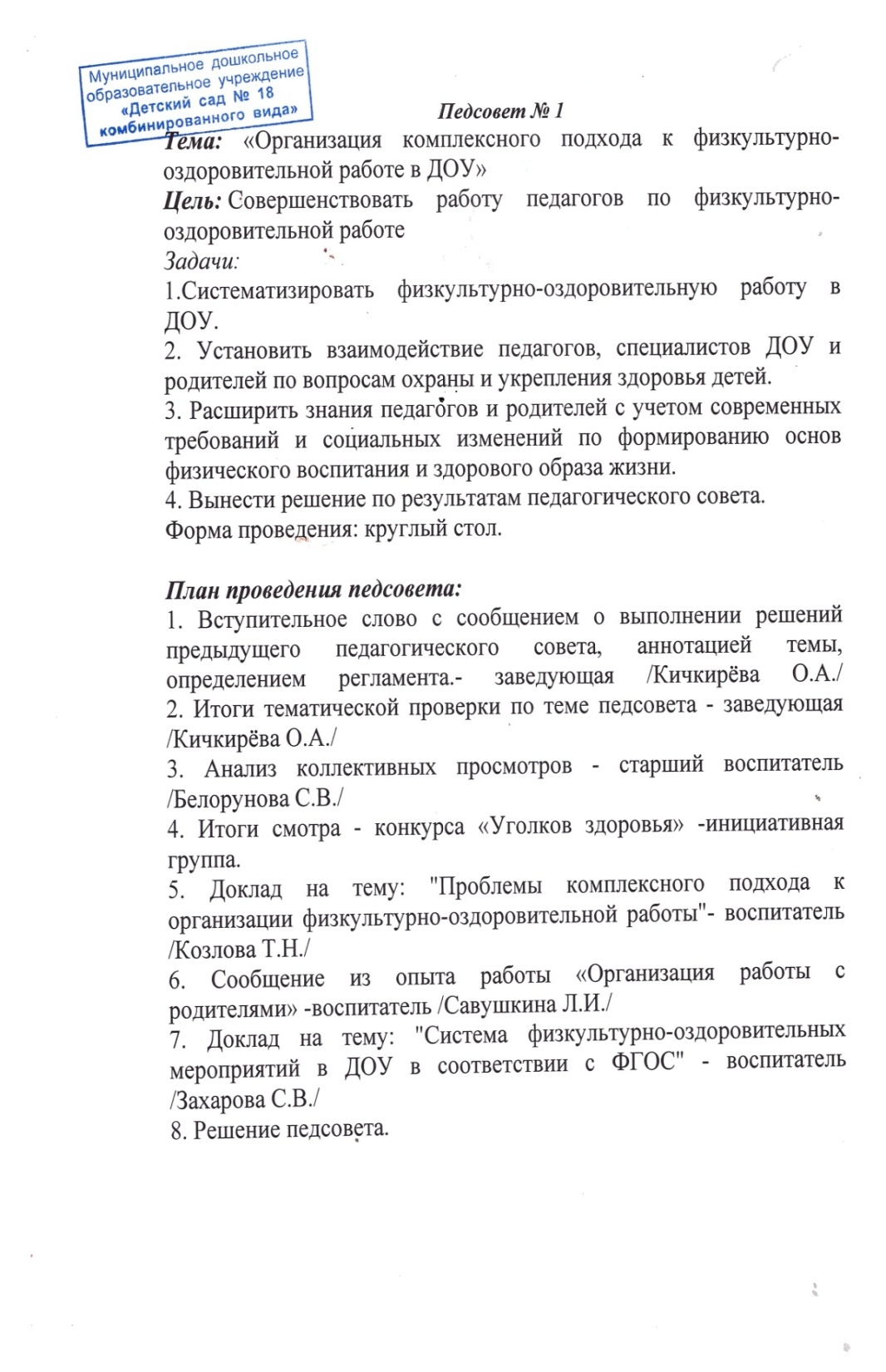 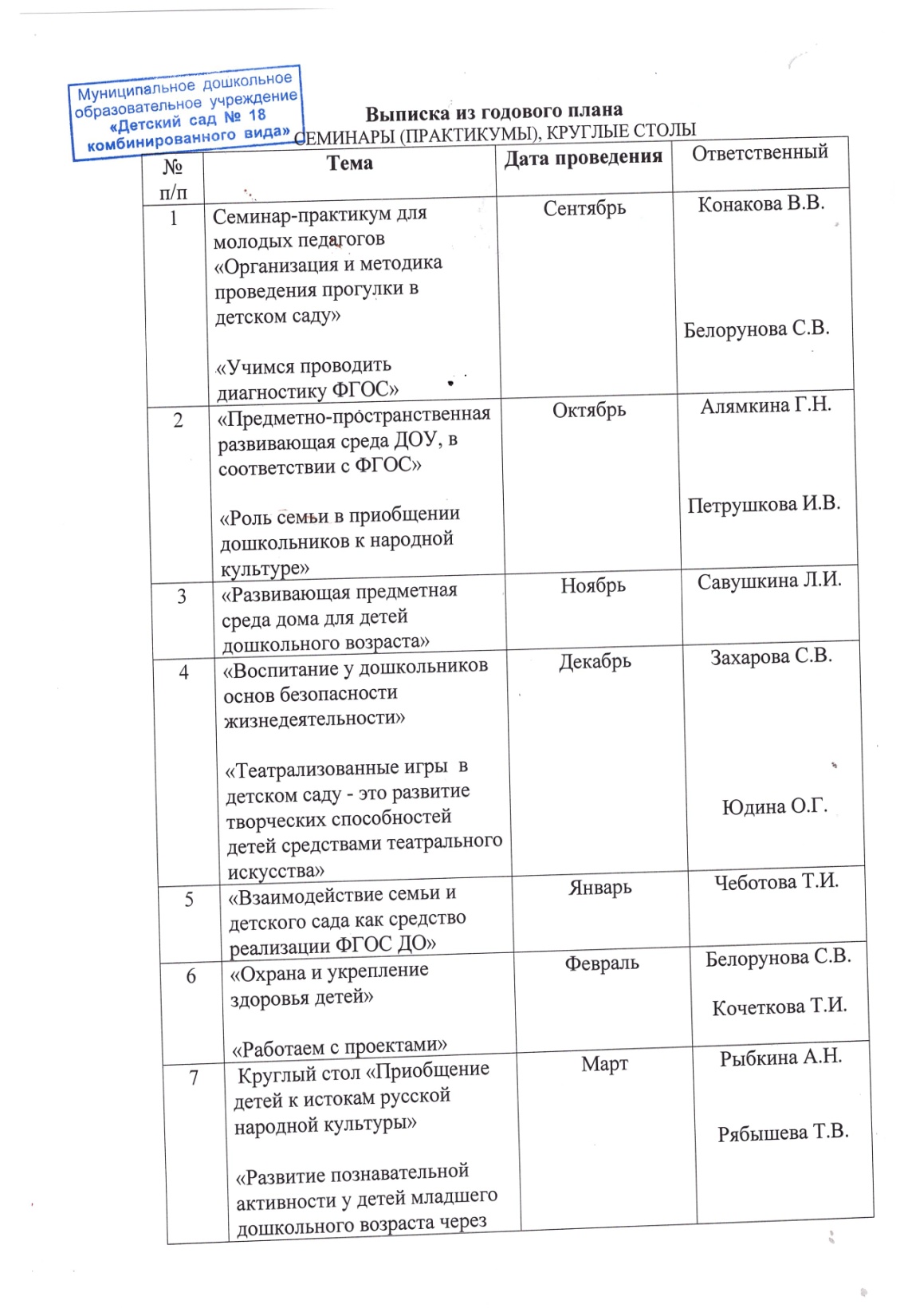 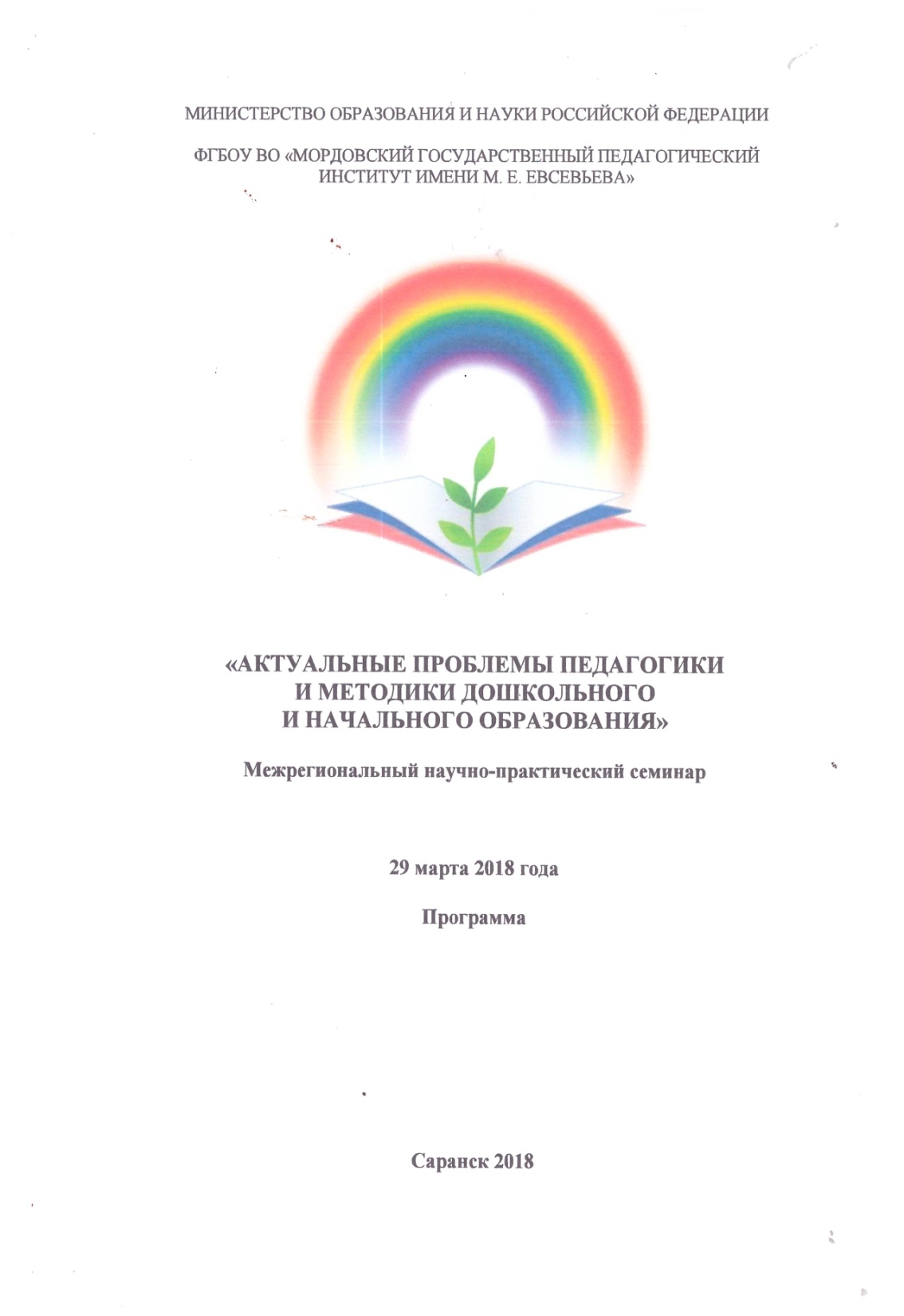 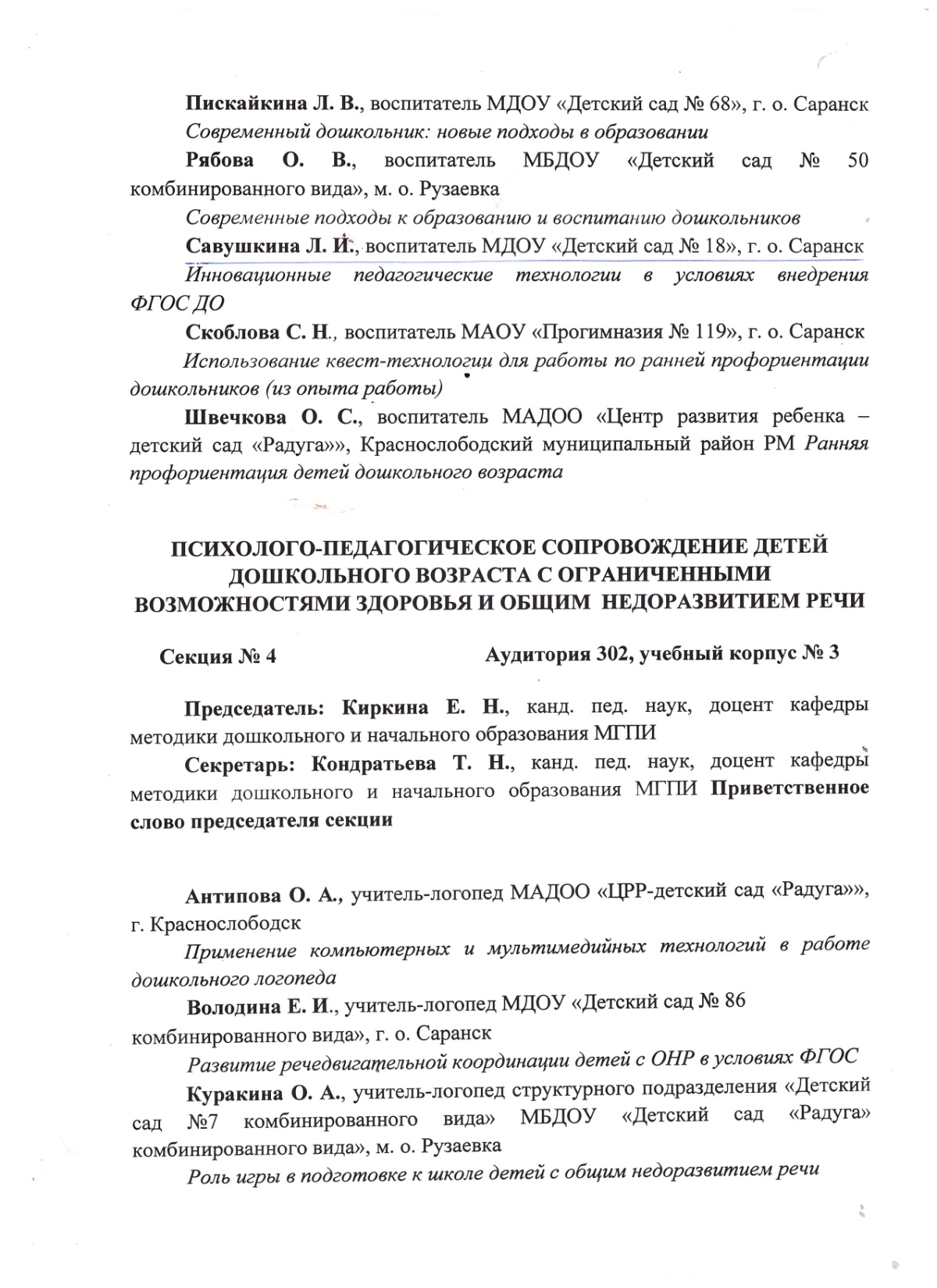 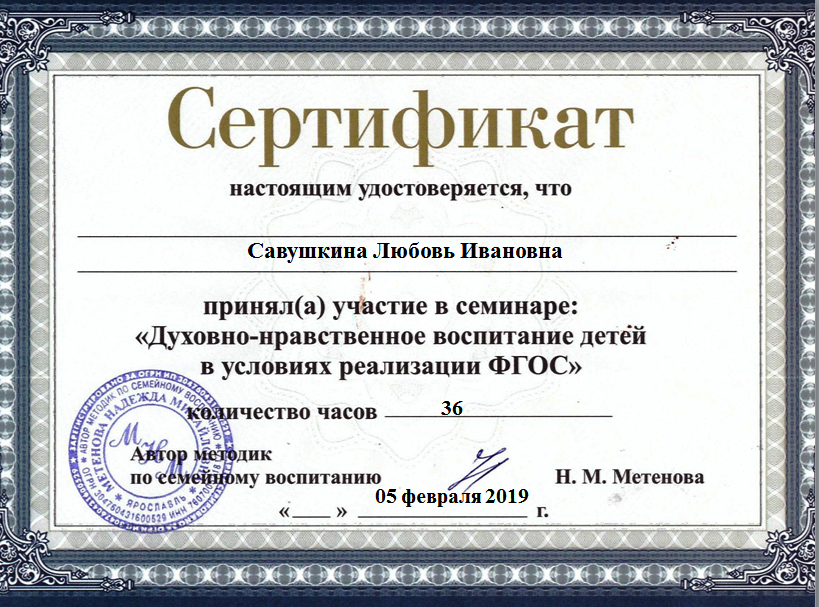 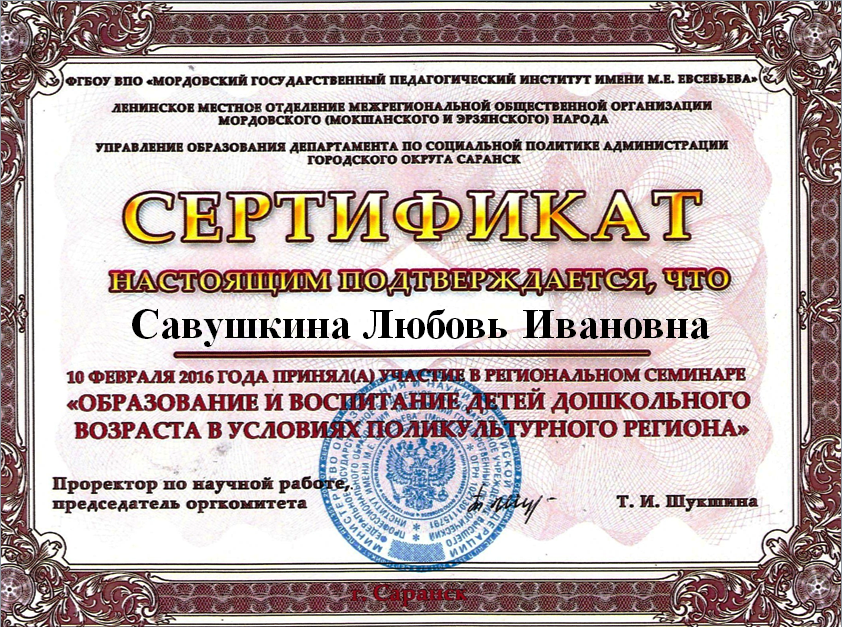 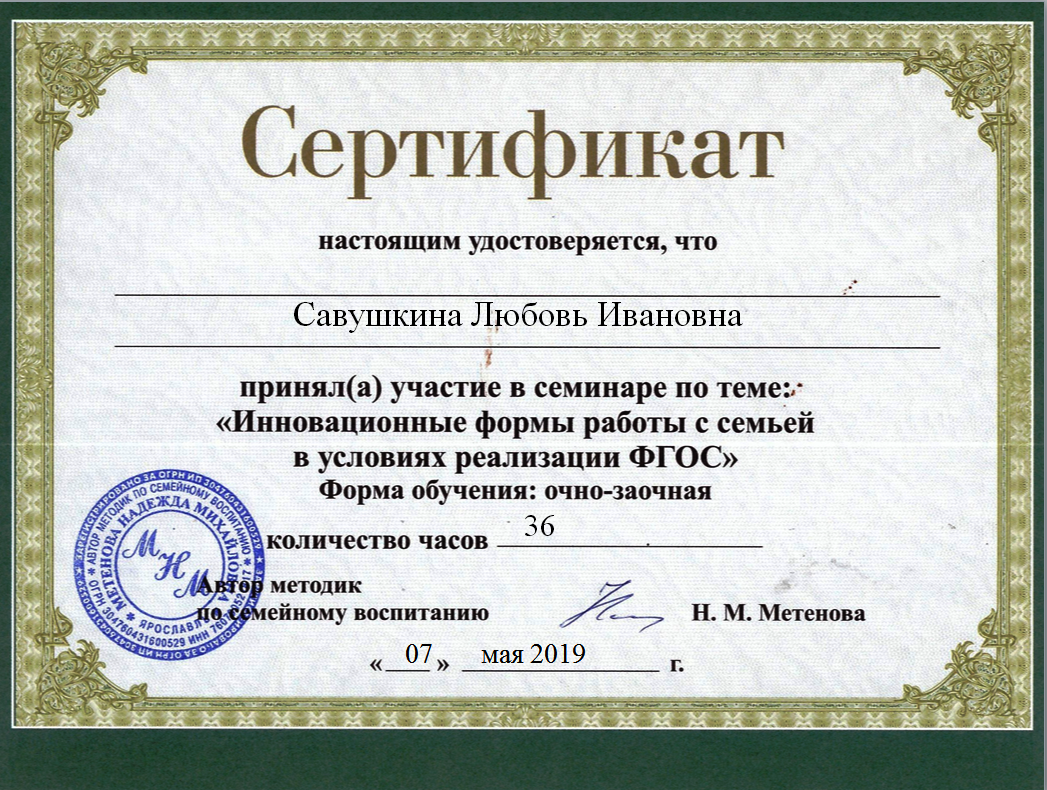 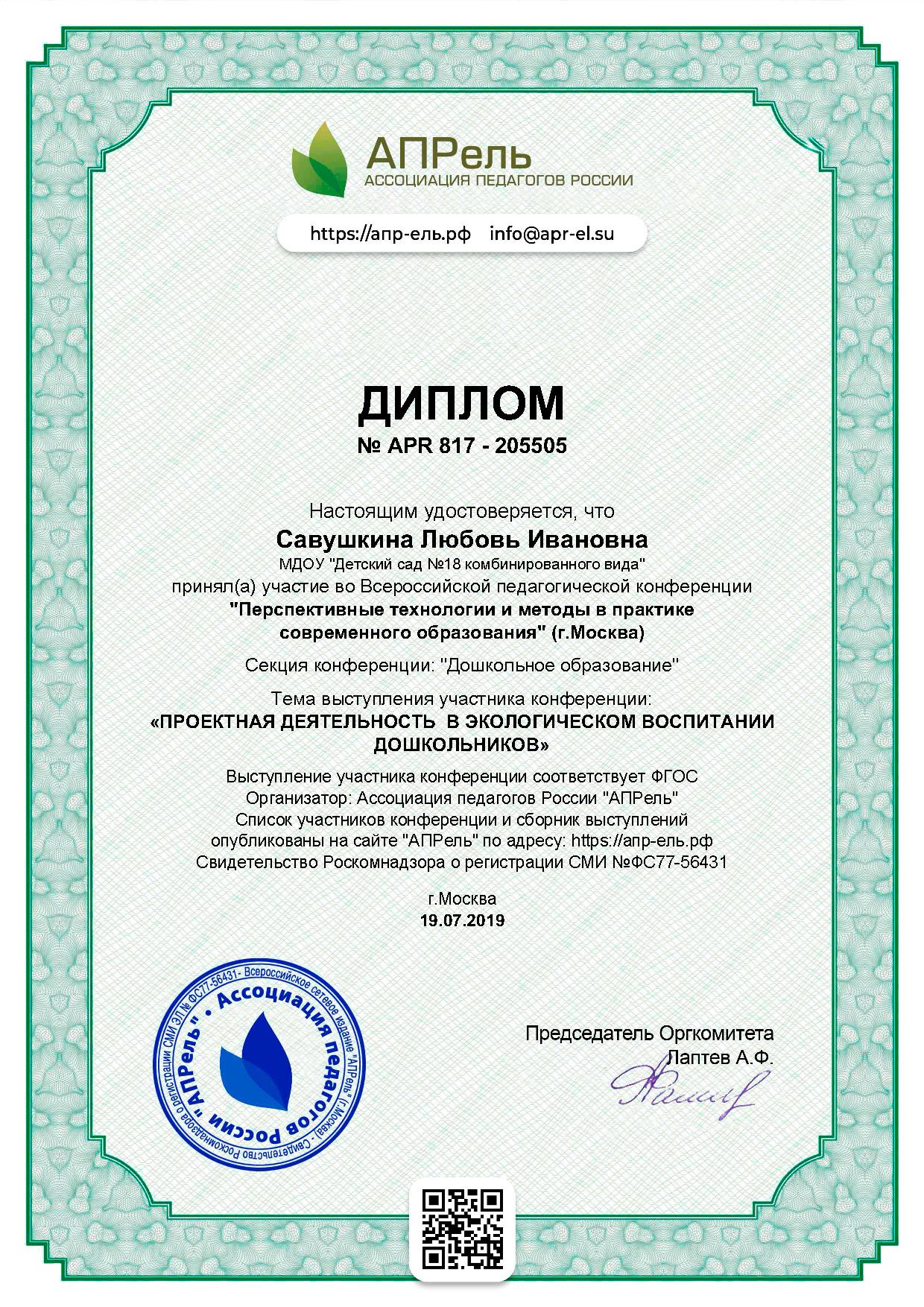 Проведение открытых занятий, мастер - классов,мероприятий
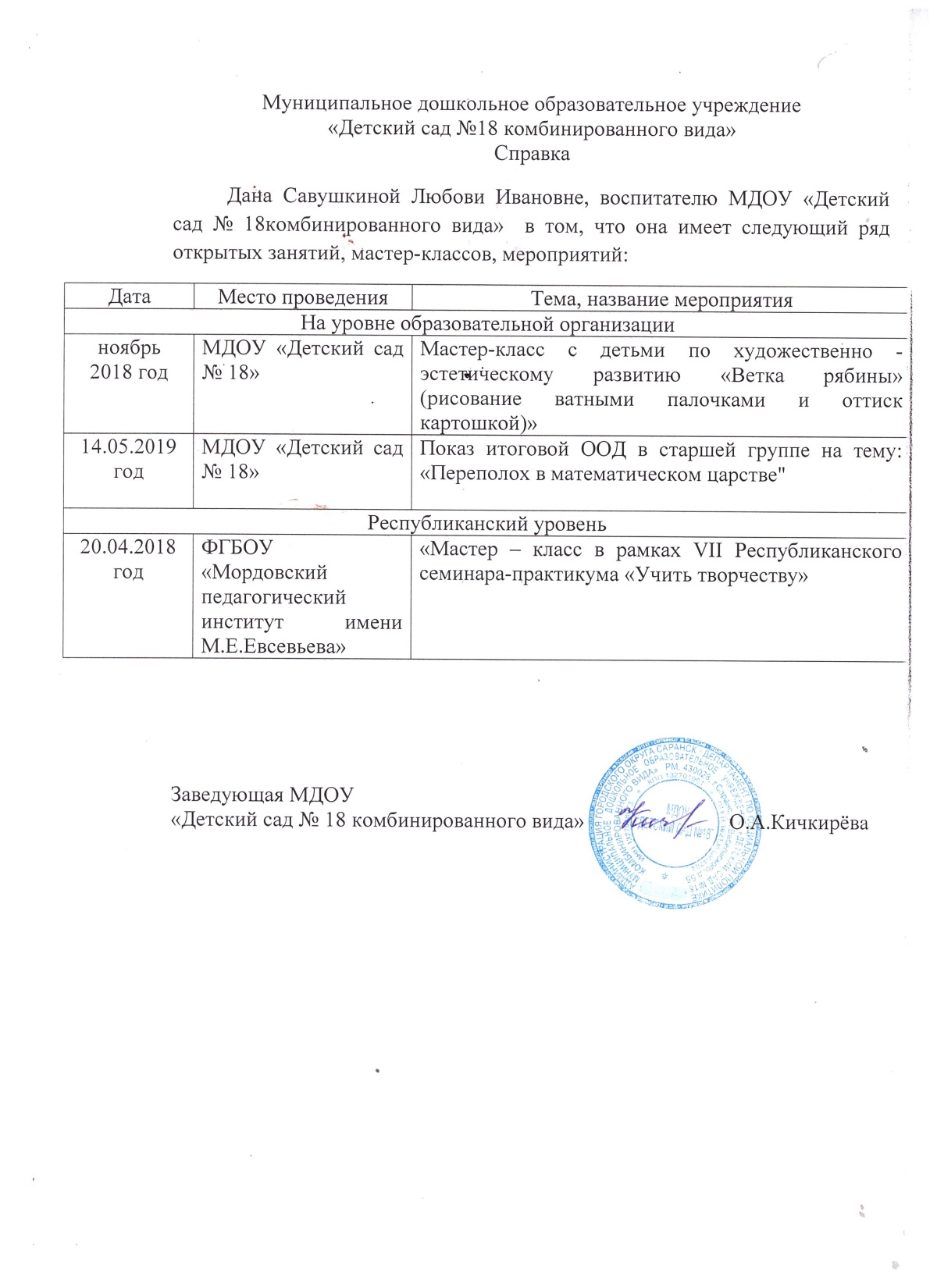 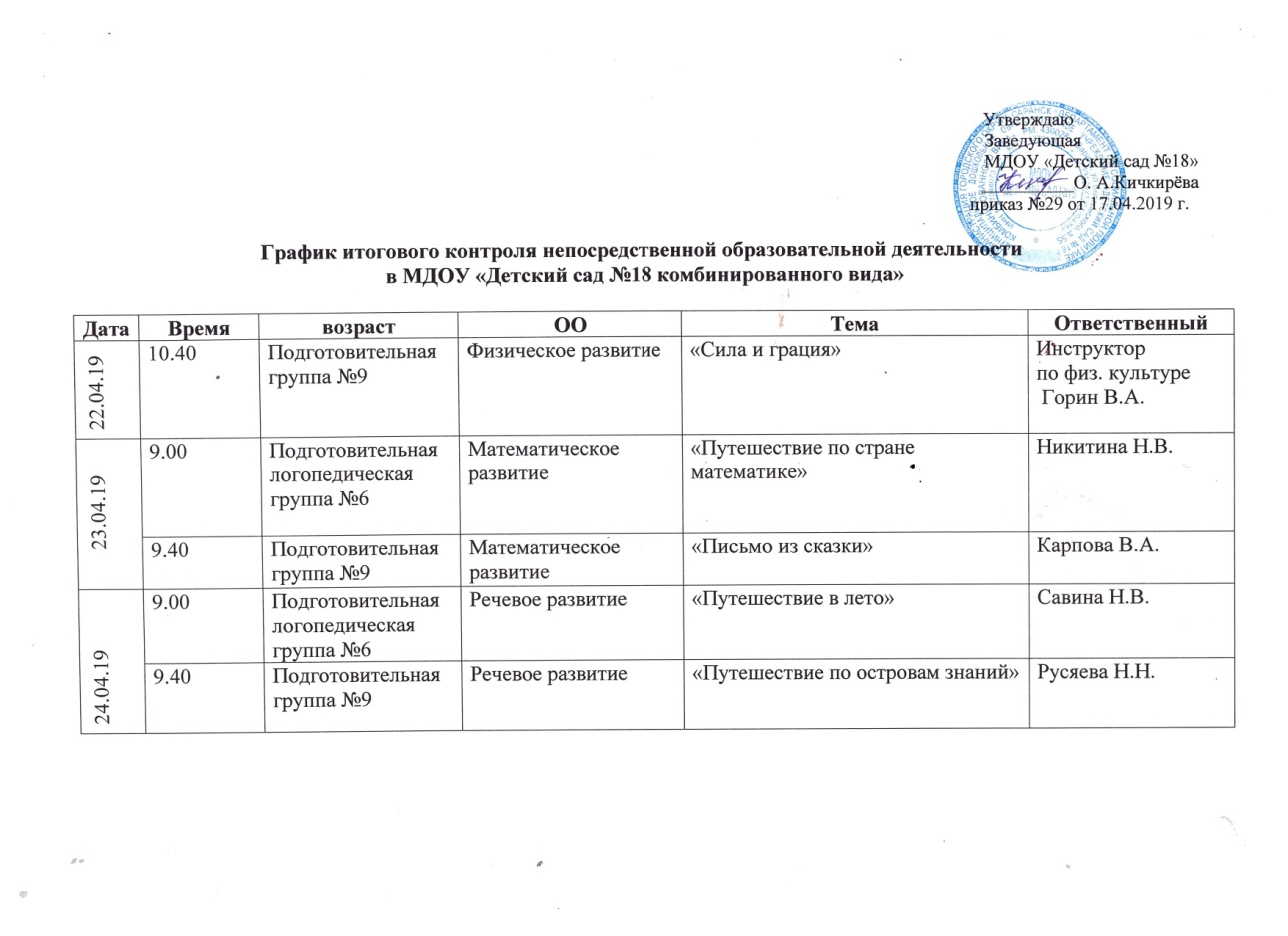 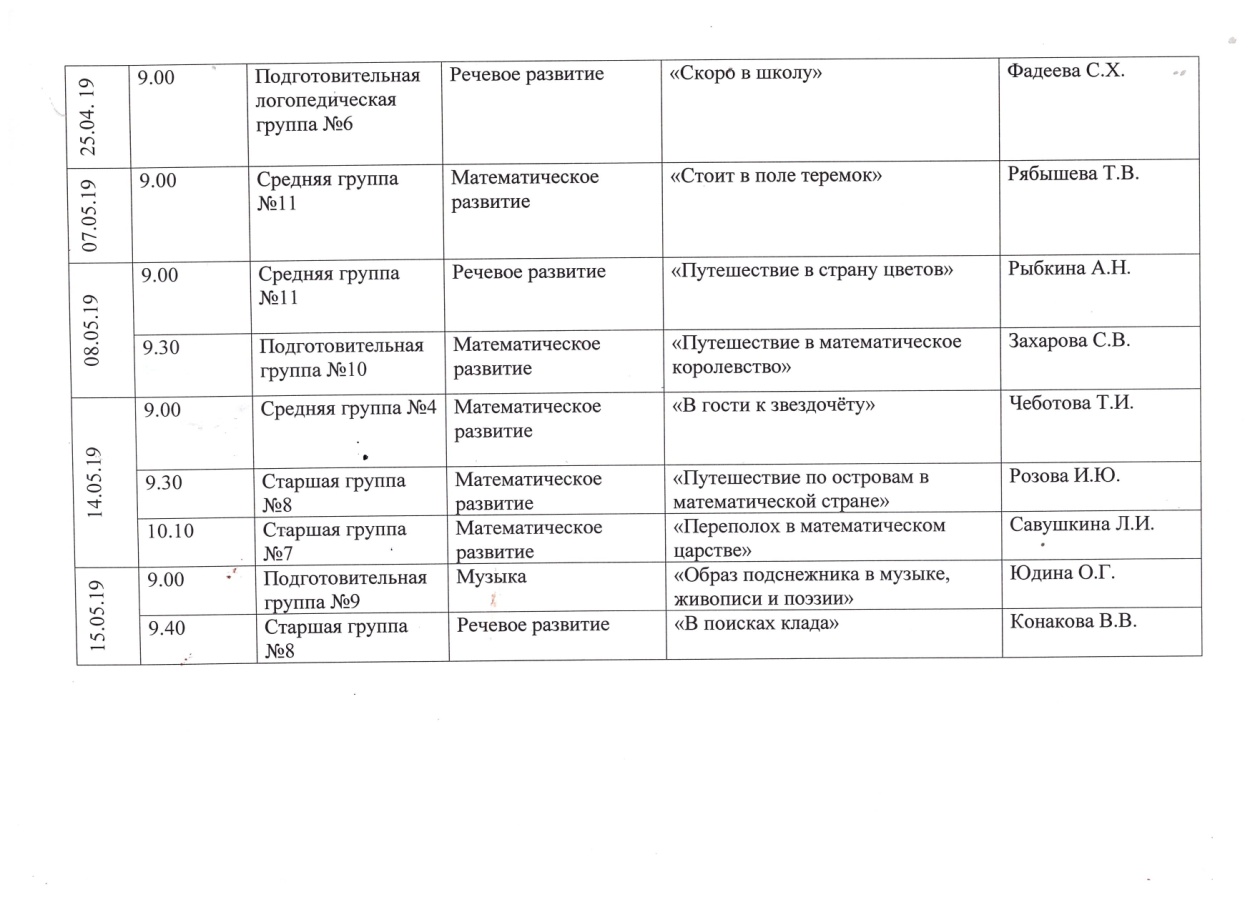 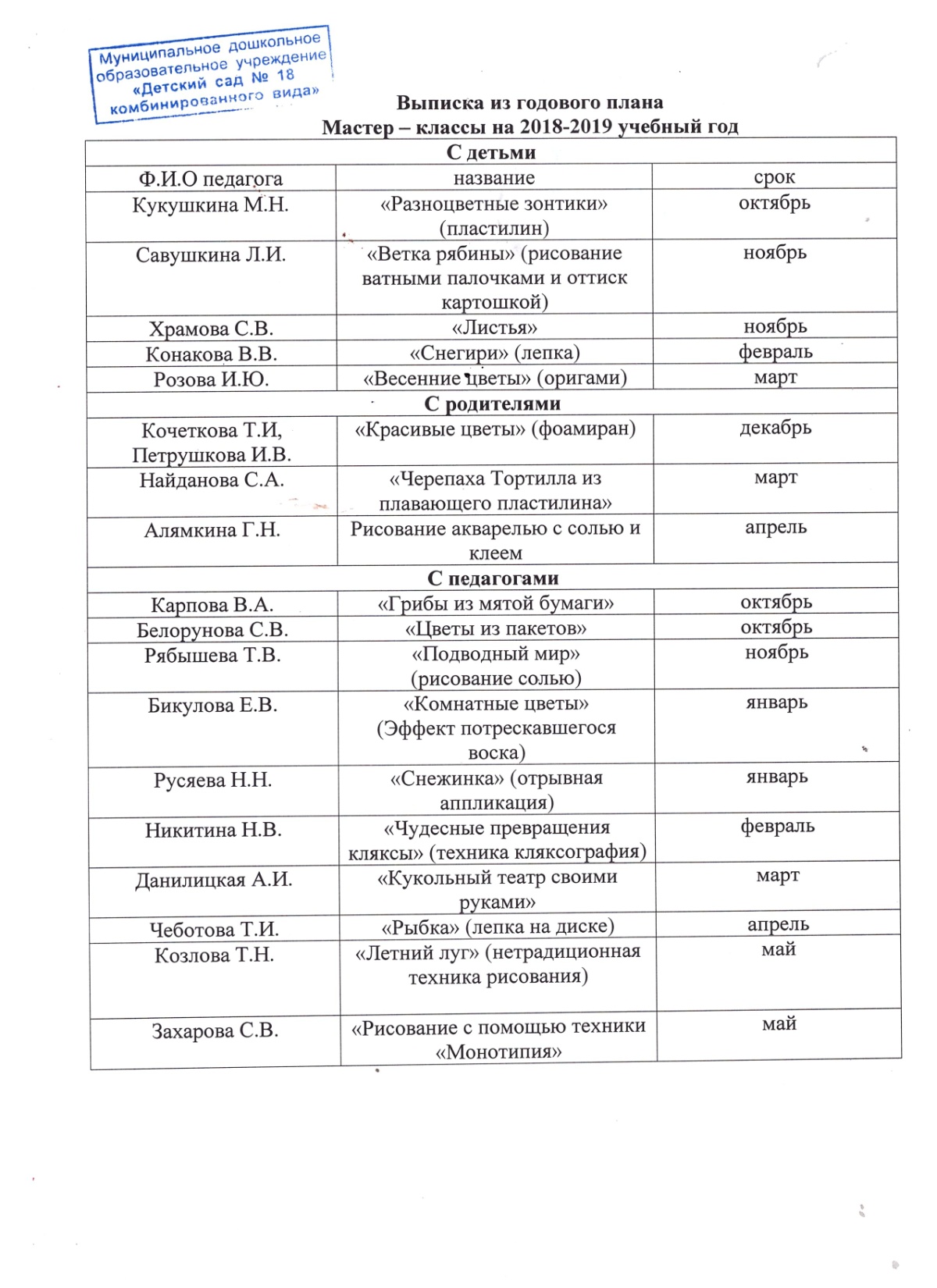 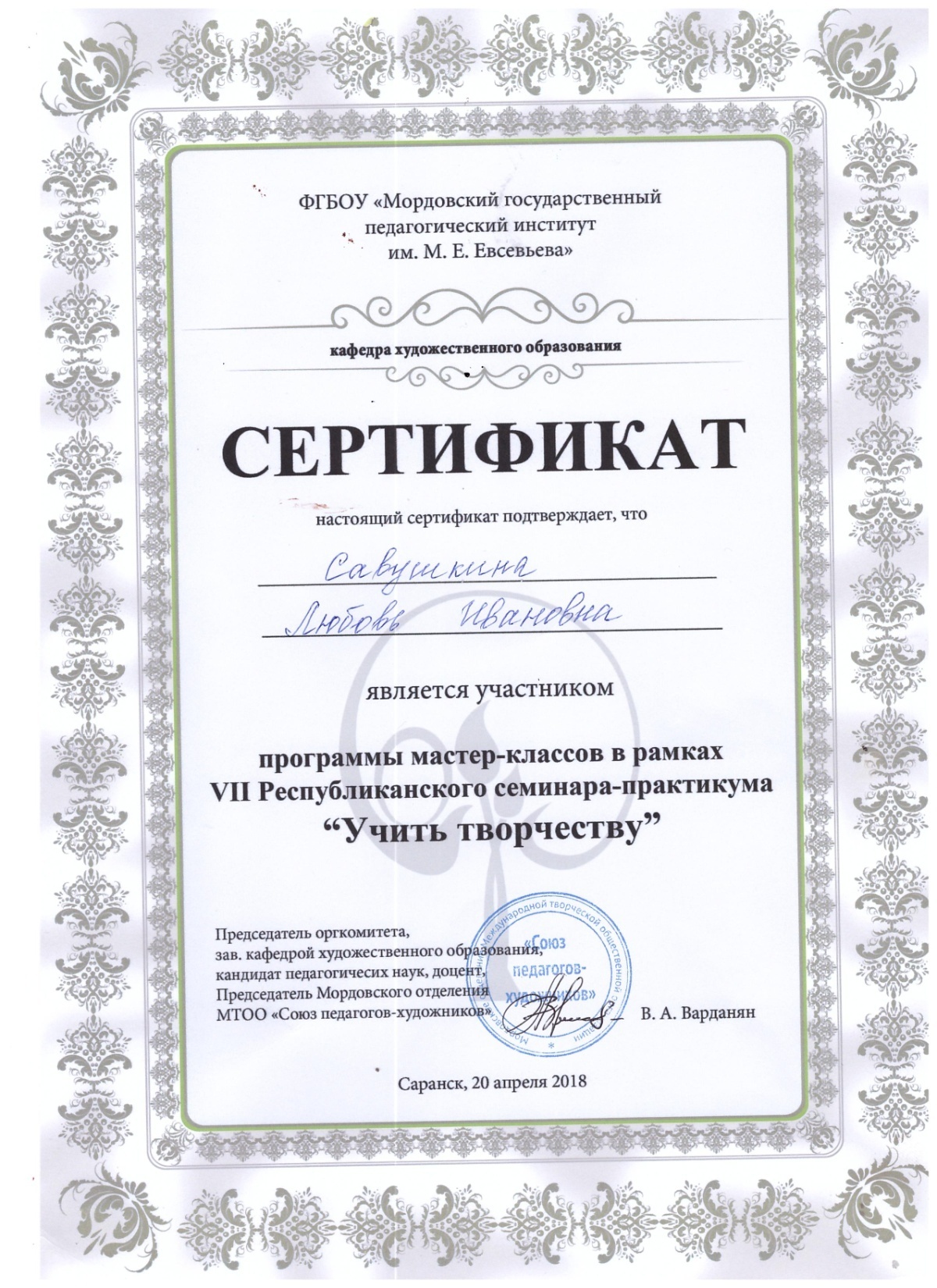 Экспертная деятельность
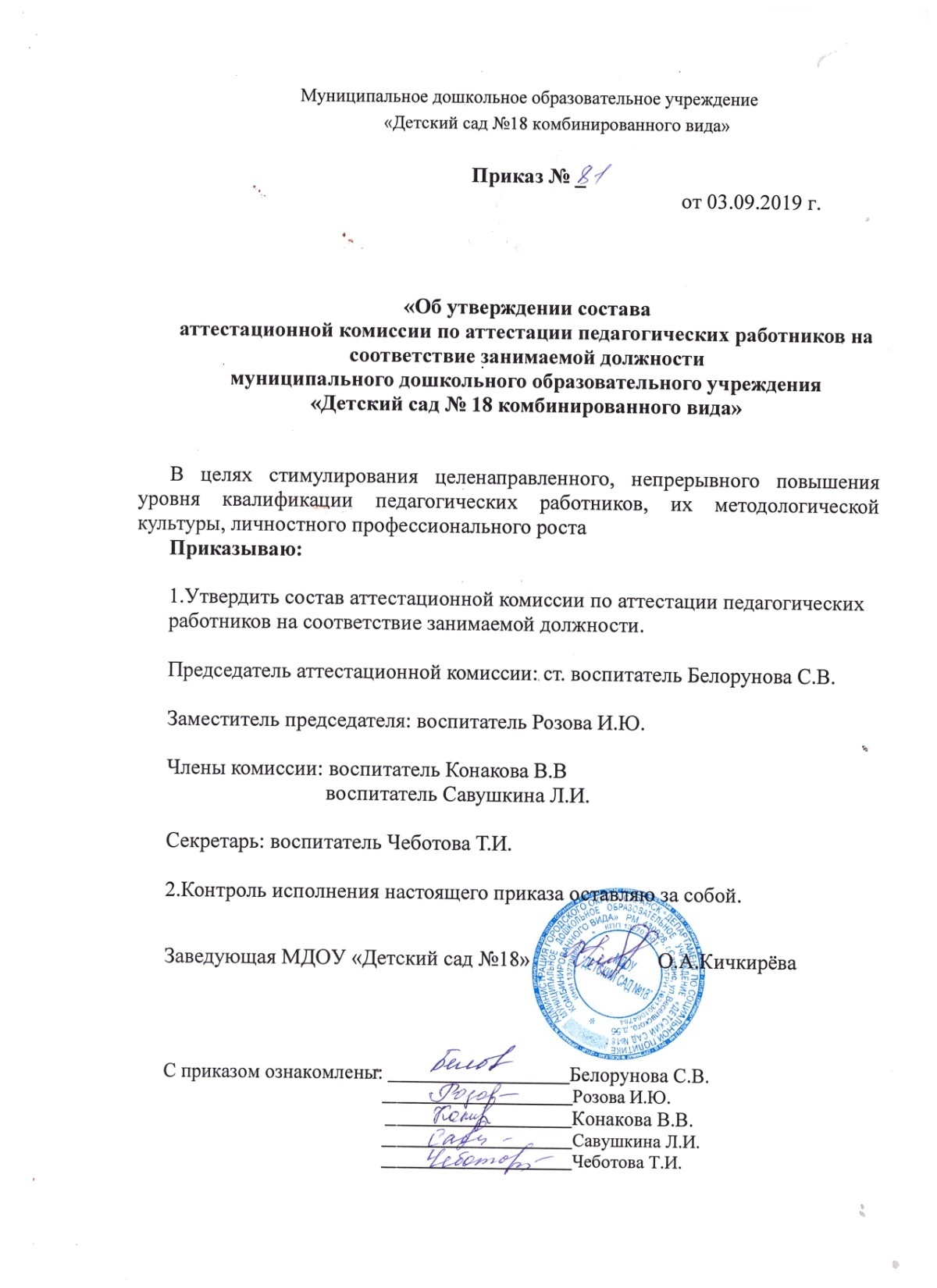 Общественная активность педагога
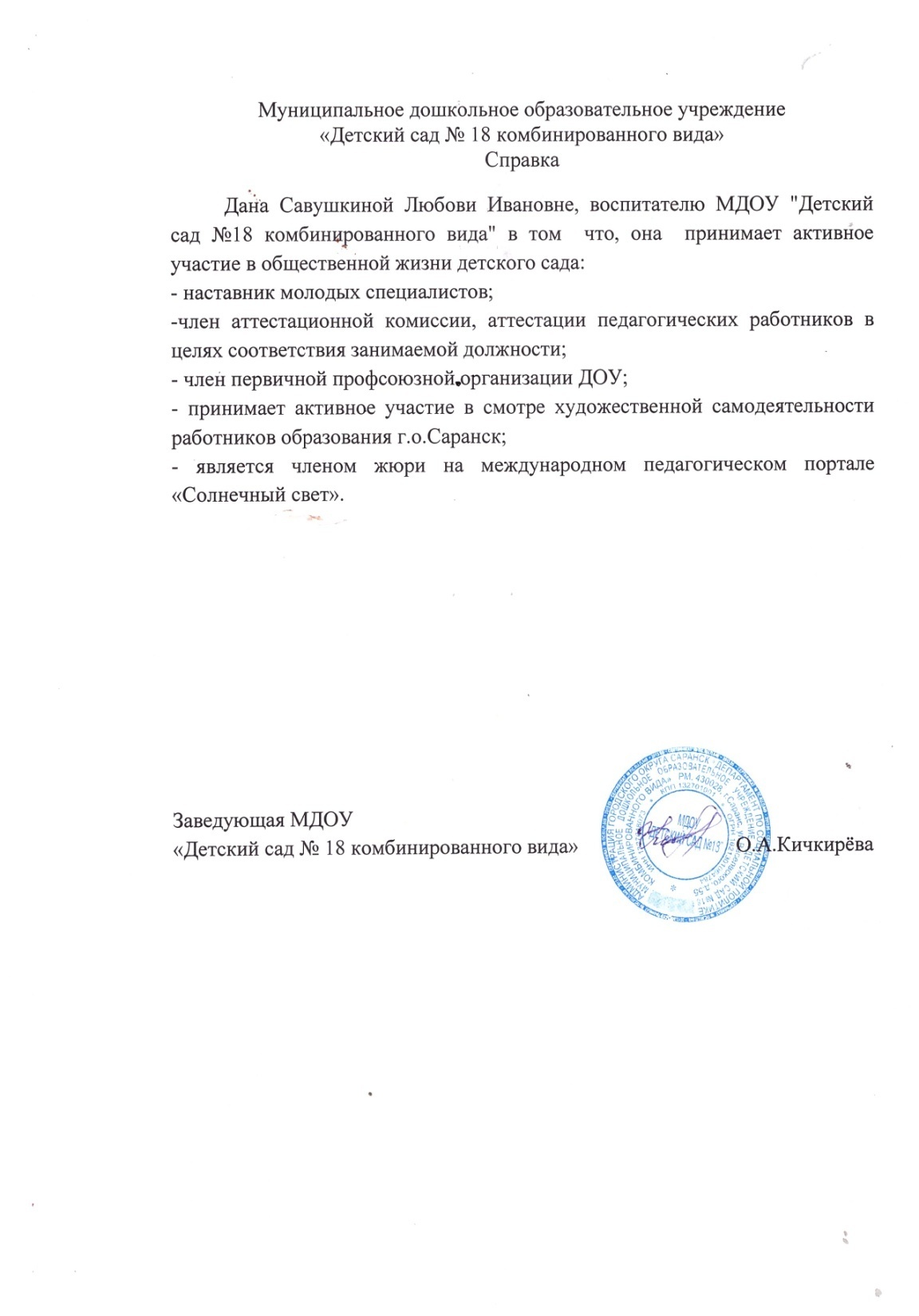 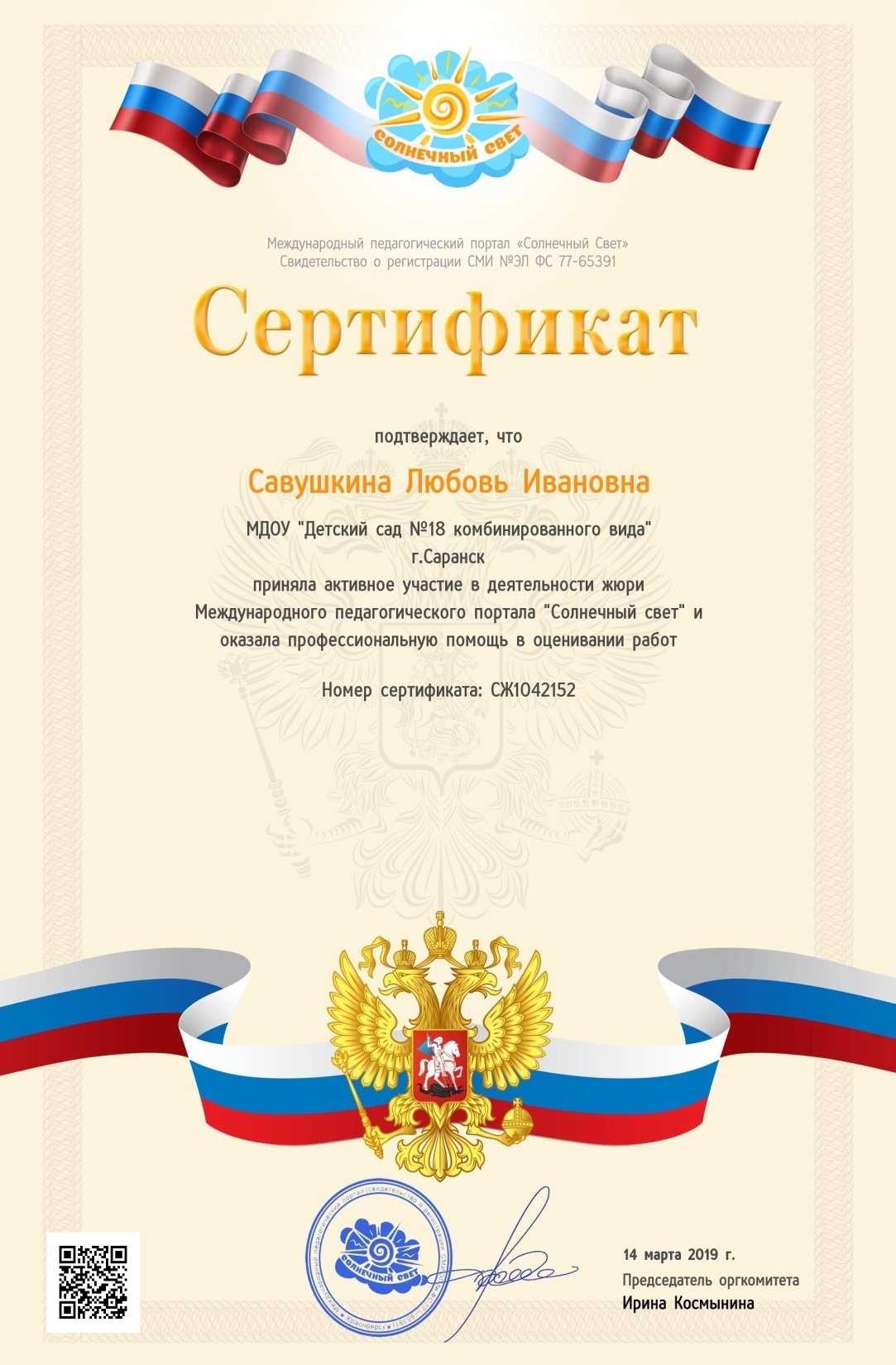 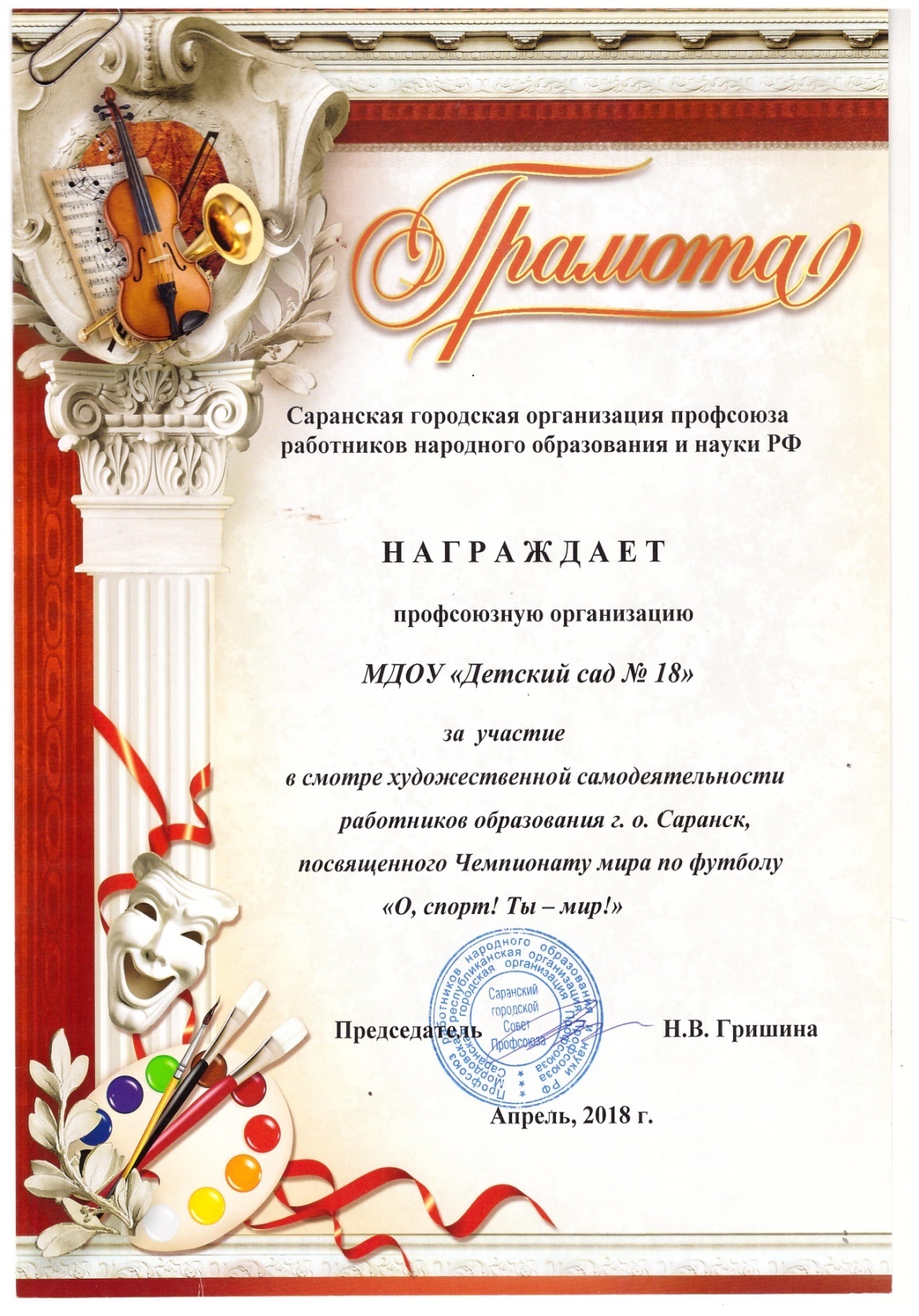 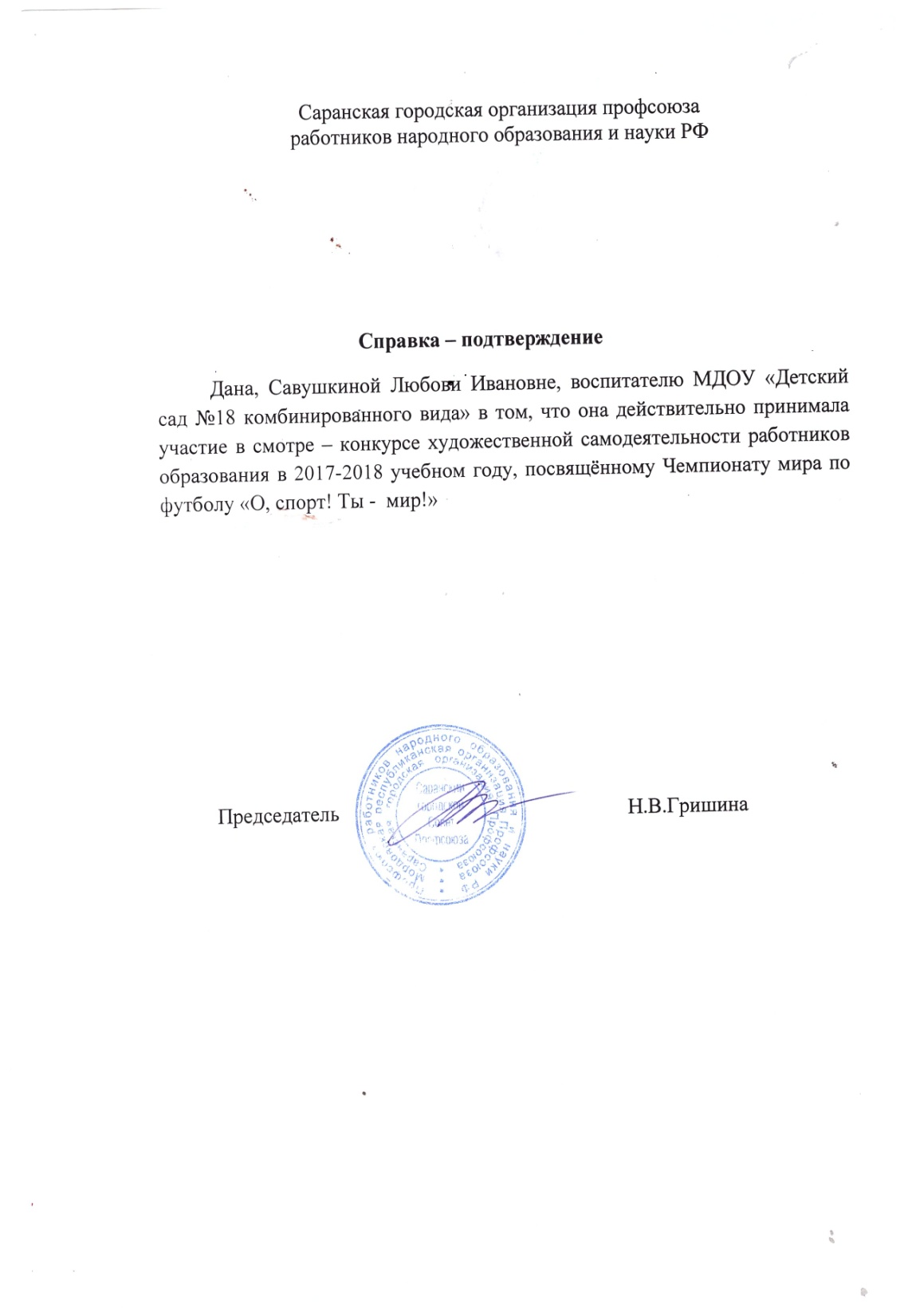 Позитивные результаты работы с воспитанниками
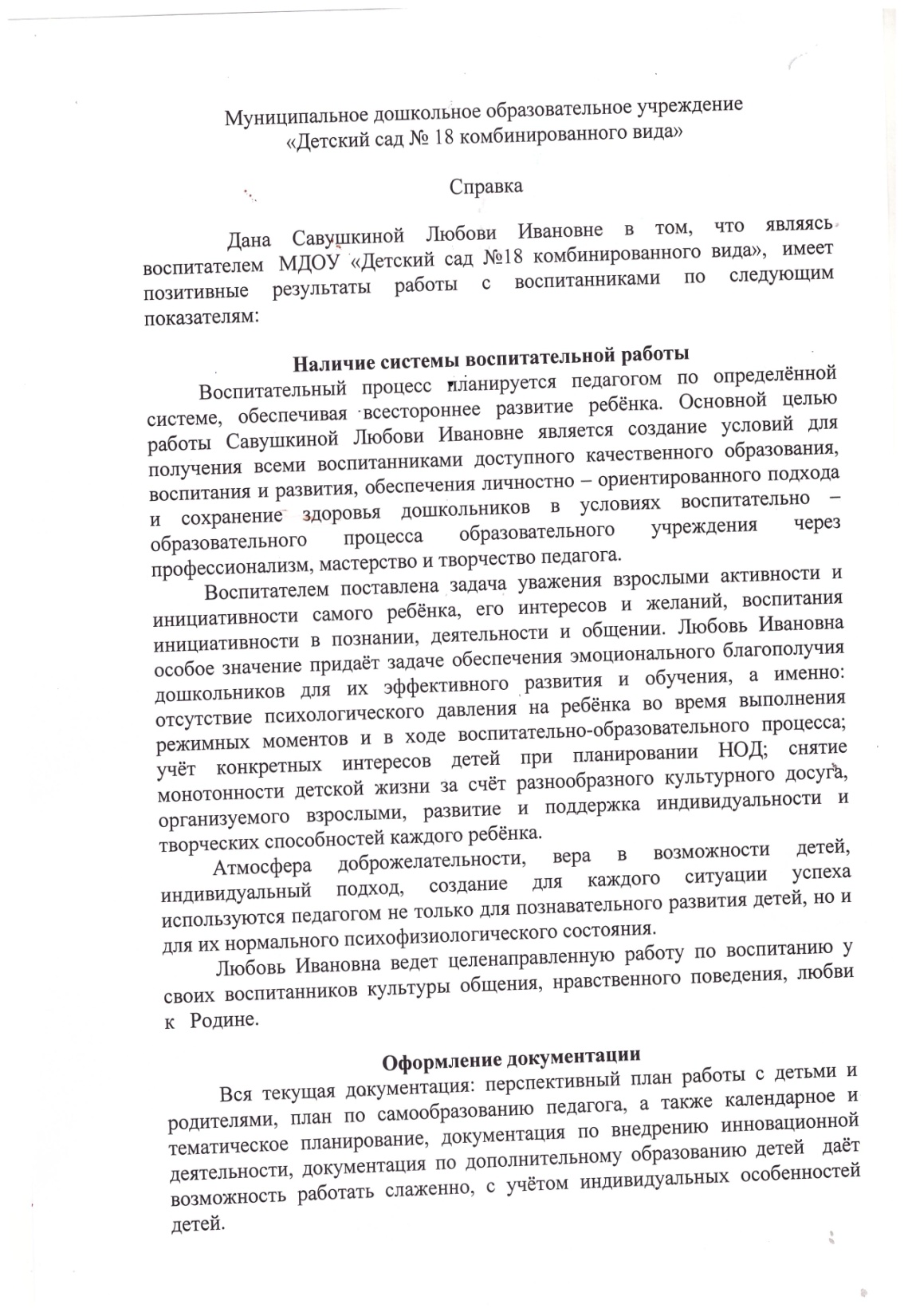 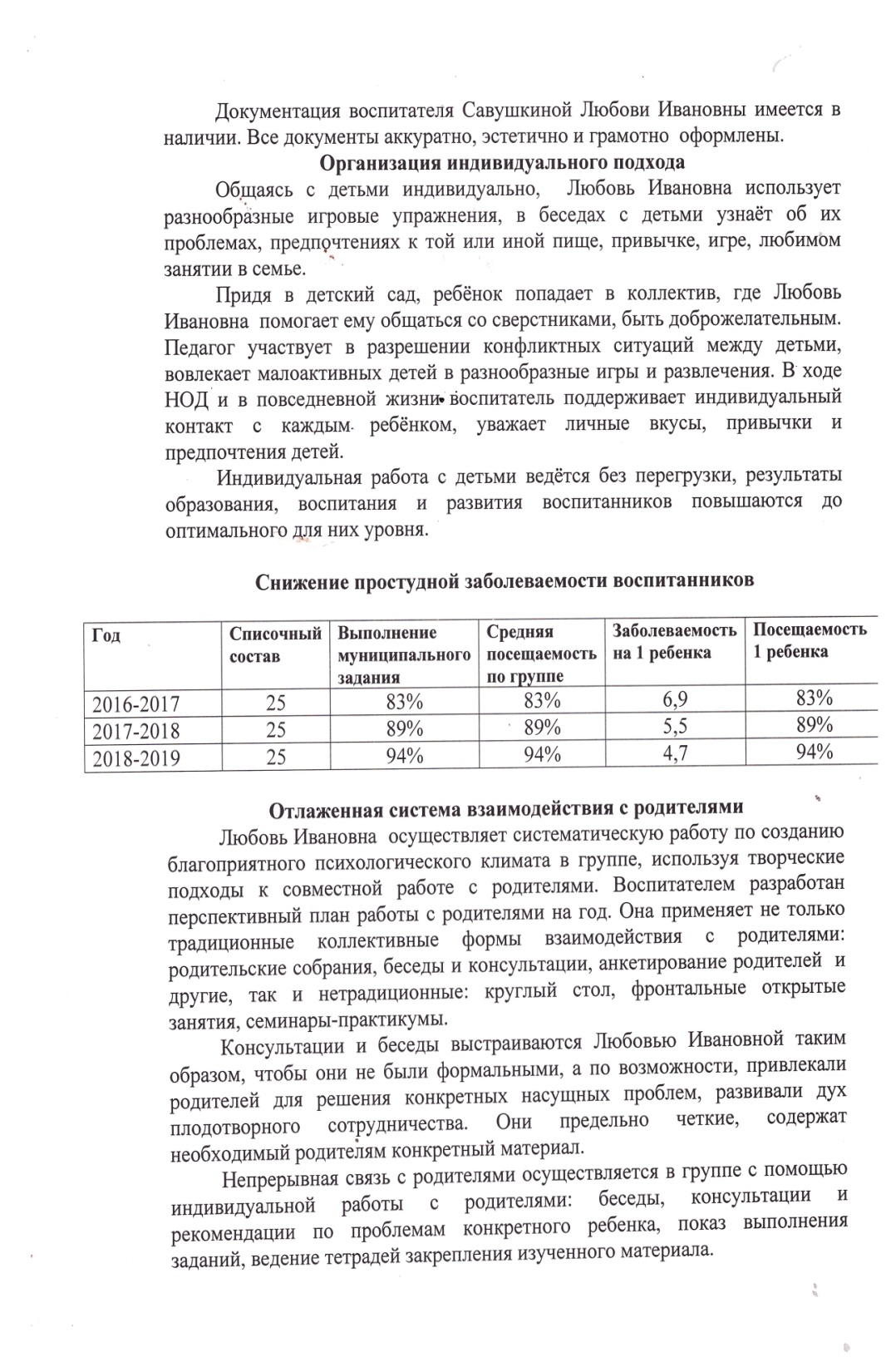 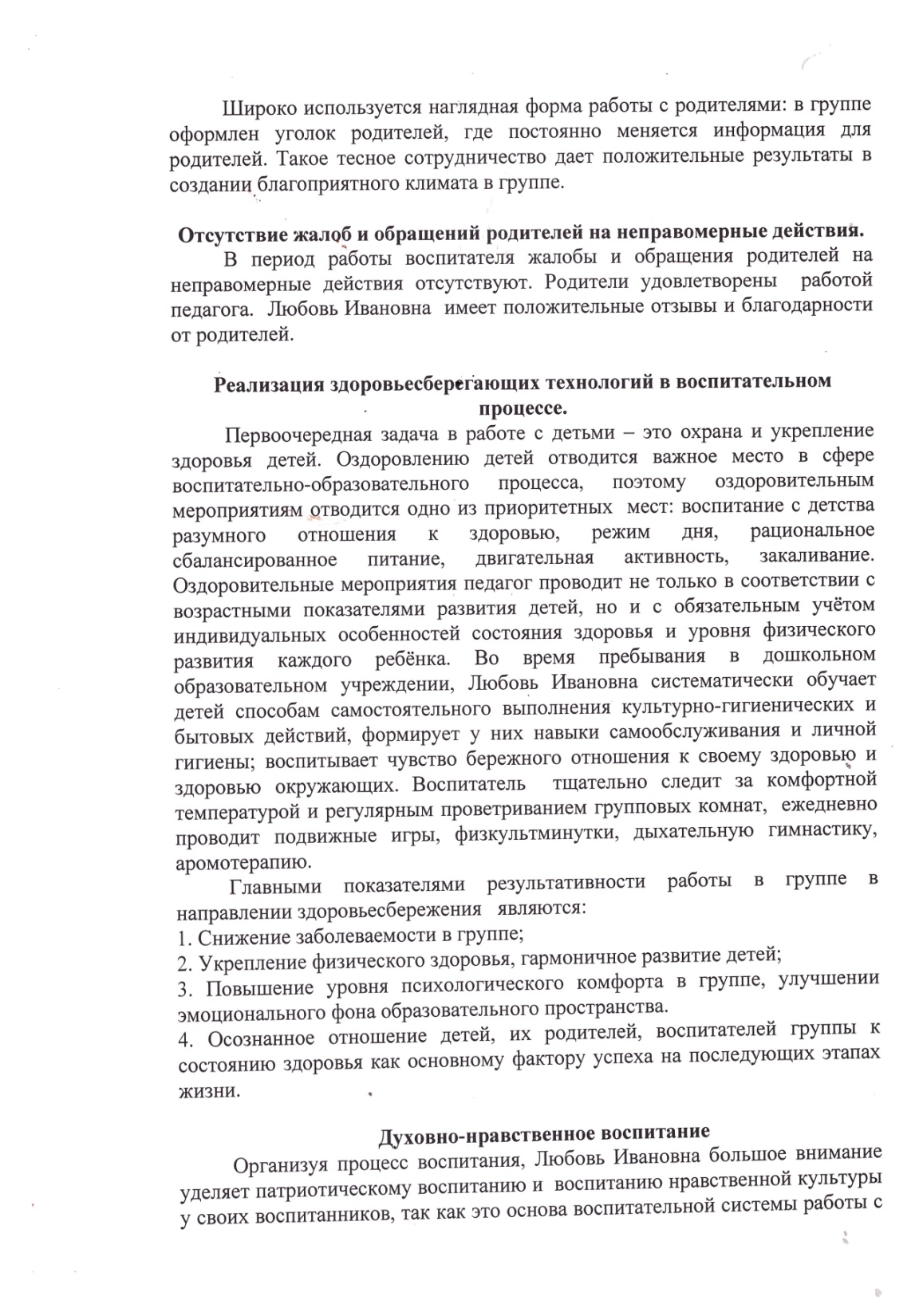 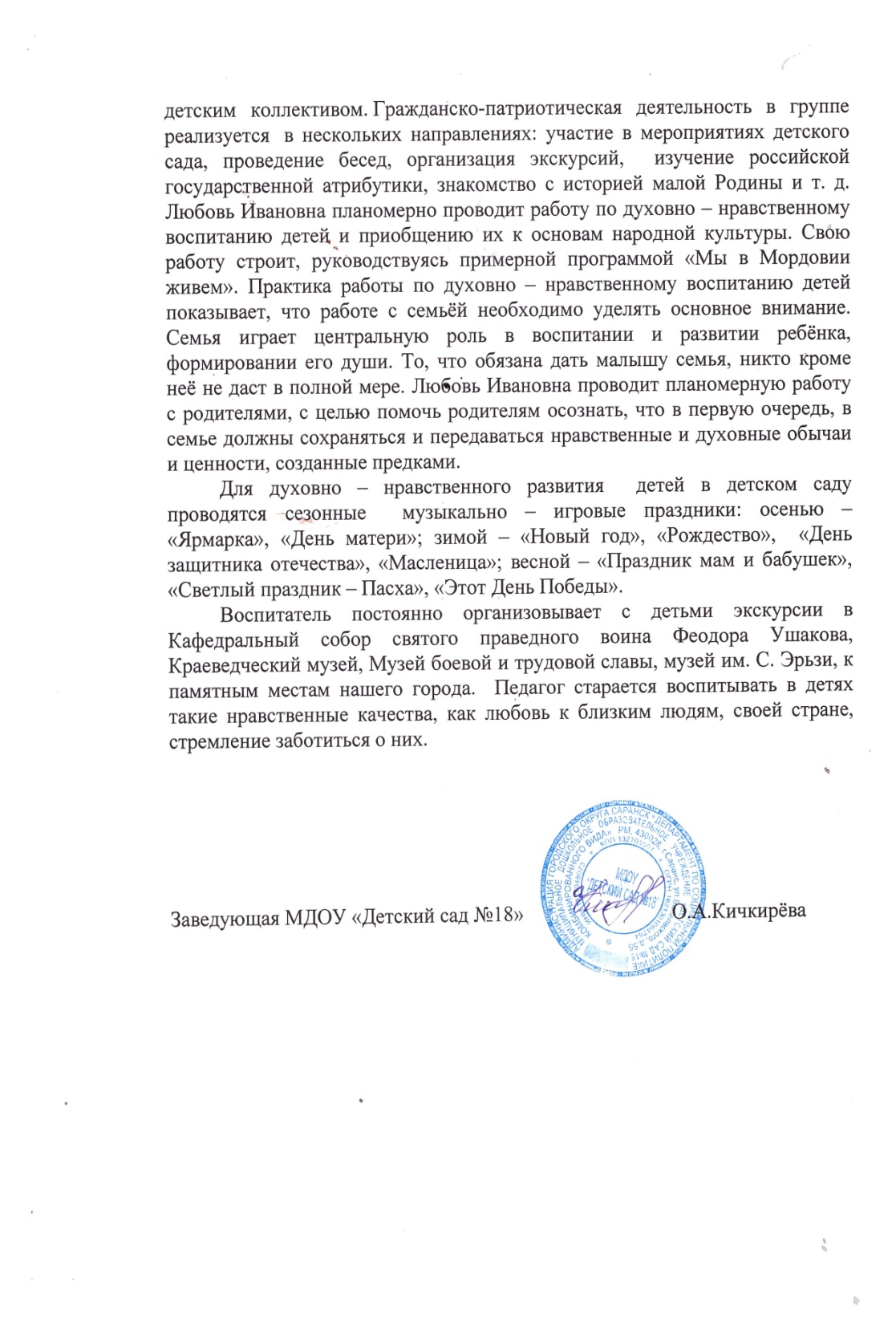 Качество взаимодействия с родителями
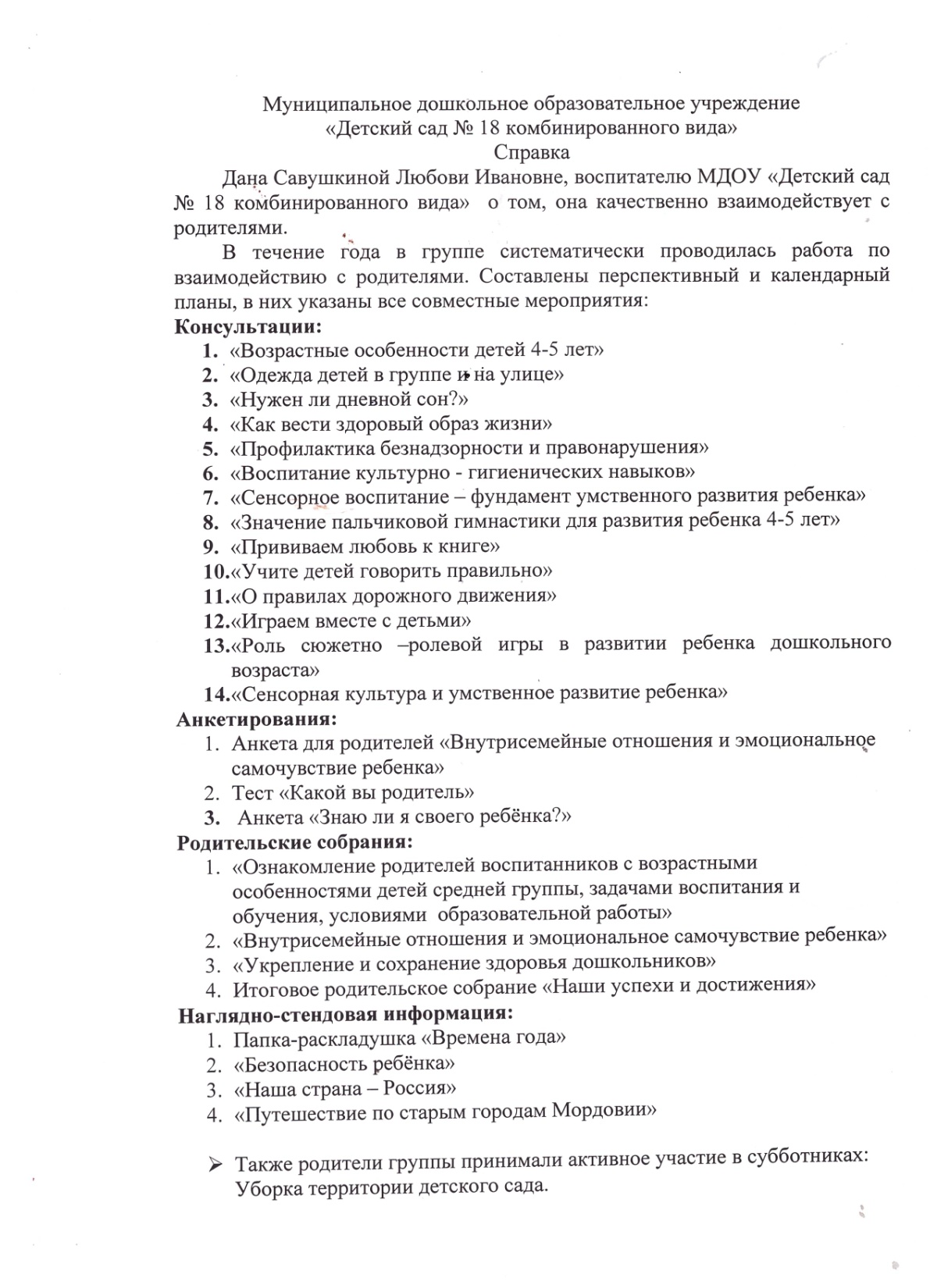 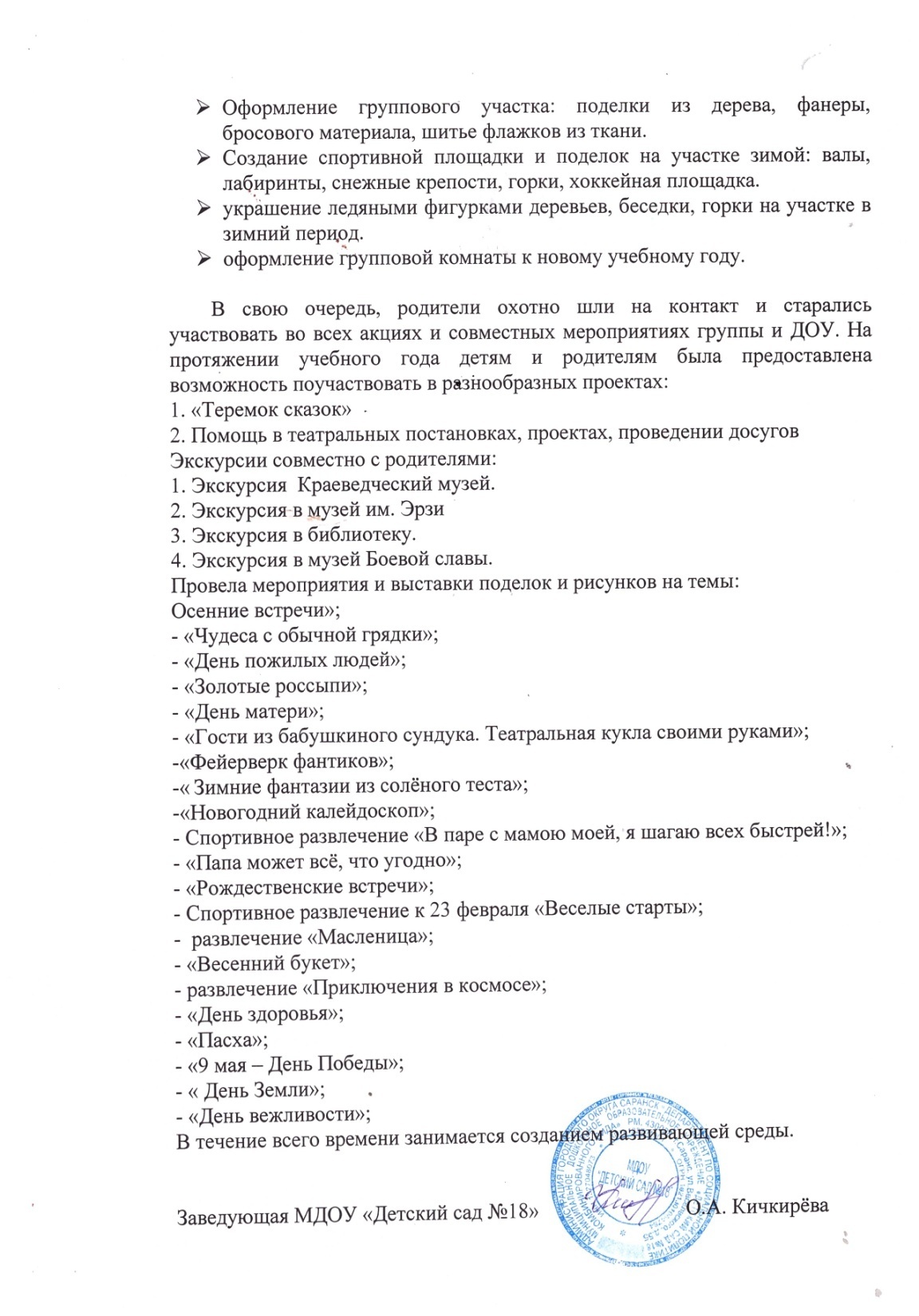 Работа с детьми из социально-неблагополучных семей
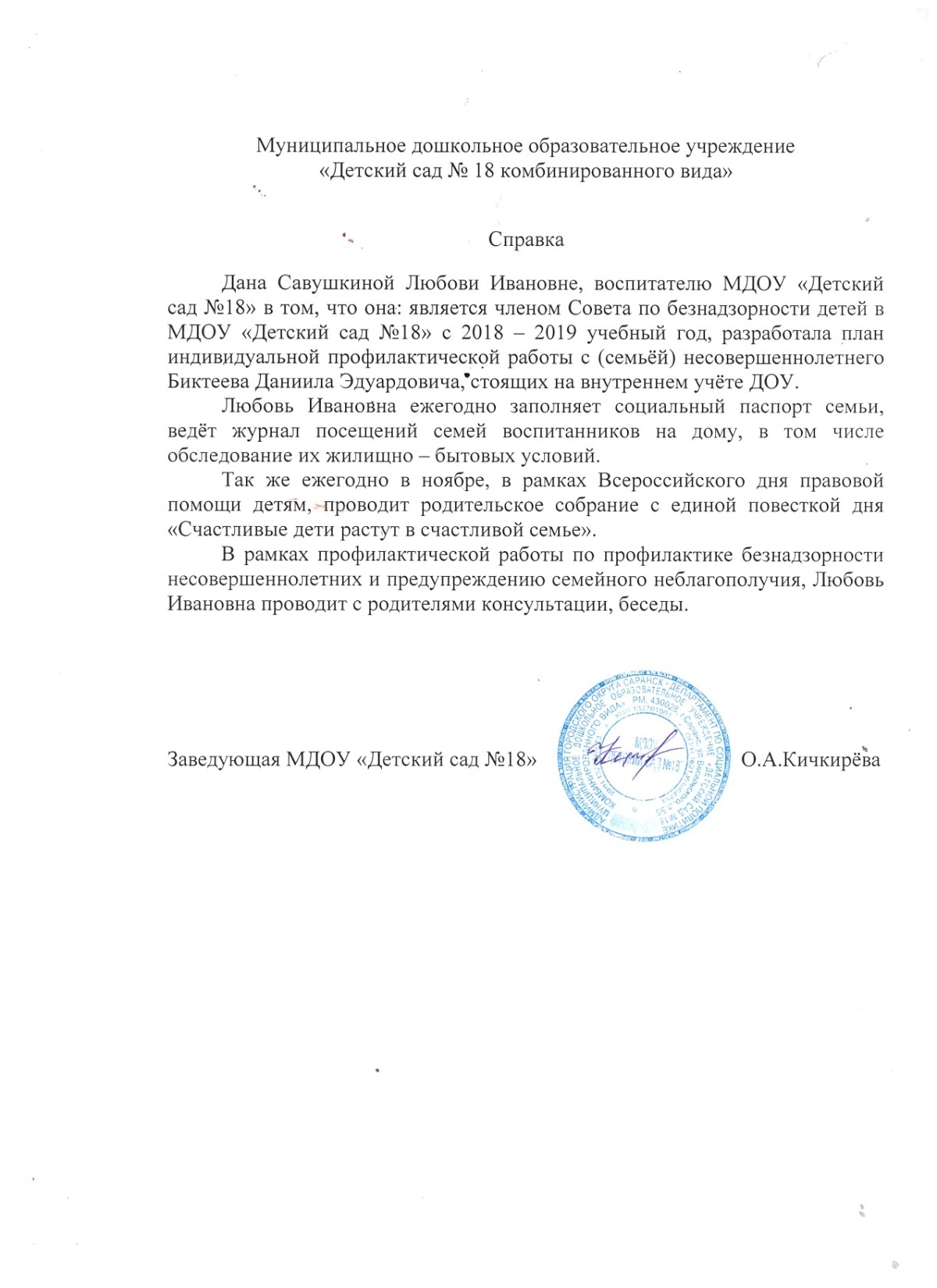 Участие в профессиональных конкурсах
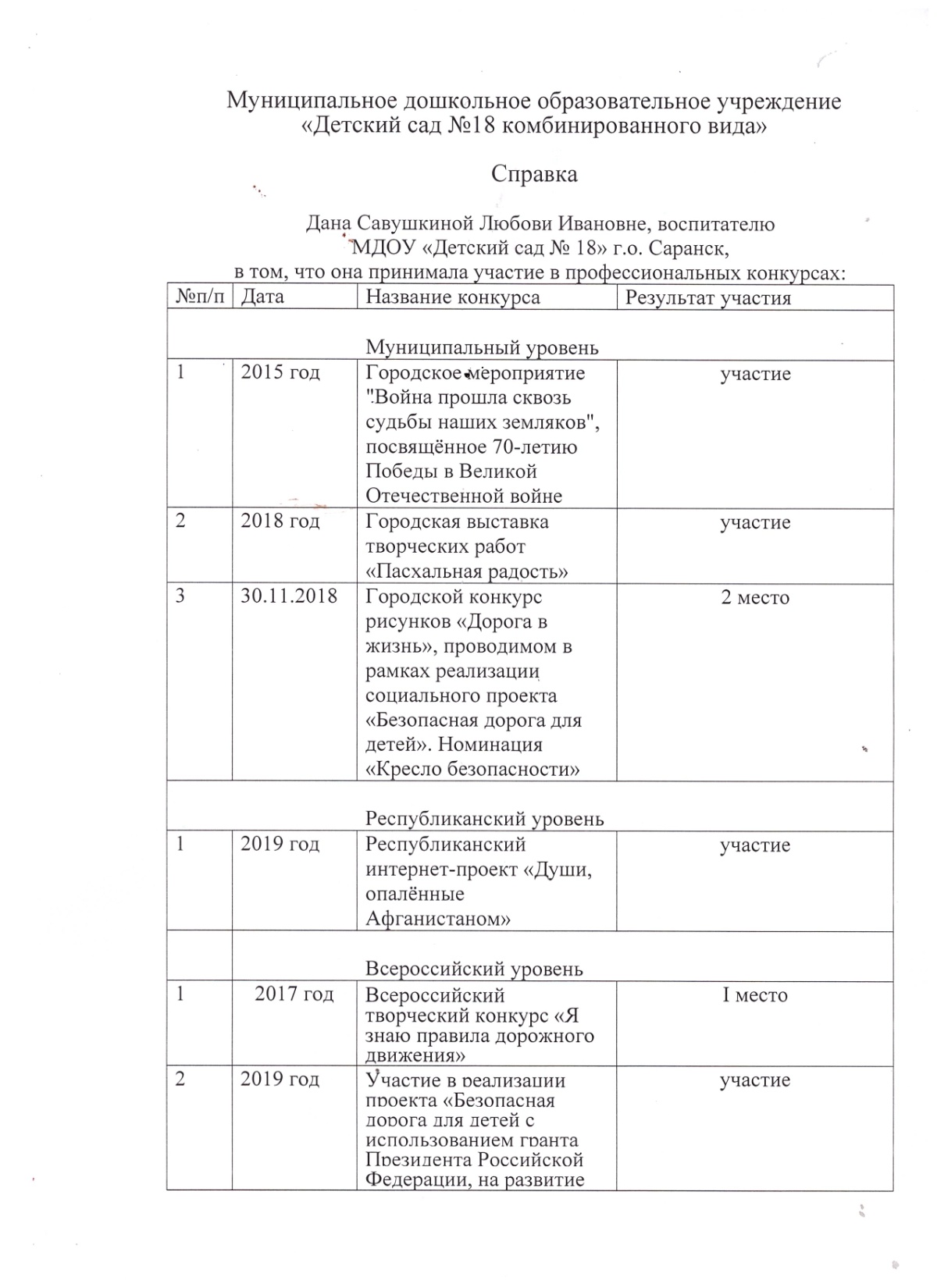 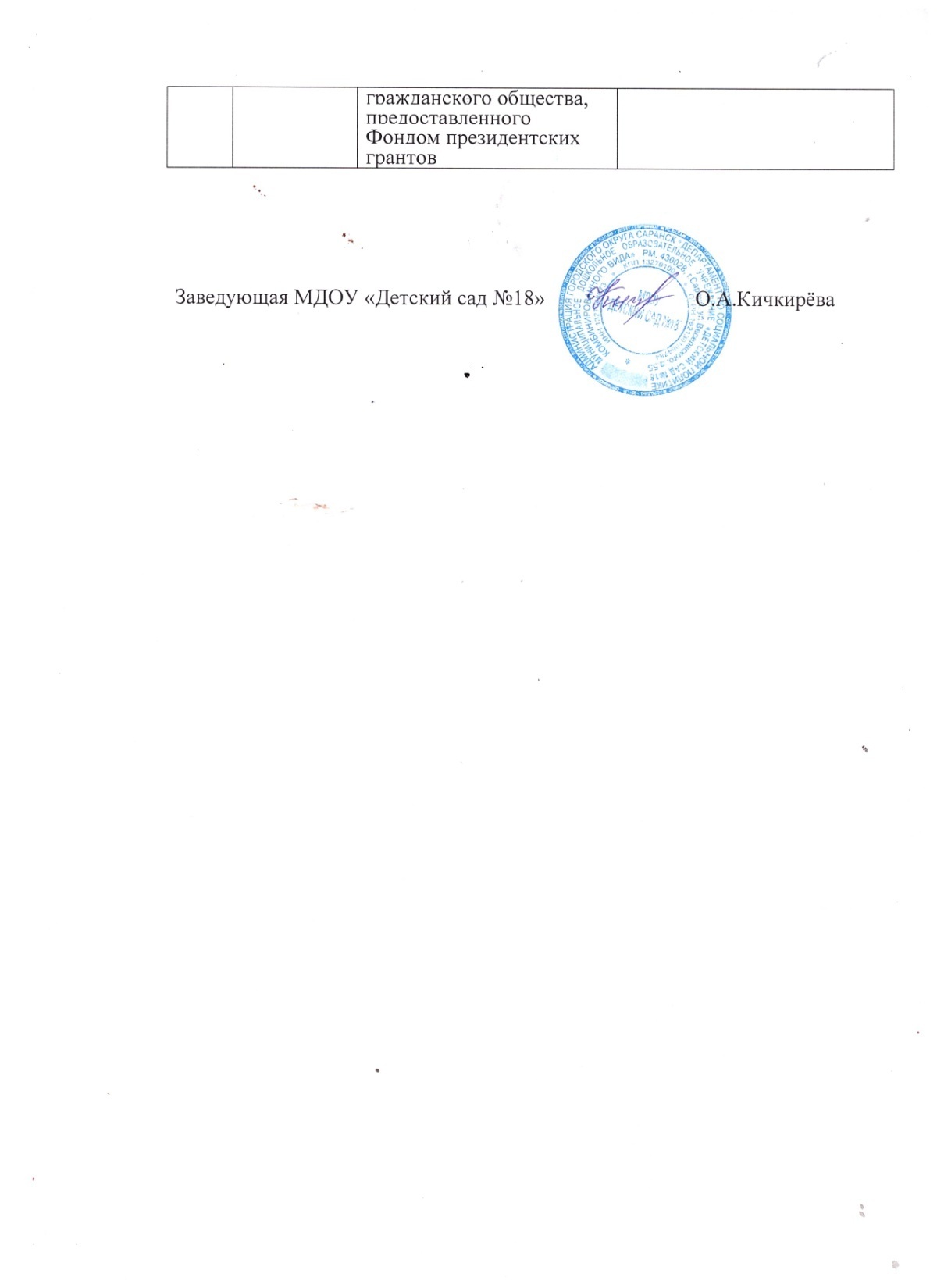 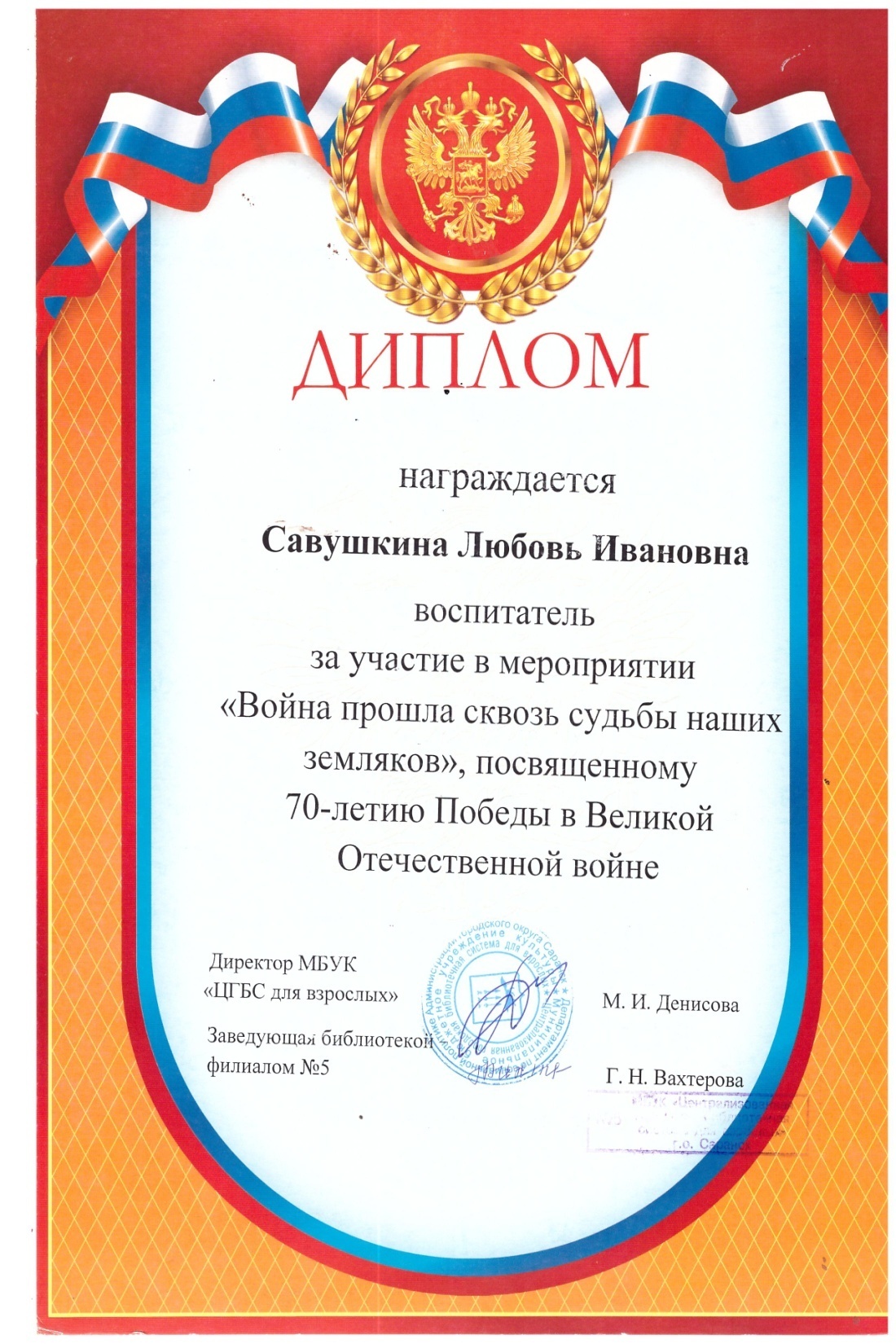 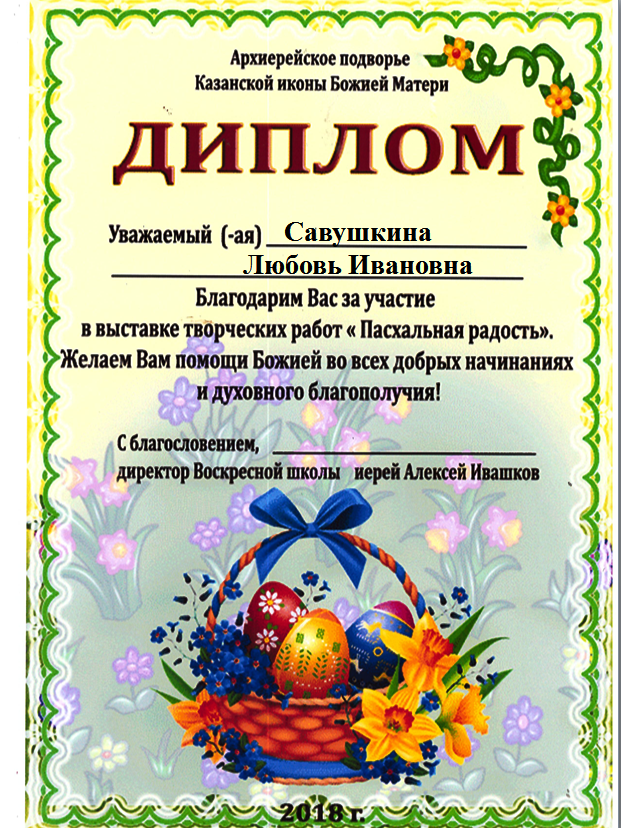 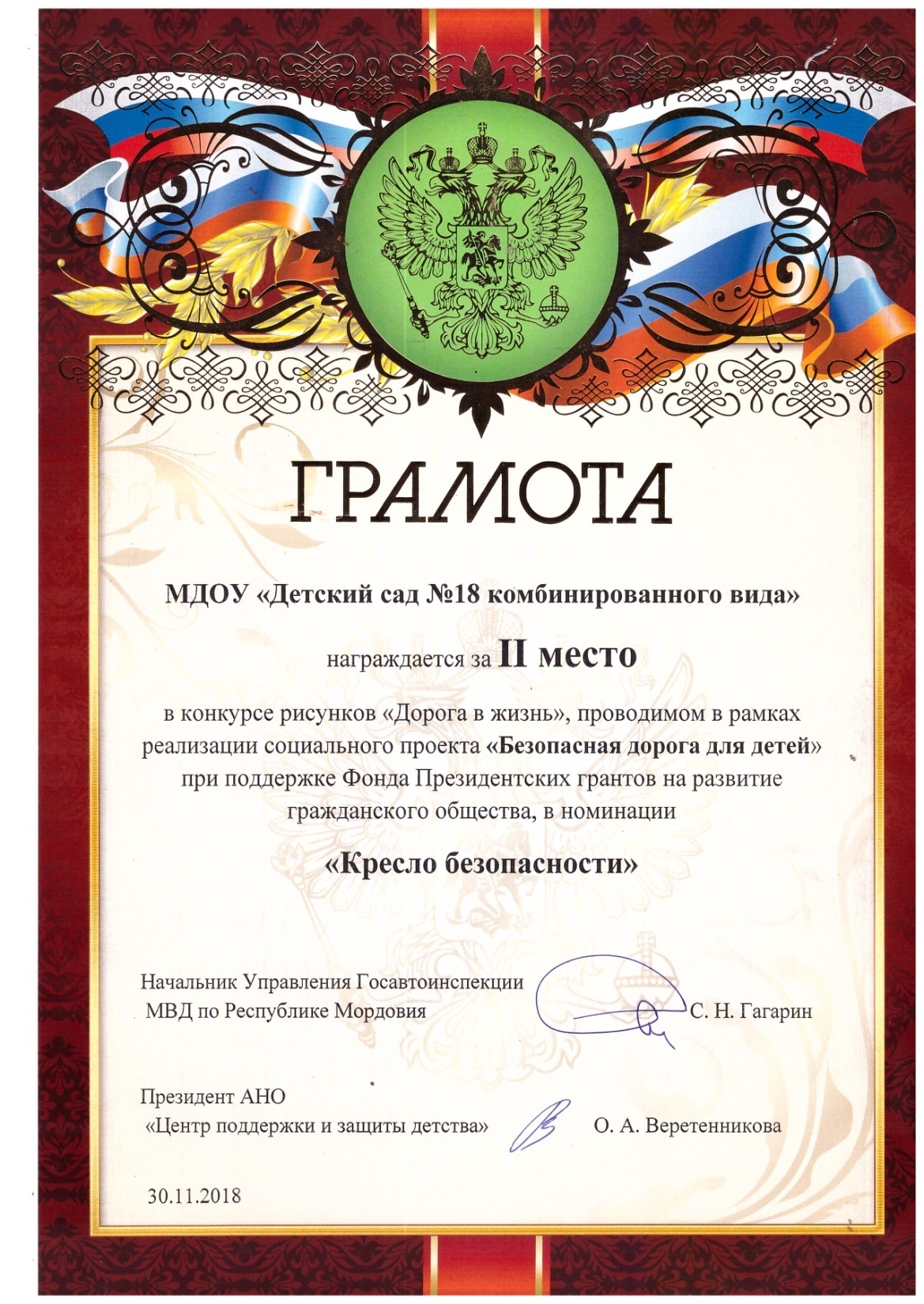 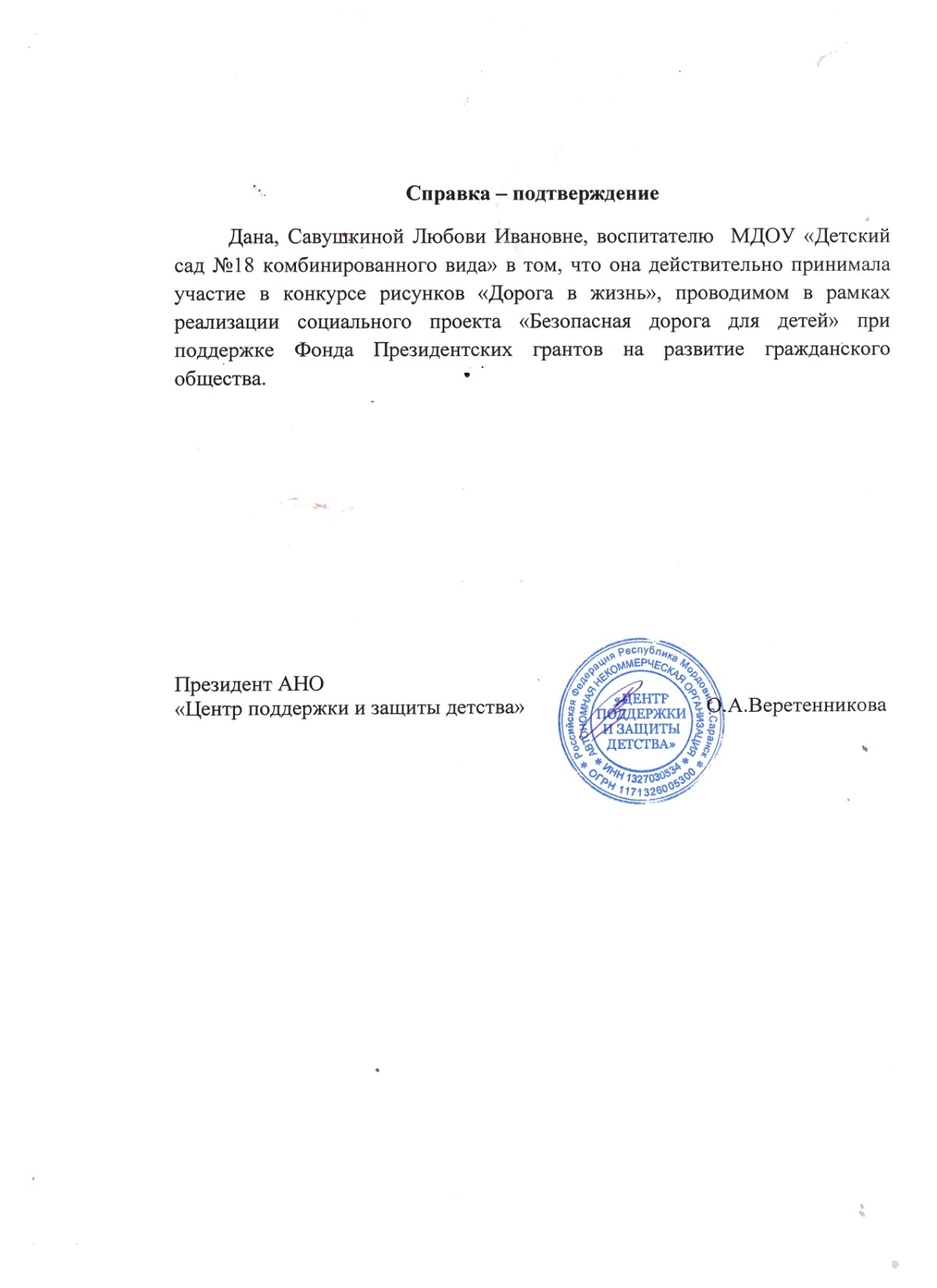 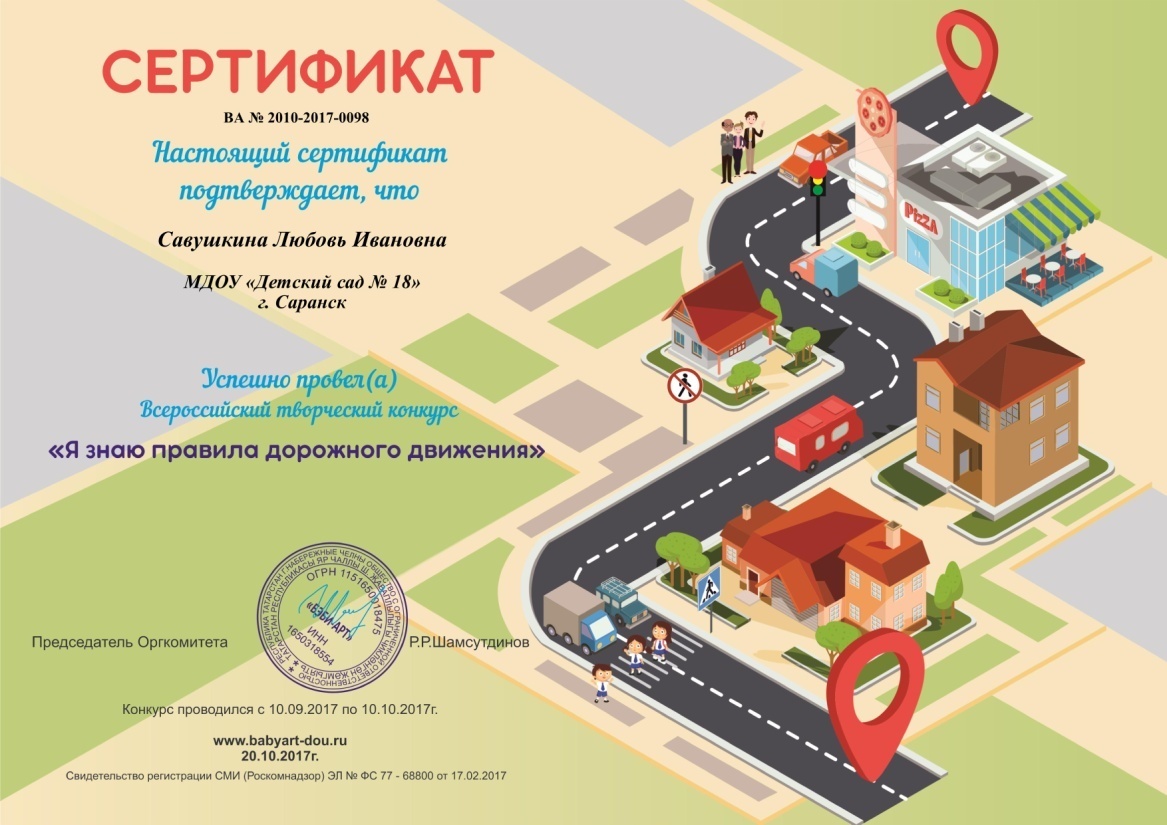 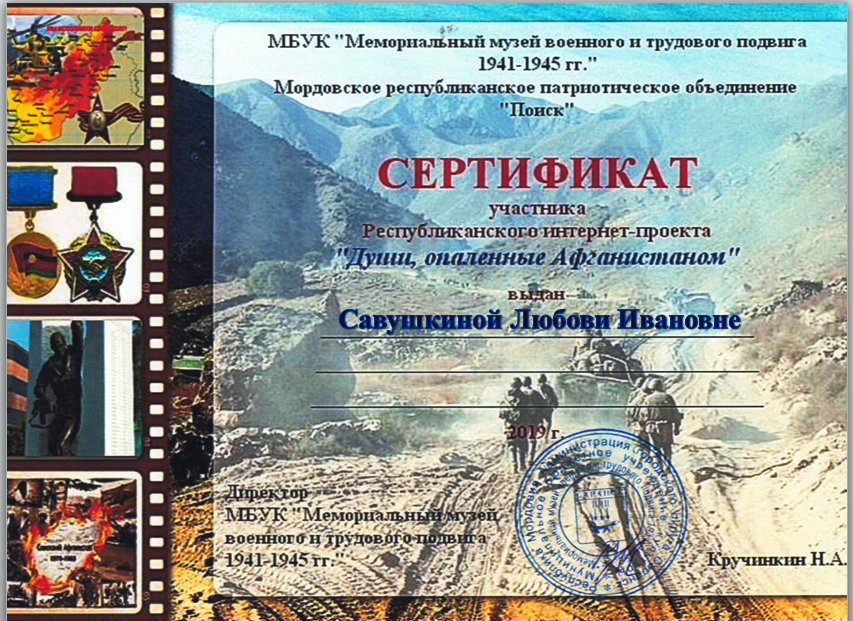 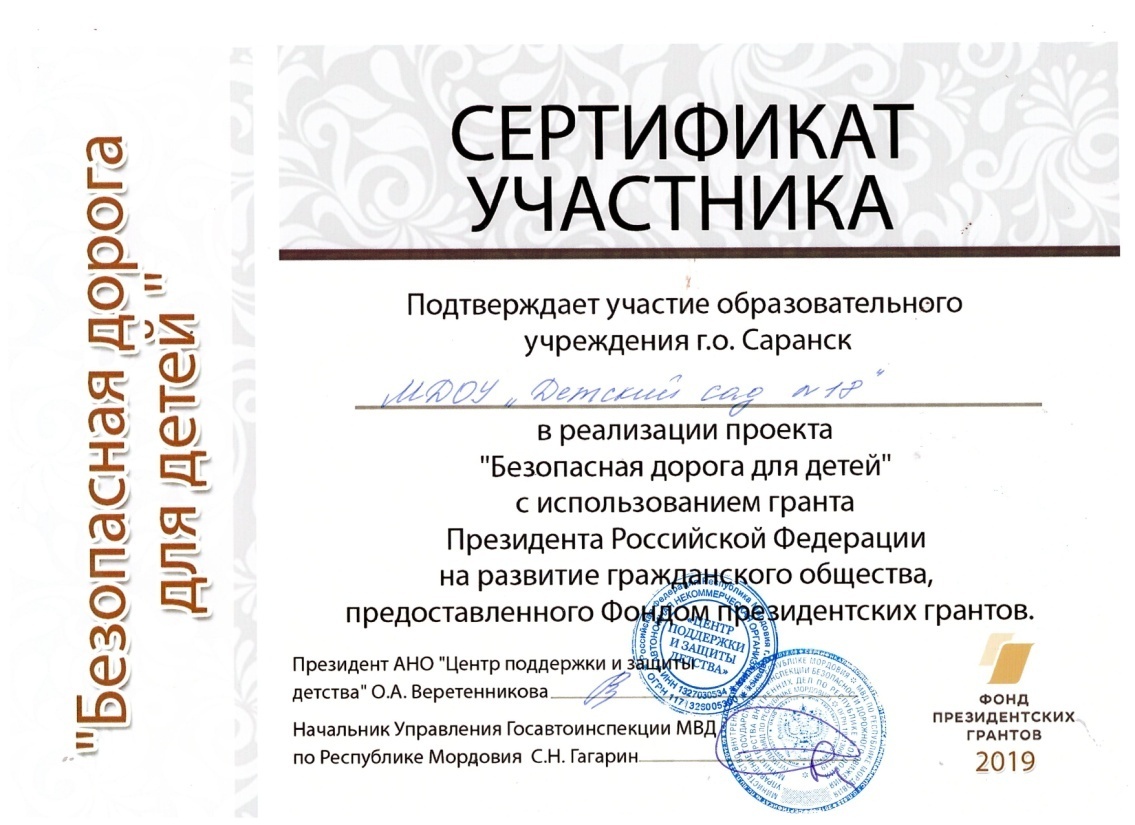 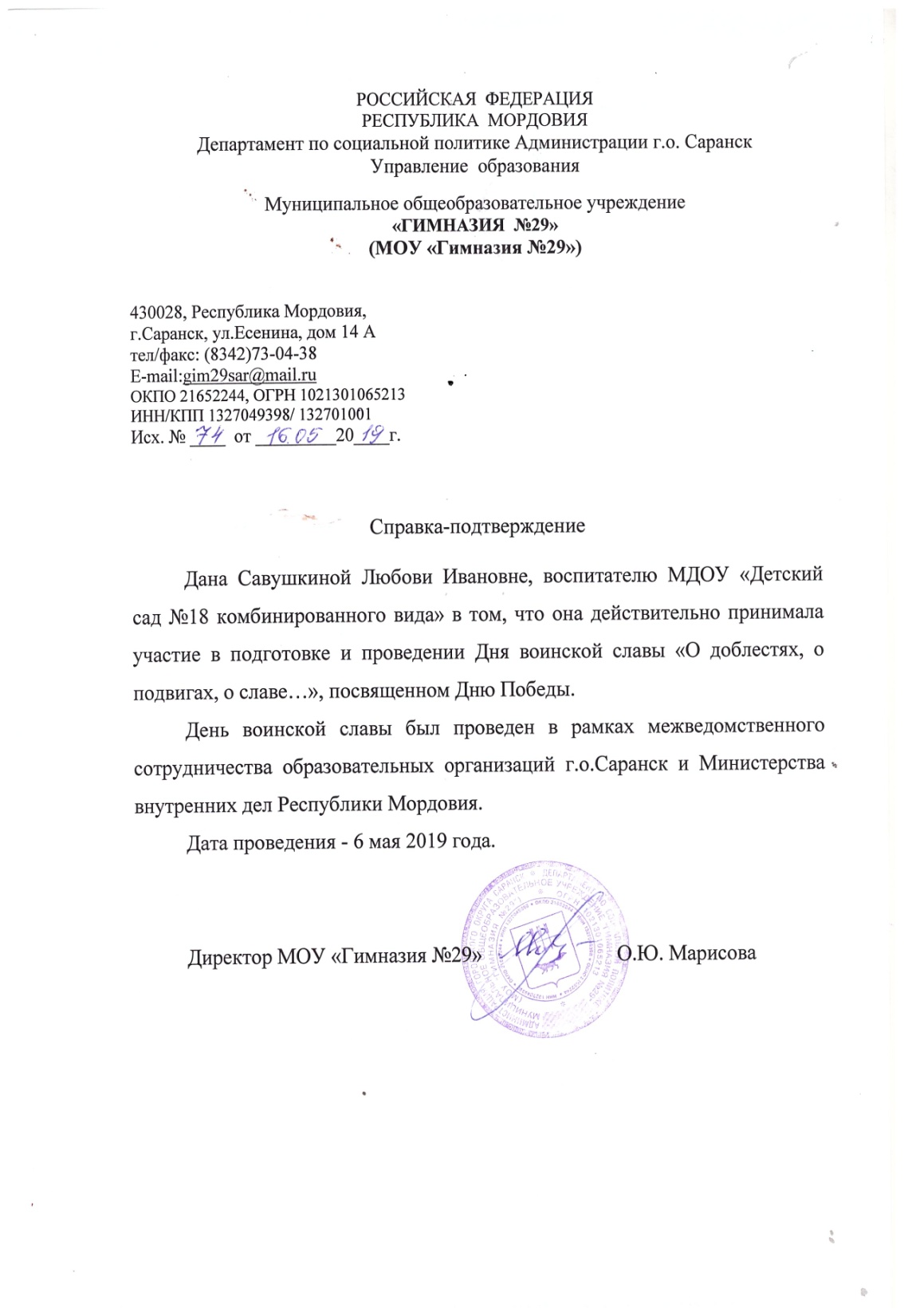 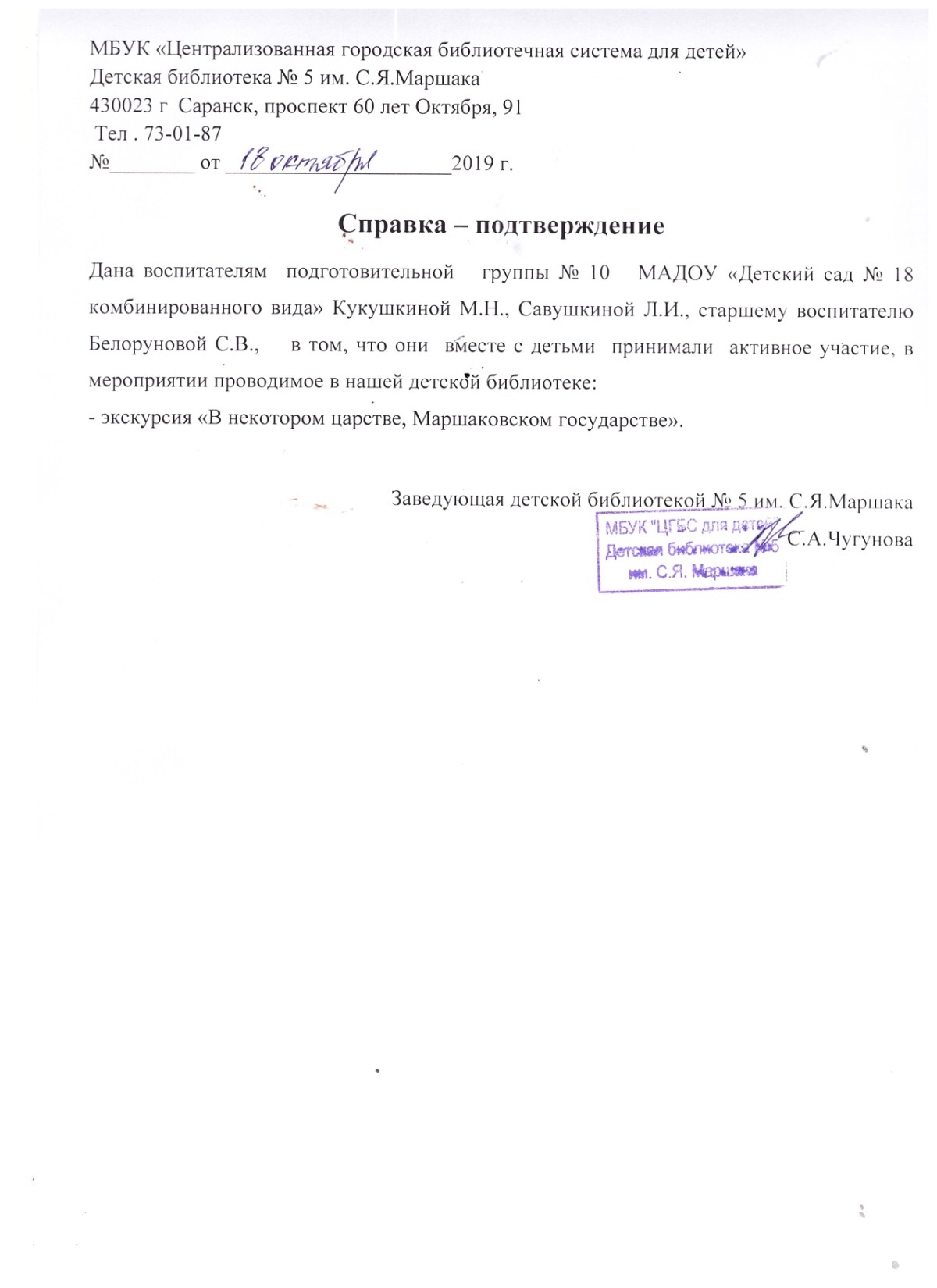 Награды и поощрения педагога в межаттестационный период
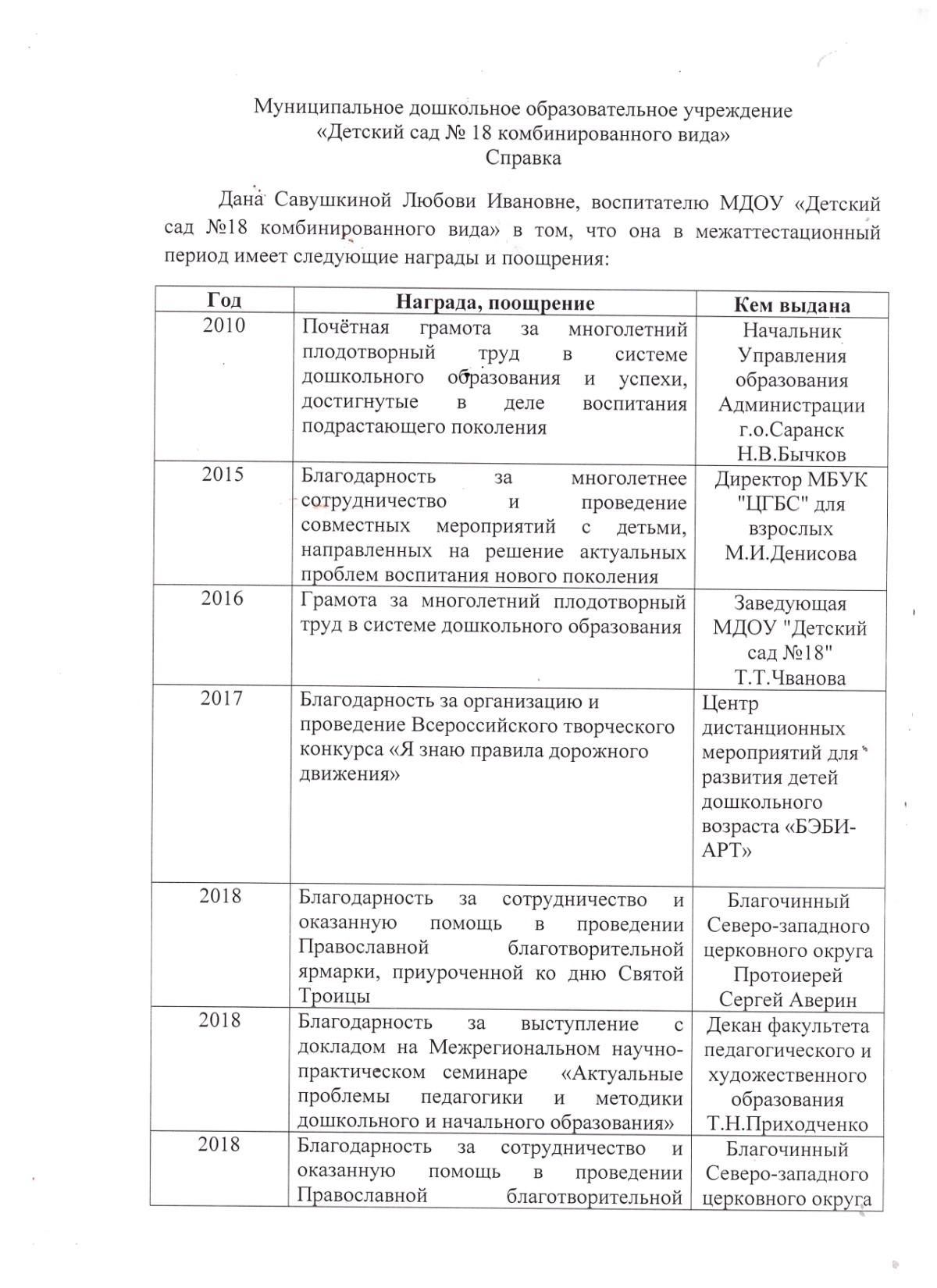 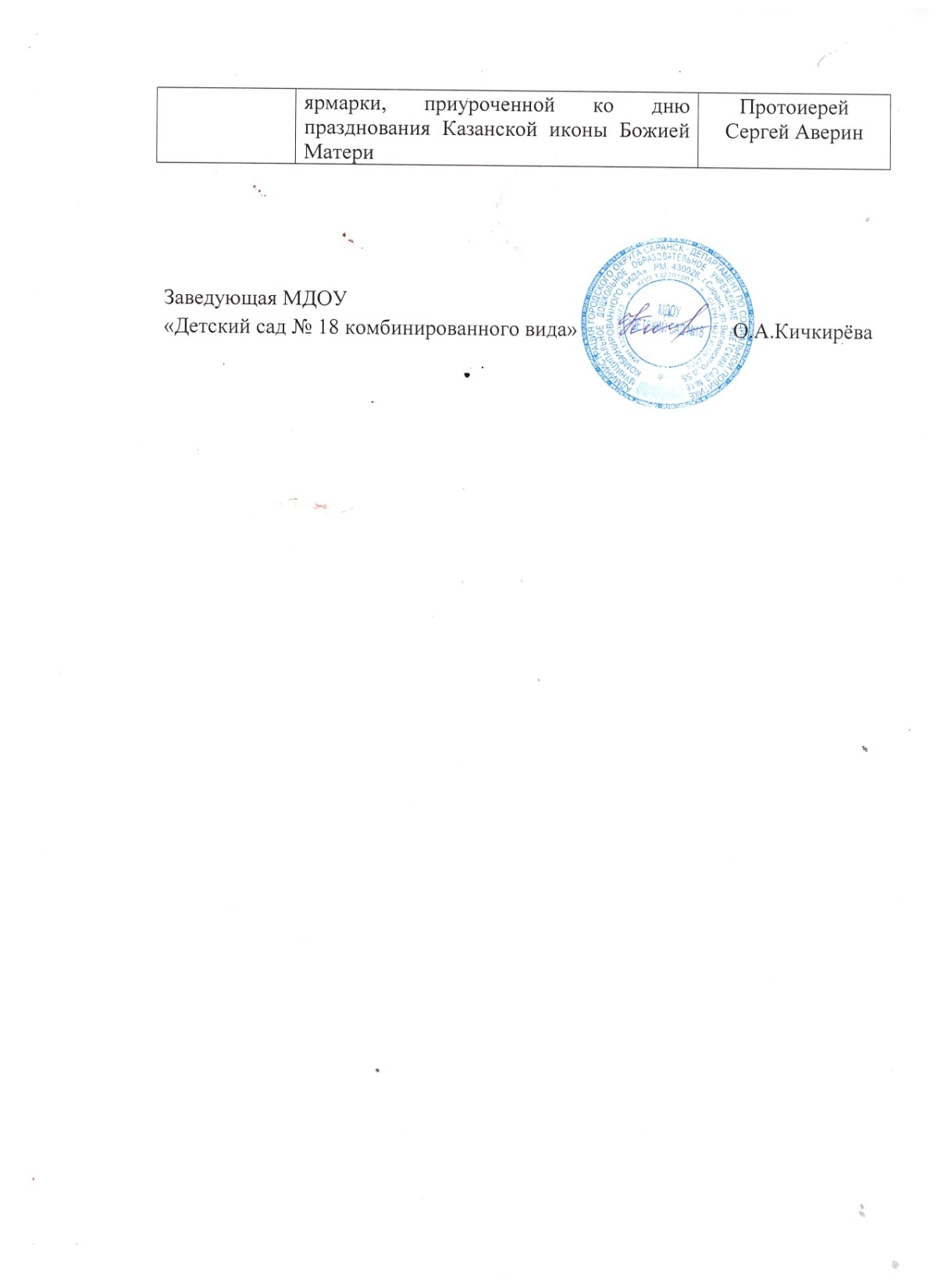 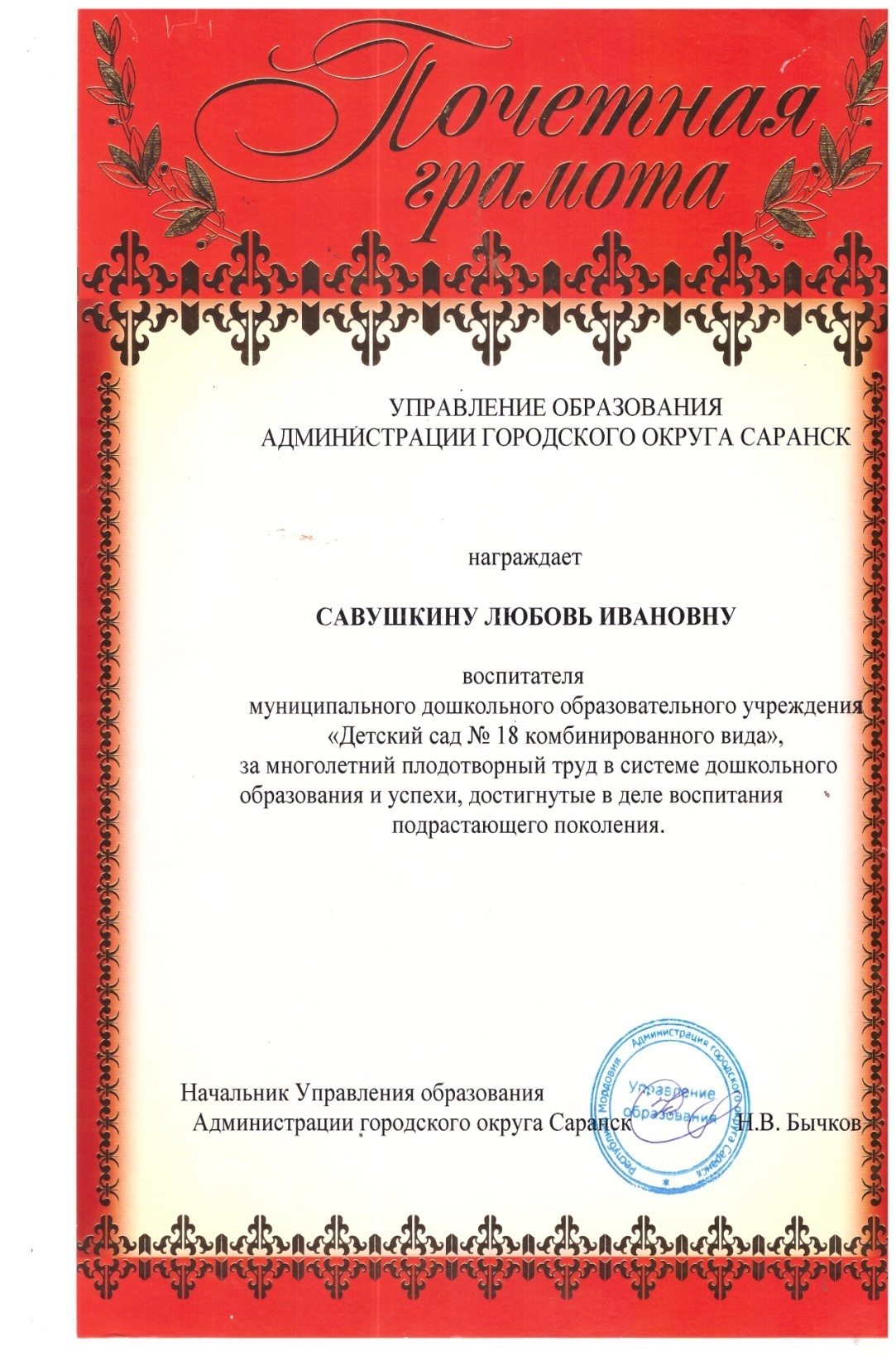 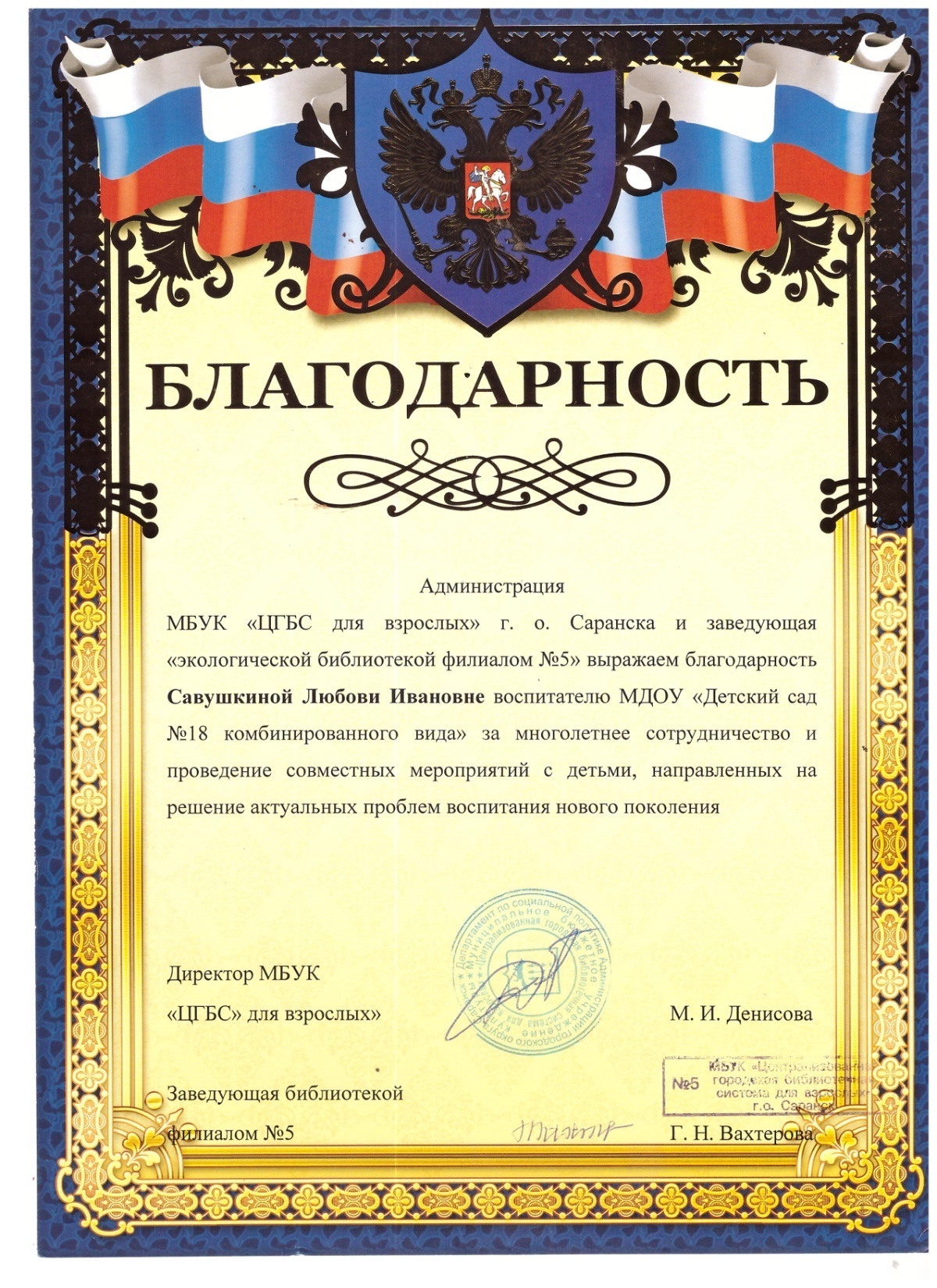 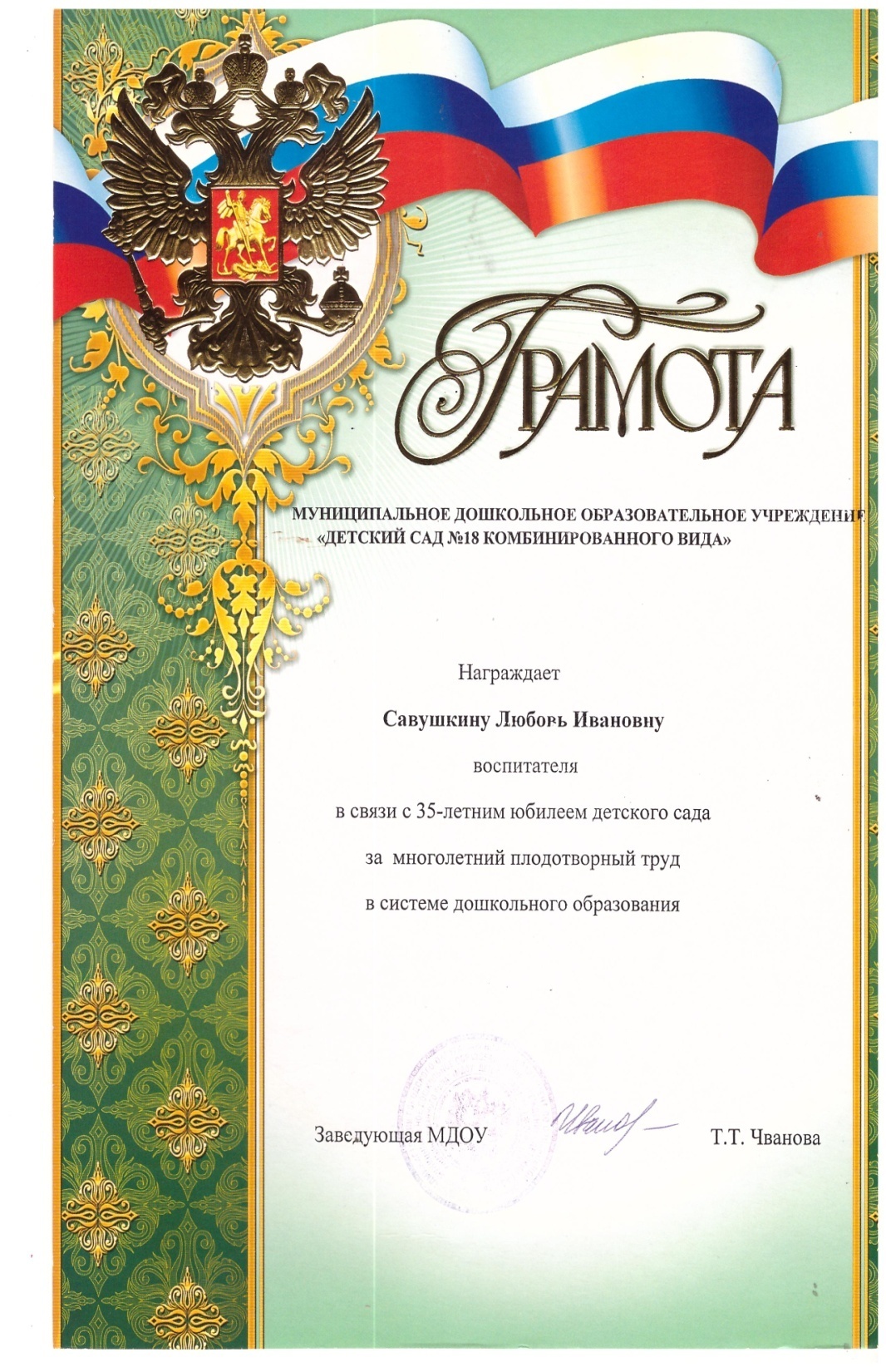 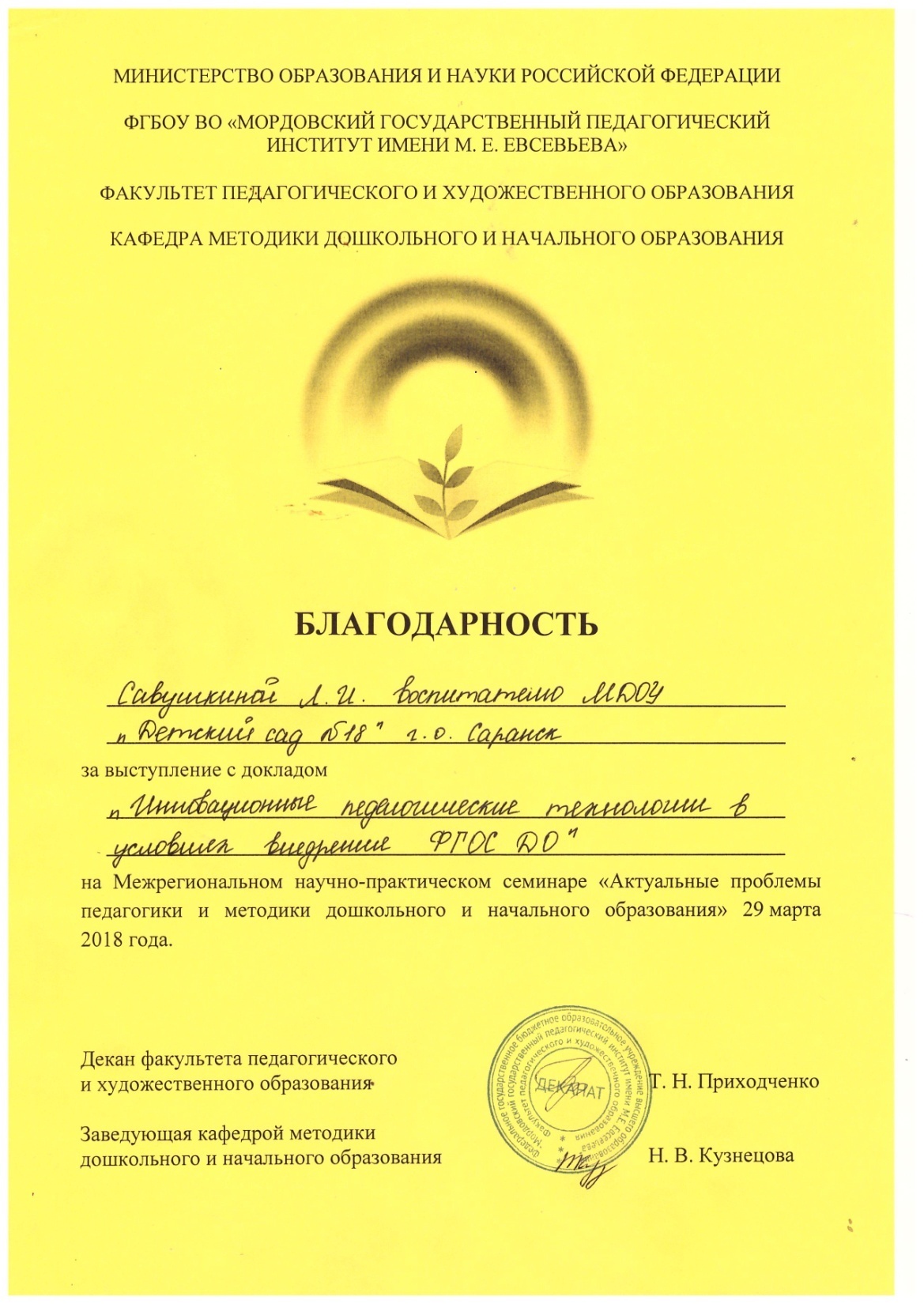 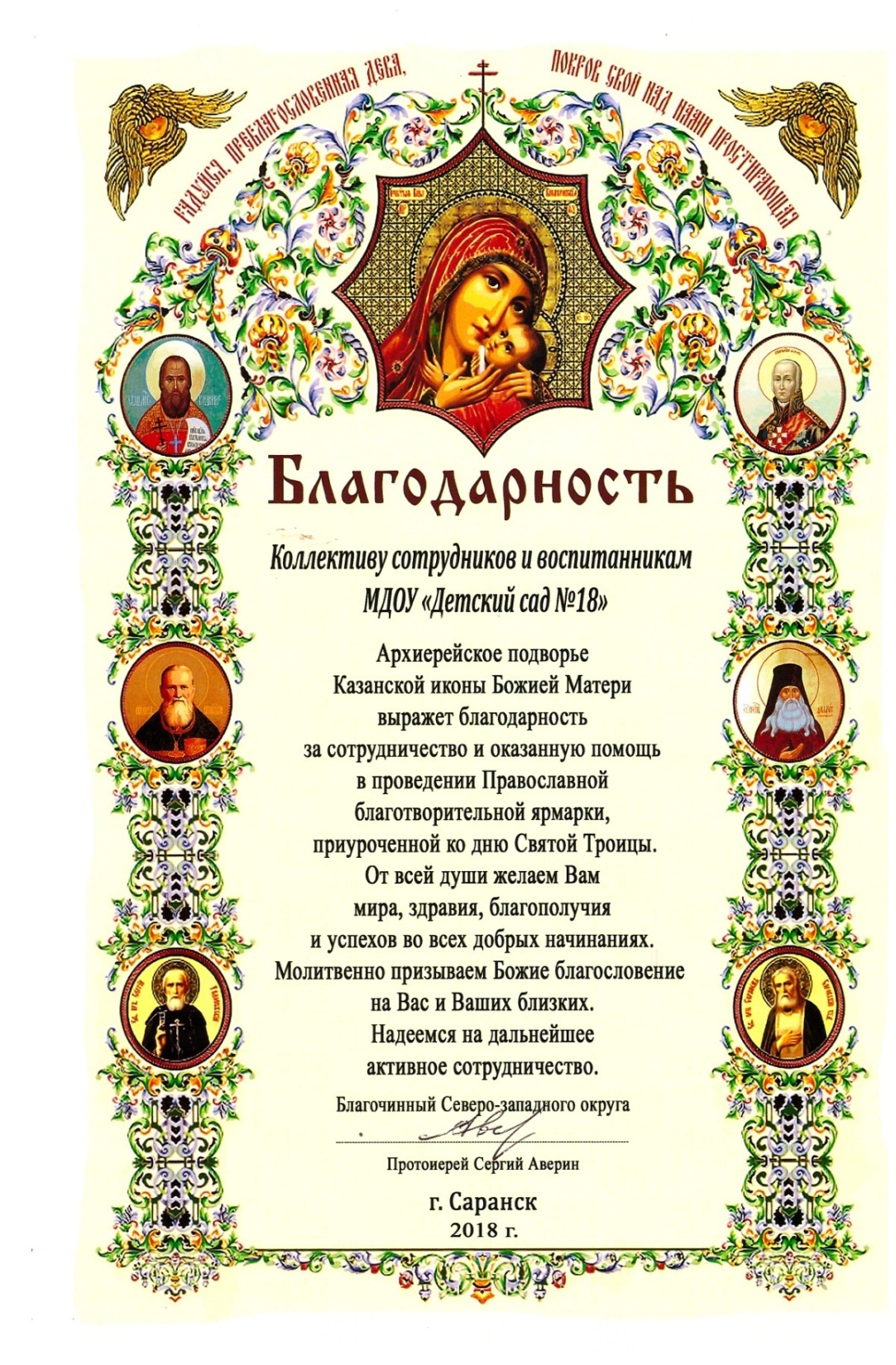 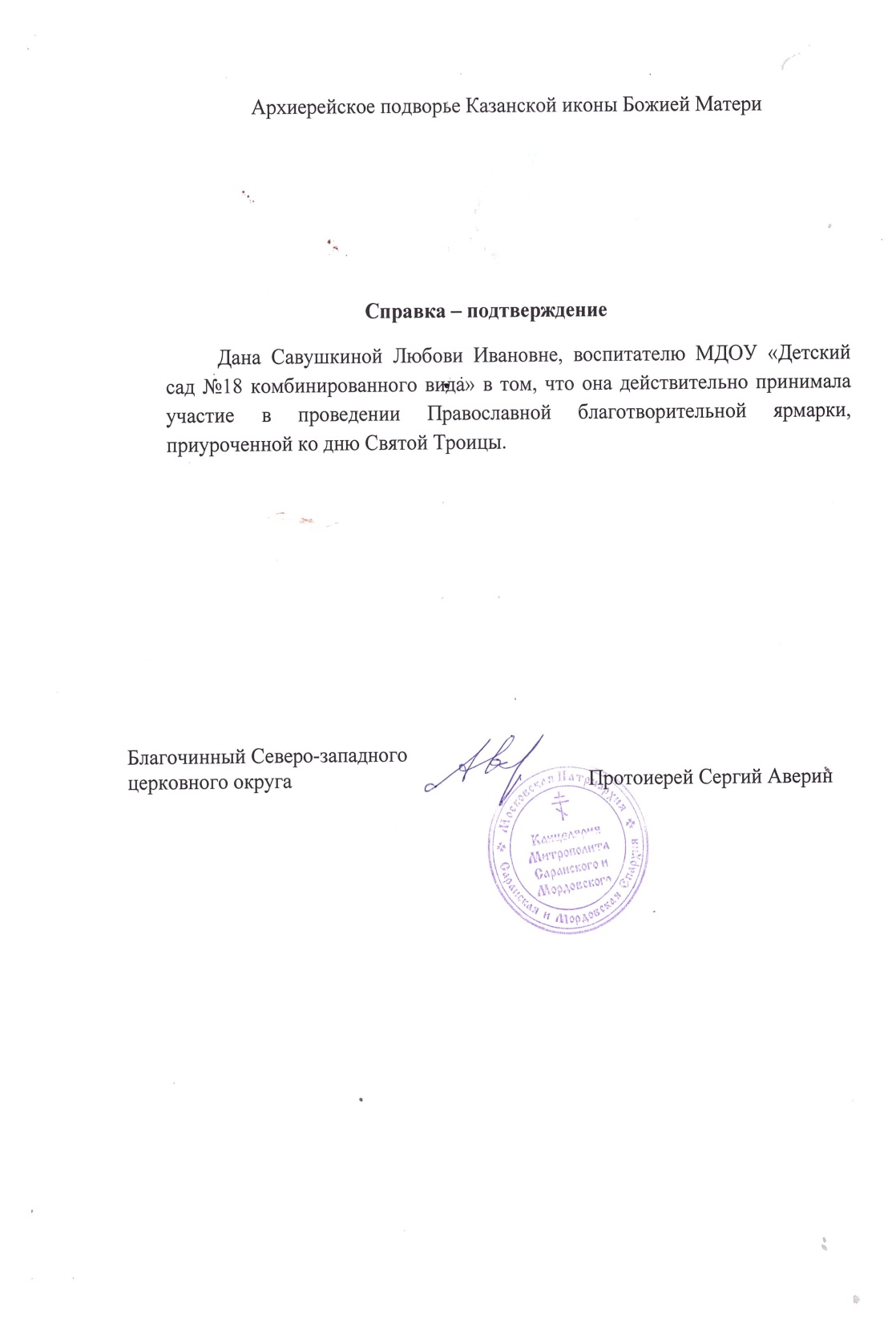 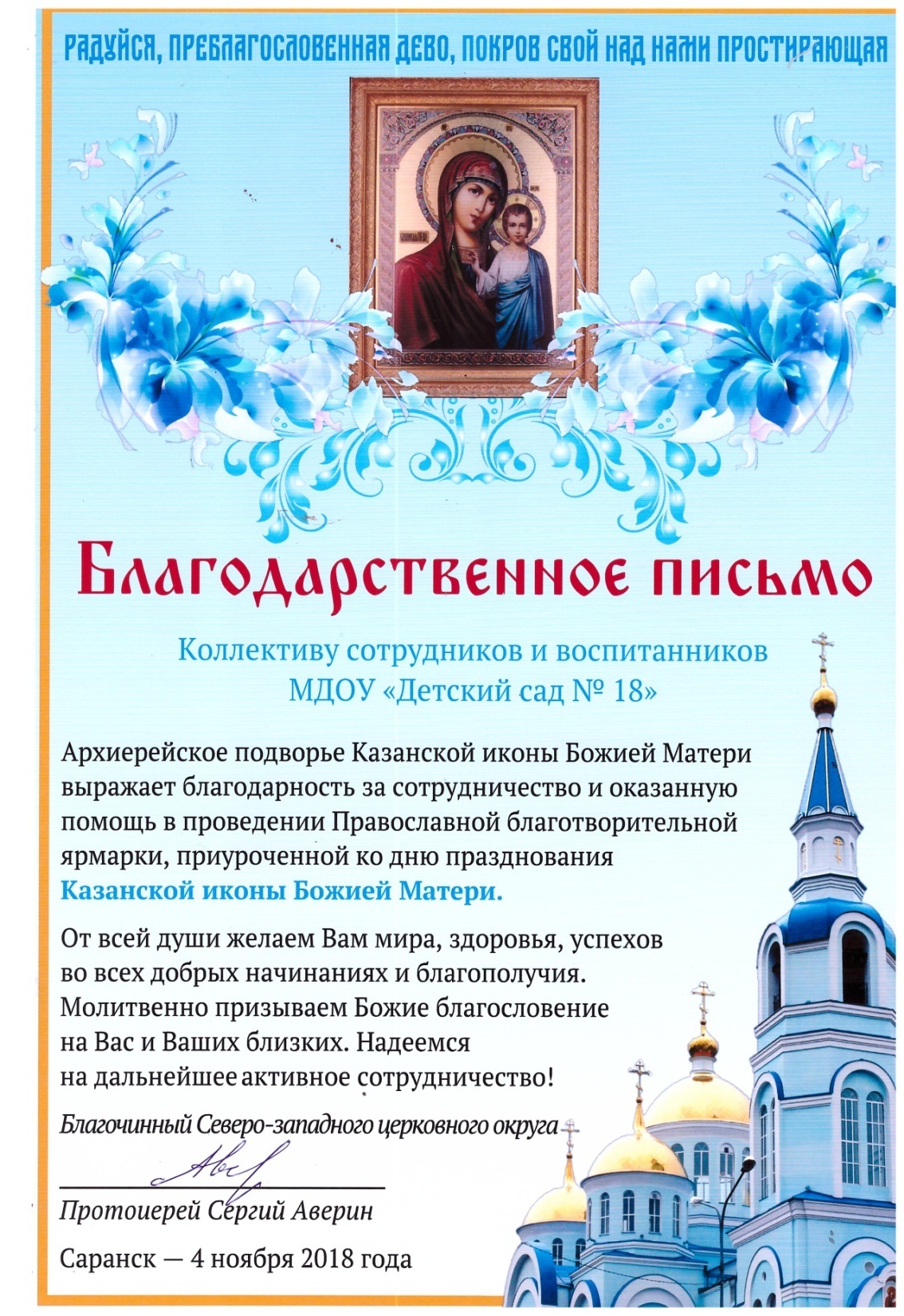 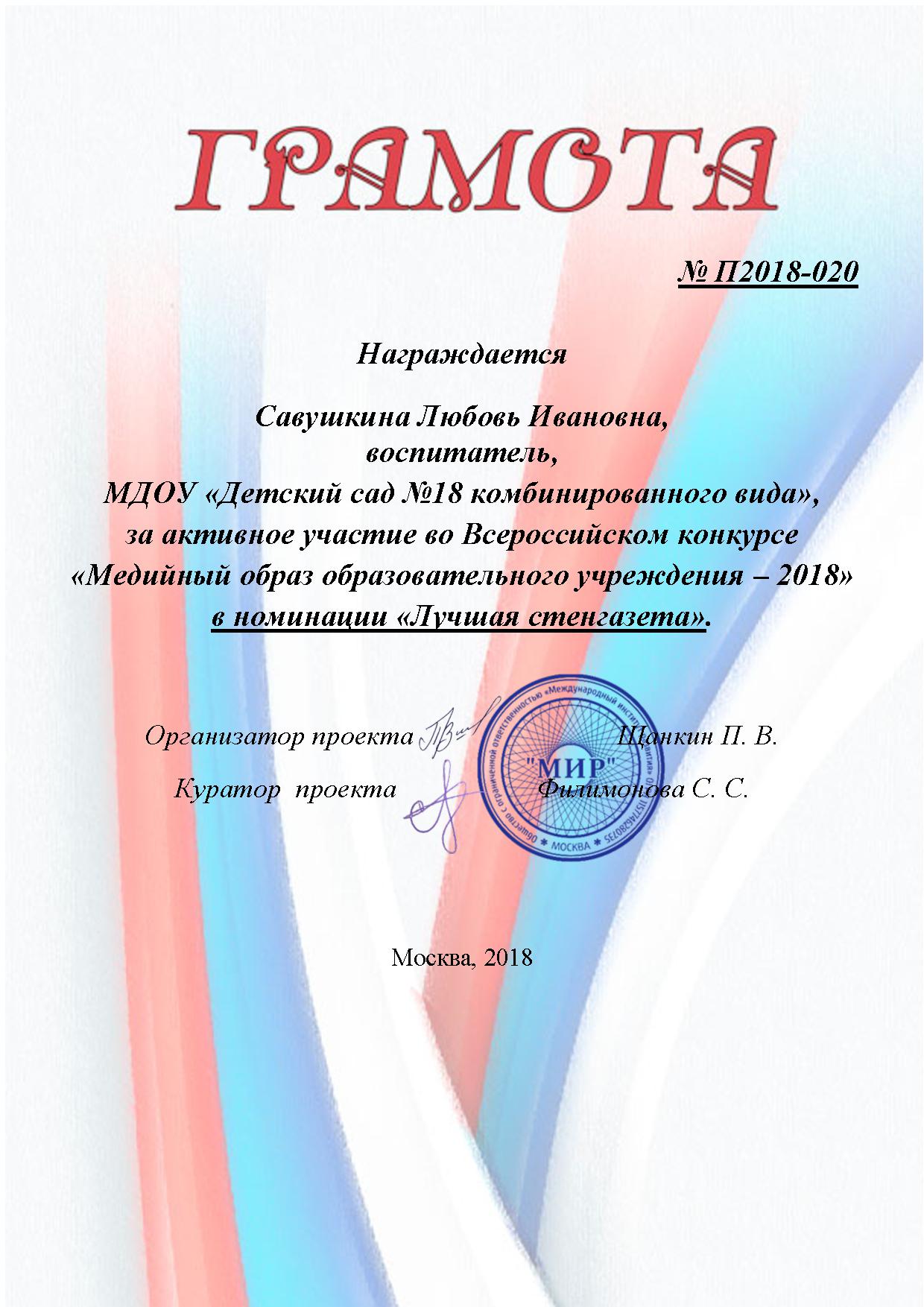 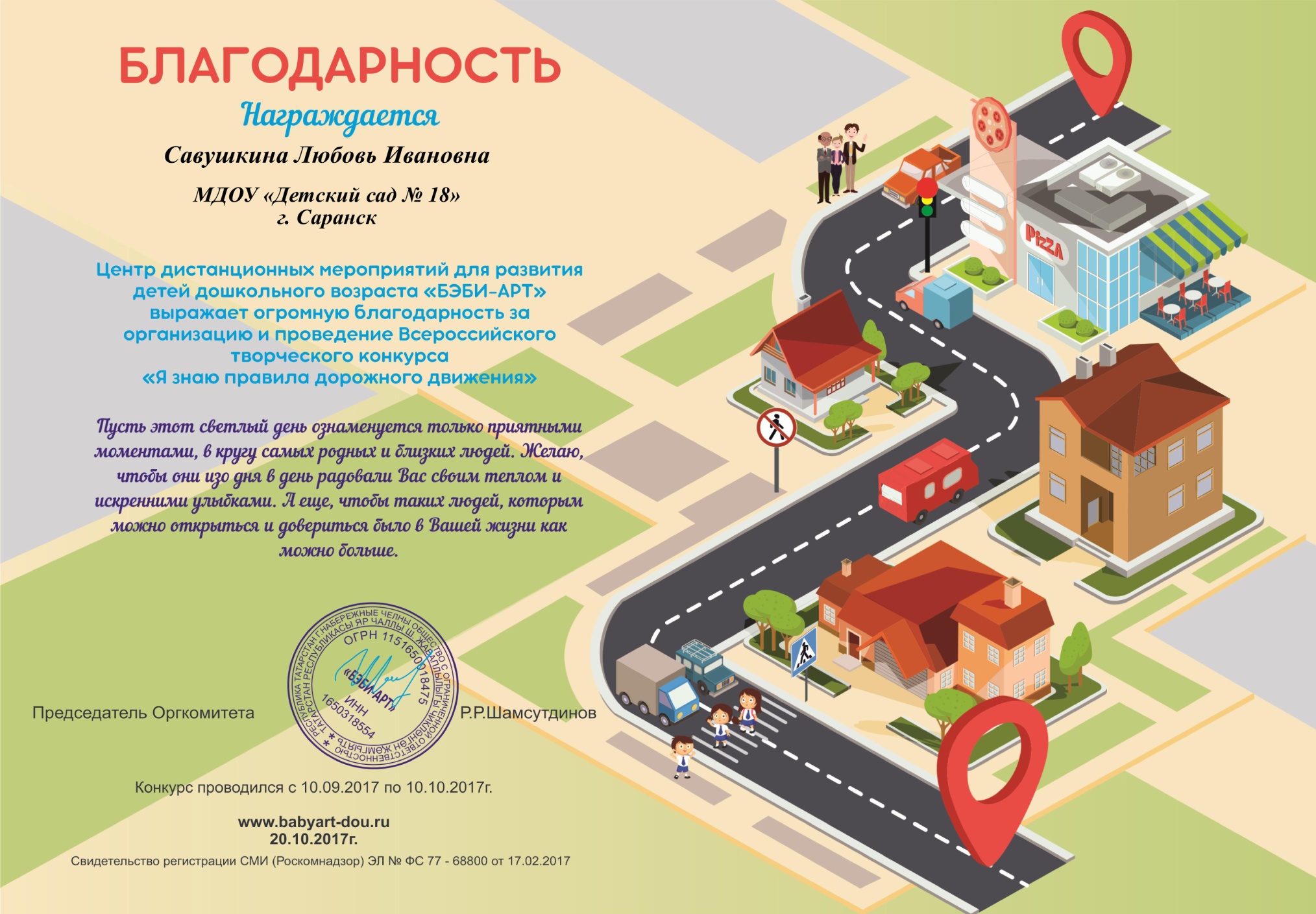